WPS in the cloud
[Workshop INSIDE - BRGM] 19/11/2014

Frédéric Houbie <frederic.houbie@geomatys.com>
Geomatys, c’est qui ?
Société basée à Arles depuis 2005
Centre de développement à Montpellier (20 personnes)
Activités : Consultance, Projets, UX Design, Standardisation
Marchés visés : 
Défense, 
Observation de la terre, 
Biodiversité et environnement
Socle logiciel : Apache SIS / GeoToolkit / Constellation Suite
2
2009
Contexte
OGC OWS-10 Testbed« Open Mobility » thread - Cloud Computing

Services d‘orthorectification, d’évaluation de la qualité et d’occupation du sol dans un environnement cloud
Points clés
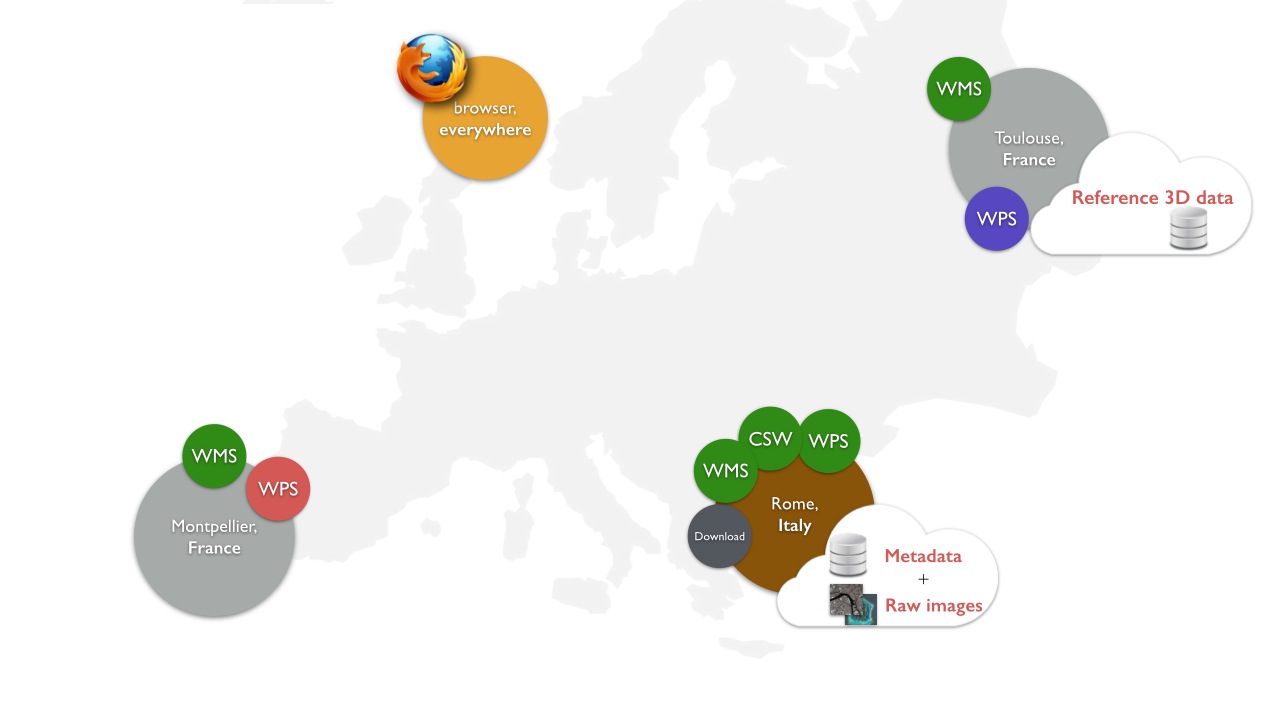 Chaine de traitement entre plusieurs clouds

Traitement collaboratif sans transfert de la donnée raw entre clouds

Architecture orientée Service

Traitements photogrammétriques basés sur Orféo Toolbox
Technologies
Processus d’orthorectification et d’évaluation 
de la qualité
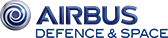 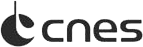 Land Cover process (Orfeo Toolbox)
http://orfeo-toolbox.org/otb/
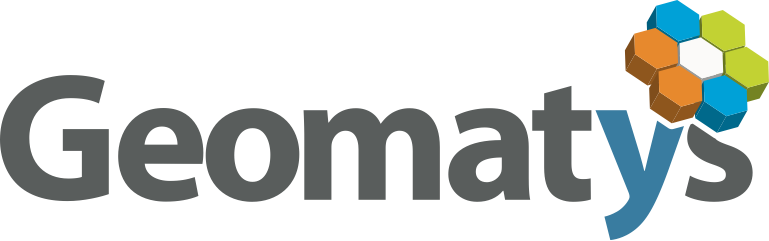 Services WMS, WMTS, WPS et CSW
http://www.constellation-sdi.org/
Web client
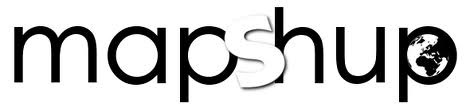 http://mapshup.info/
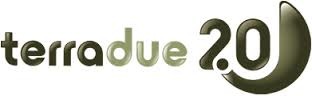 Infrastructure
WPS
Service OGC
Interface générique pour publier, décrire et exécuter des processus géospaciaux
Définitions de profils thématiques
GetCapabilities
WPS
Execute
DescribeProcess
Architecture
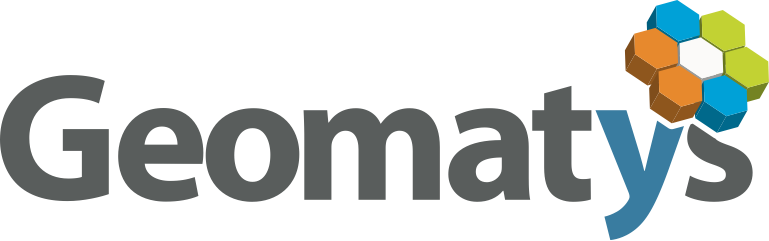 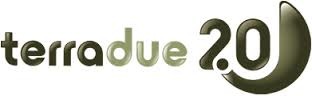 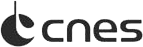 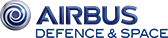 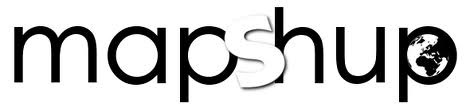 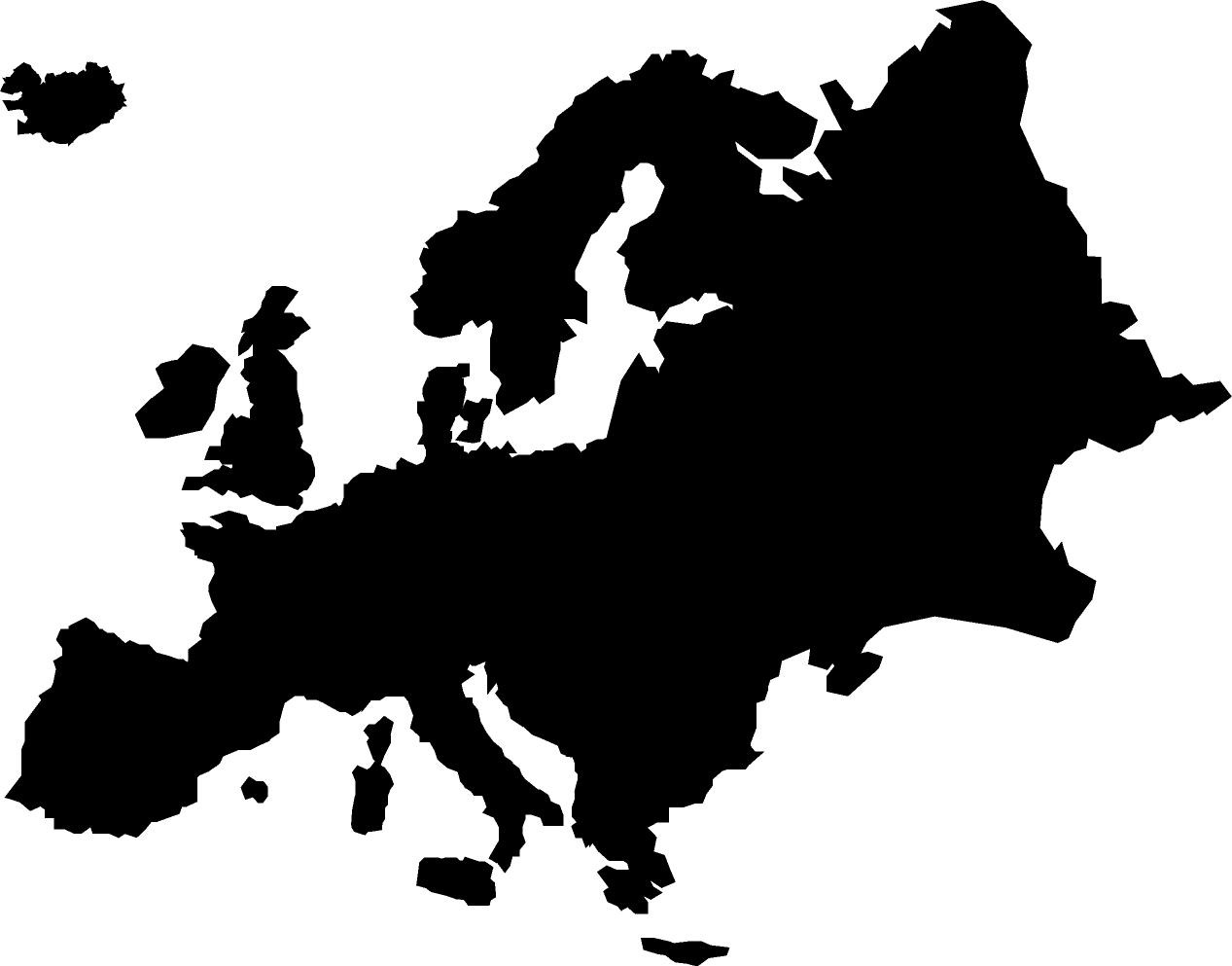 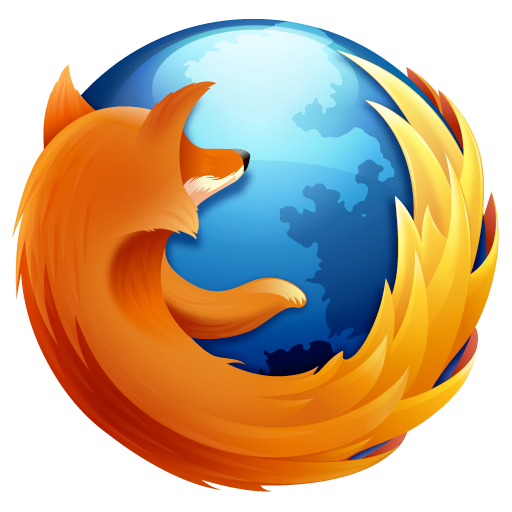 browser,
everywhere
WMS
Toulouse,
France
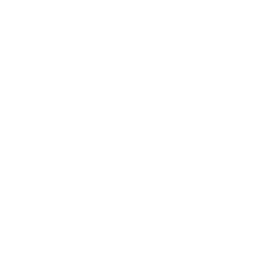 Reference 3D data
WPS
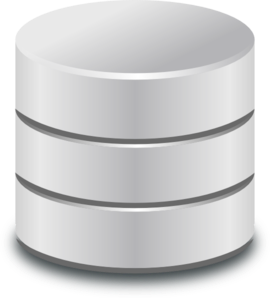 CSW
WPS
WMS
Rome,
Italy
WMS
WPS
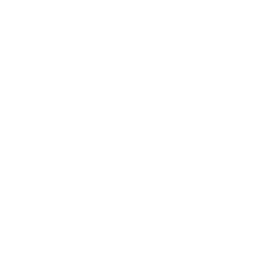 Montpellier,
France
OTB
Download
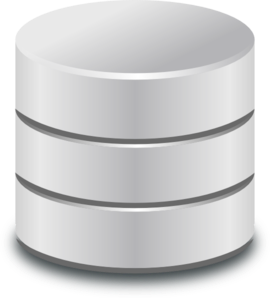 Metadata
+
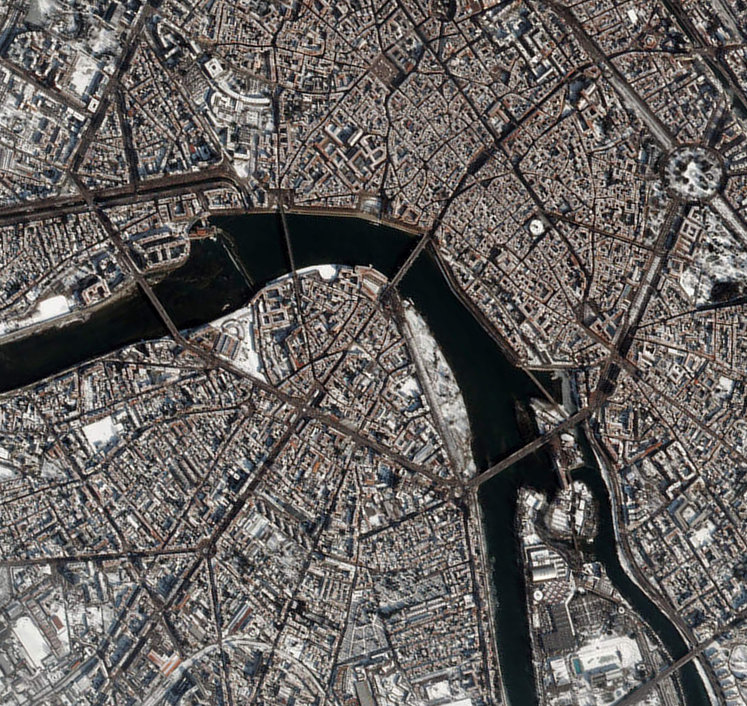 Raw images
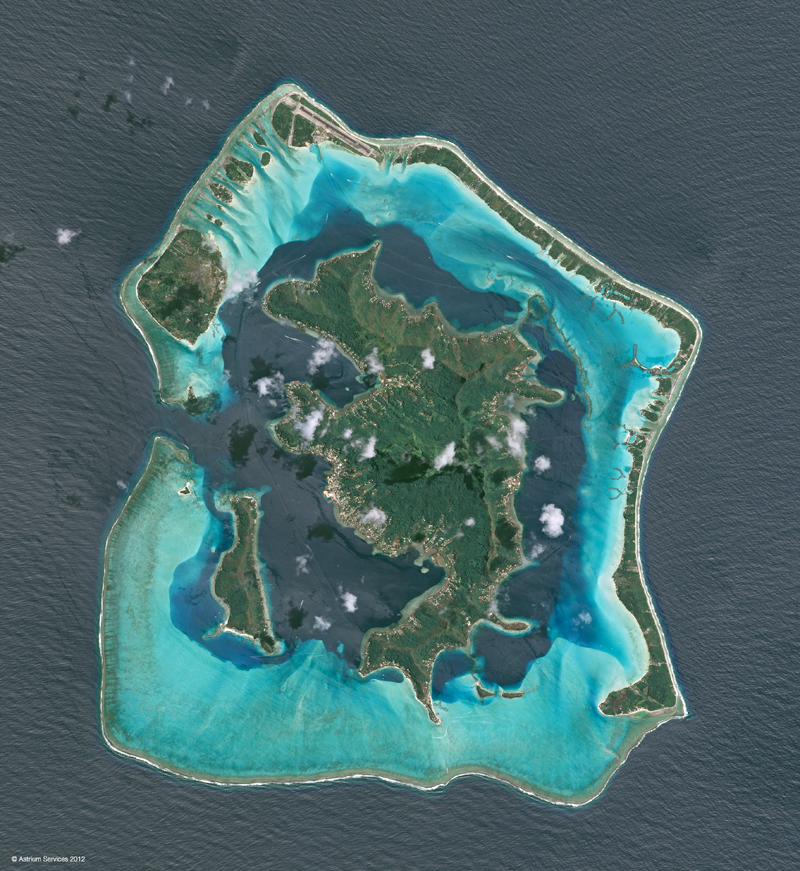 Orthorectification
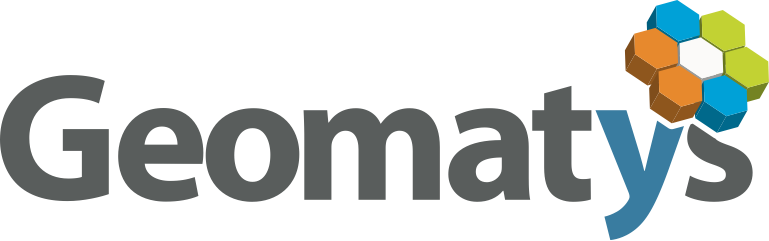 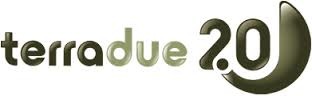 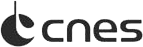 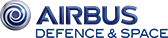 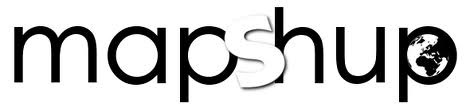 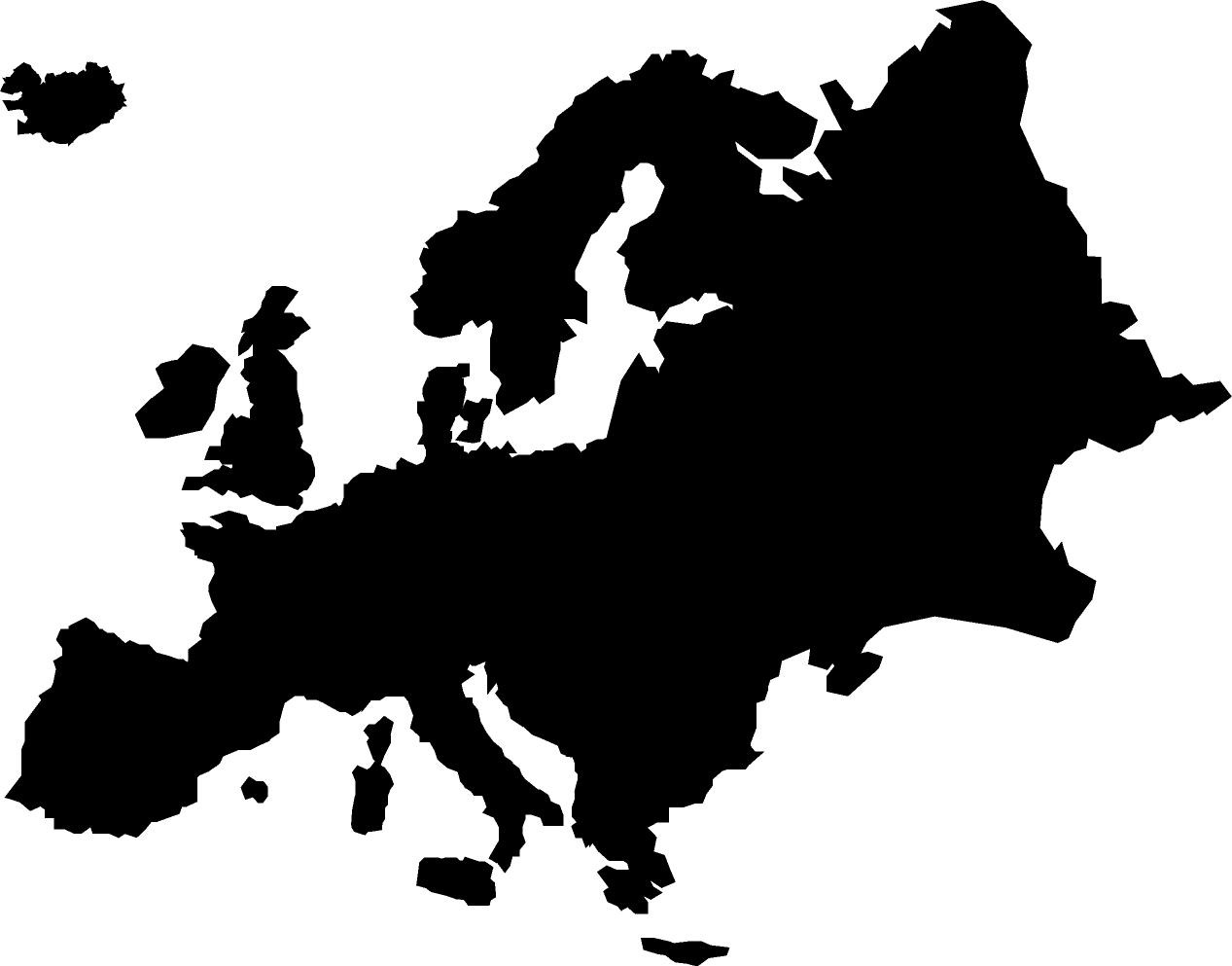 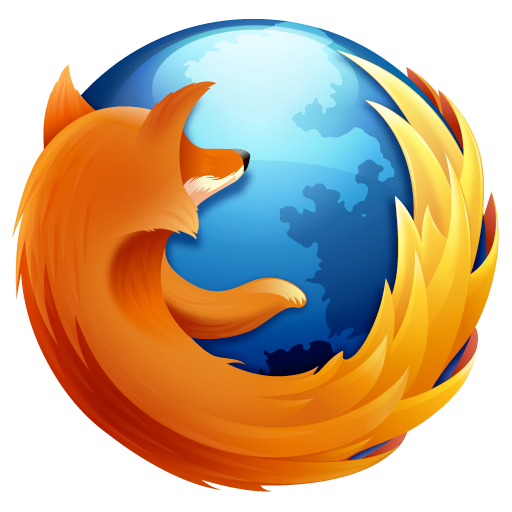 browser,
everywhere
WMS
Toulouse,
France
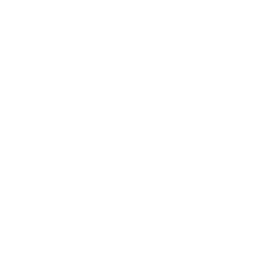 Orthorectification d’images brutes stockées dans l’infrastructure Terradue, en utilisant un référentiel géographique 3D et une chaine de traitements situés chez Airbus Defense & Space sans déplacer les données
Reference 3D data
WPS
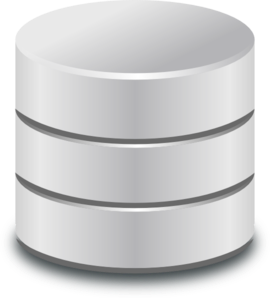 1
Recherche 
catalogue
CSW
WPS
WMS
Rome,
Italy
WMS
WPS
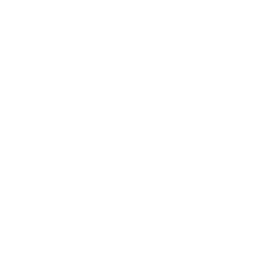 Montpellier,
France
OTB
Download
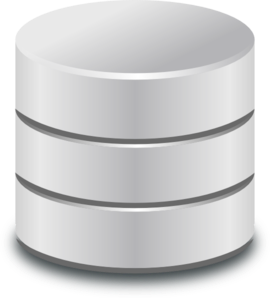 Metadata
+
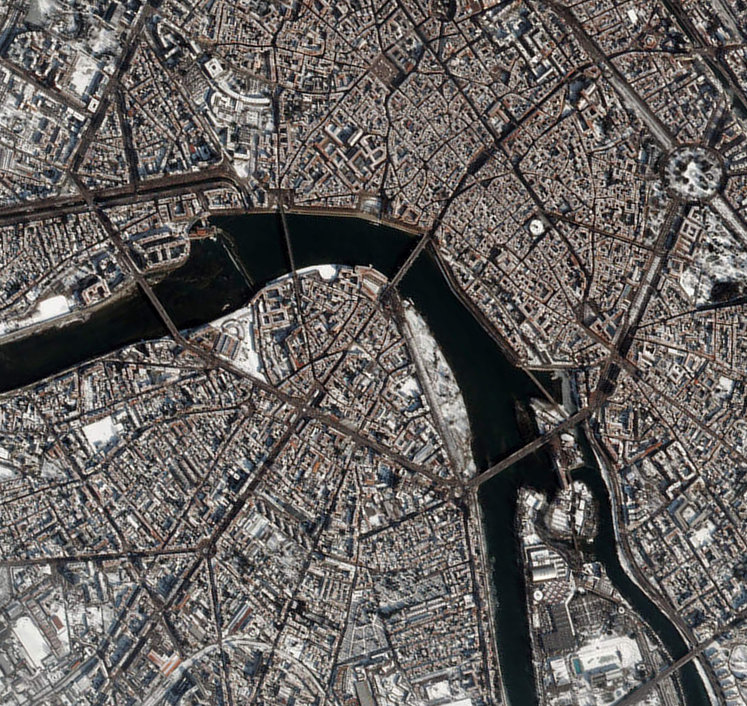 Raw images
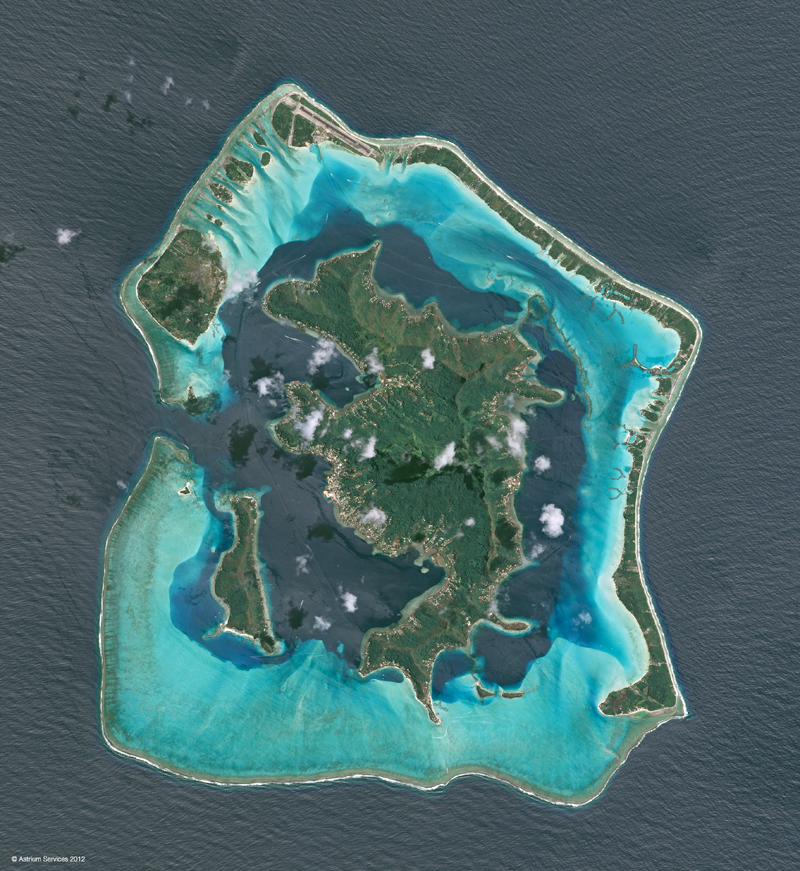 Orthorectification
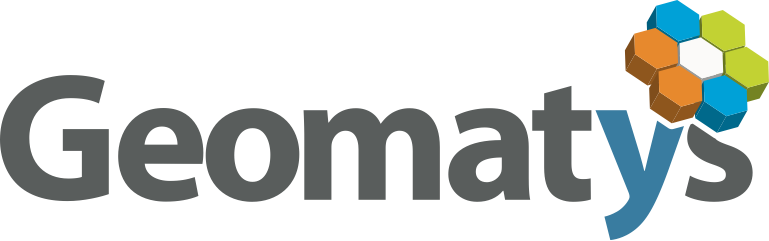 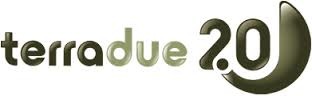 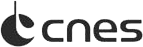 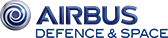 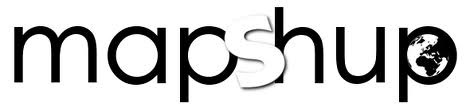 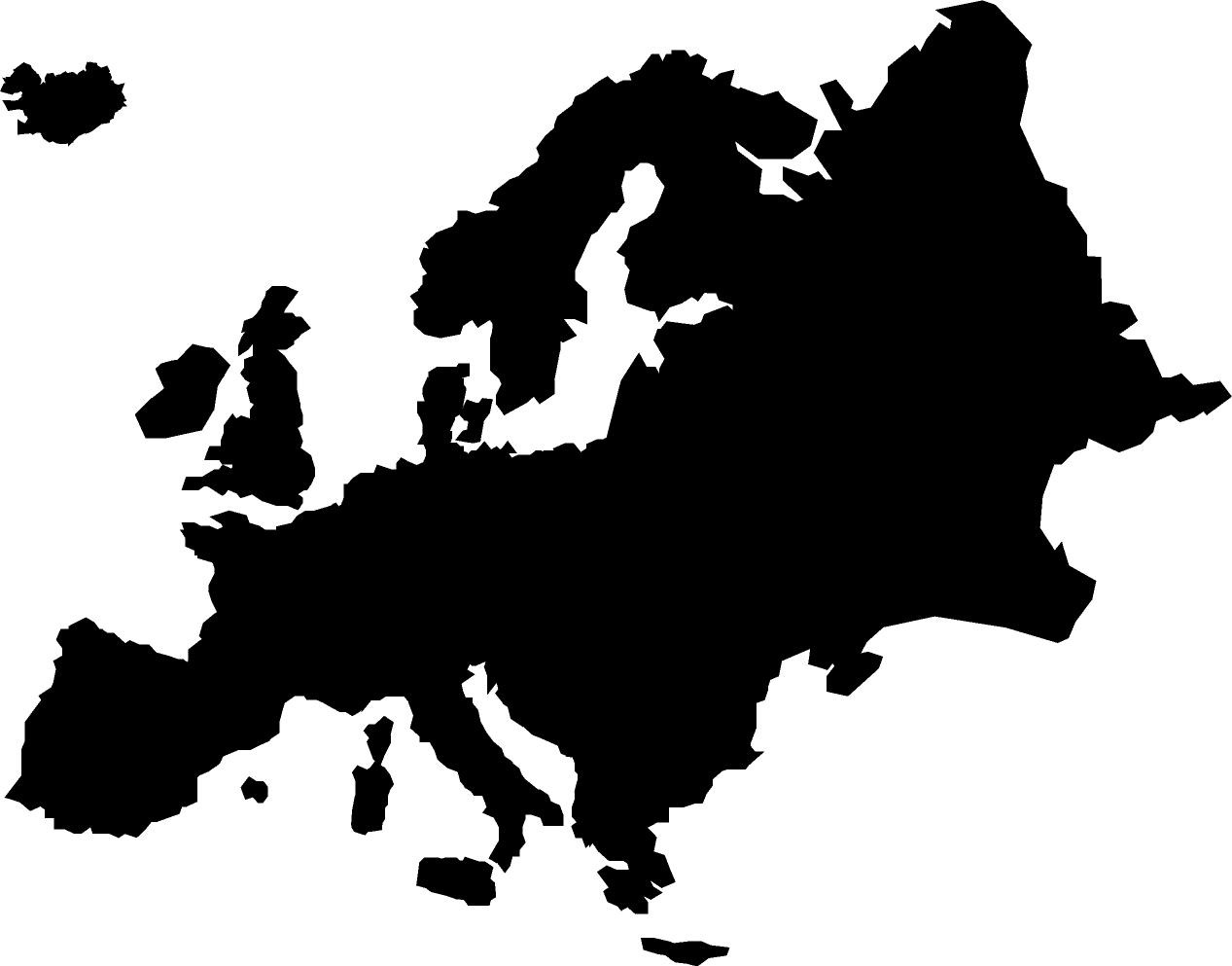 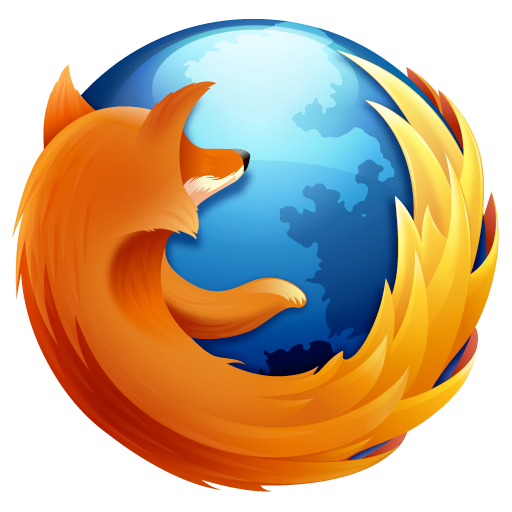 browser,
everywhere
WMS
Toulouse,
France
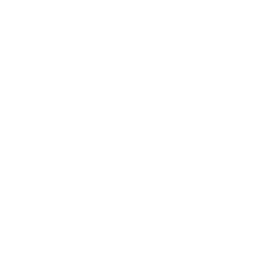 2
Orthorectification d’images brutes stockées dans l’infrastructure Terradue, en utilisant un référentiel géographique 3D et une chaine de traitements situés chez Airbus Defense & Space sans déplacer les données
Reference 3D data
WPS
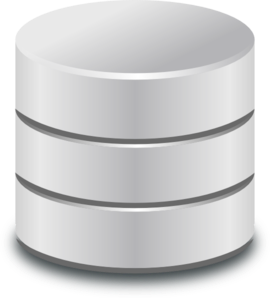 Demande 
d’orthorectification
1
Search catalog
CSW
WPS
WMS
Rome,
Italy
WMS
WPS
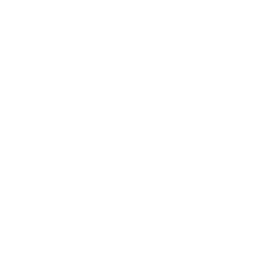 Montpellier,
France
OTB
Download
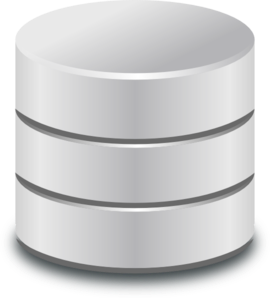 Metadata
+
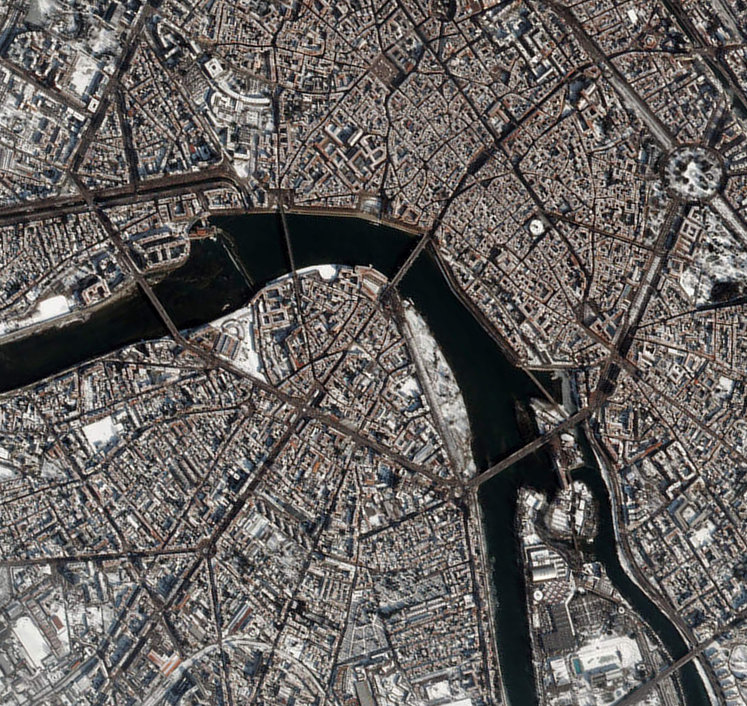 Raw images
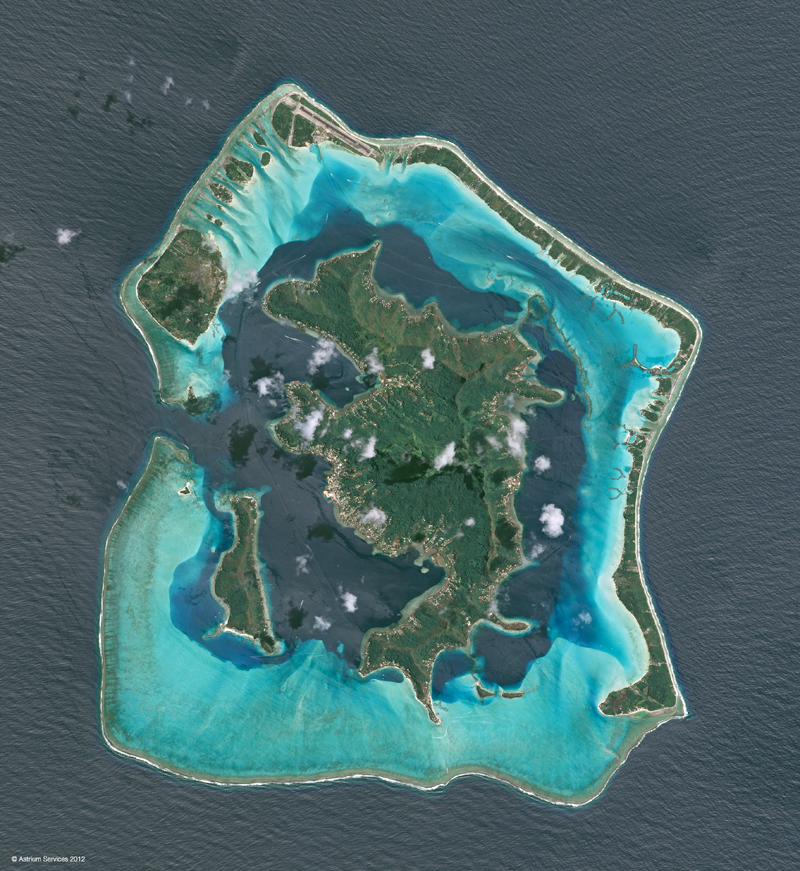 Orthorectification
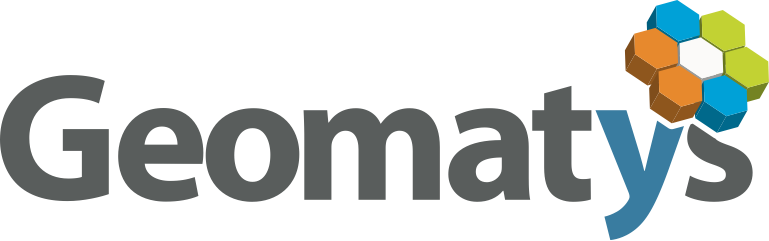 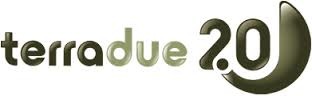 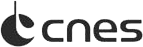 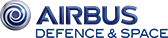 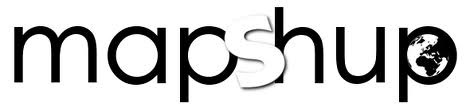 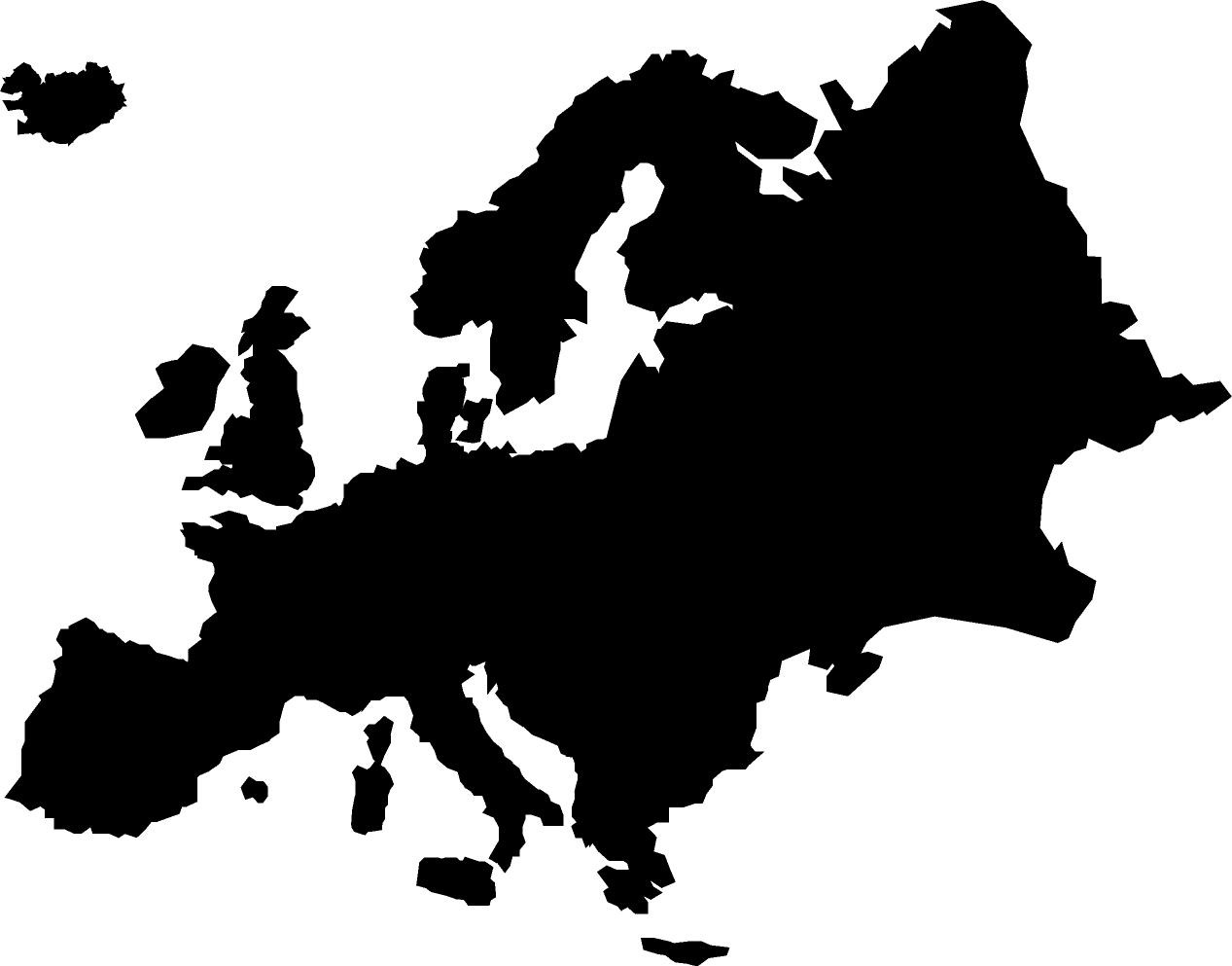 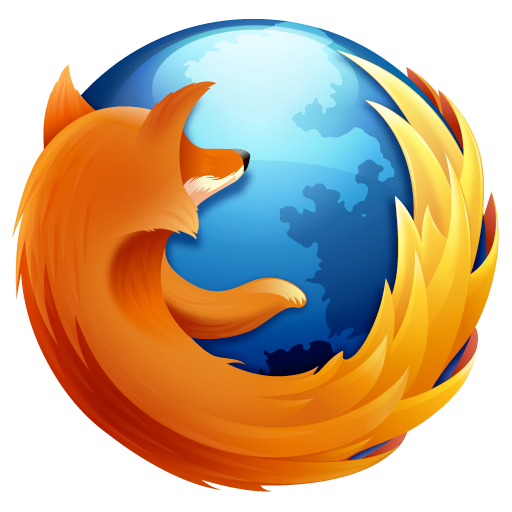 browser,
everywhere
WMS
Toulouse,
France
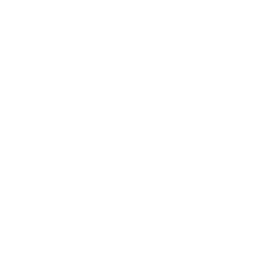 Orthorectification d’images brutes stockées dans l’infrastructure Terradue, en utilisant un référentiel géographique 3D et une chaine de traitements situés chez Airbus Defense & Space sans déplacer les données
2
Reference 3D data
WPS
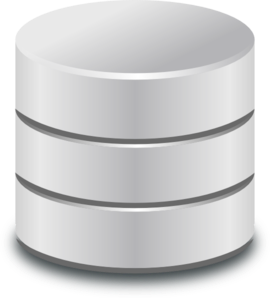 Demande 
d’orthorectification
3
1
Compute AOIs
Search catalog
Compute RPCs
CSW
WPS
WMS
Rome,
Italy
WMS
WPS
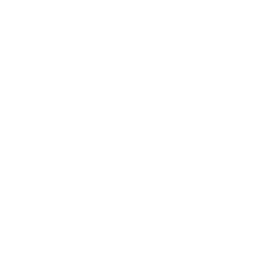 Montpellier,
France
OTB
Download
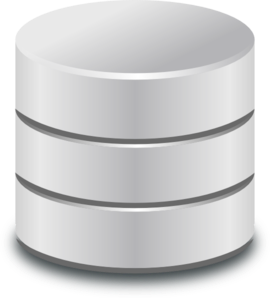 Metadata
+
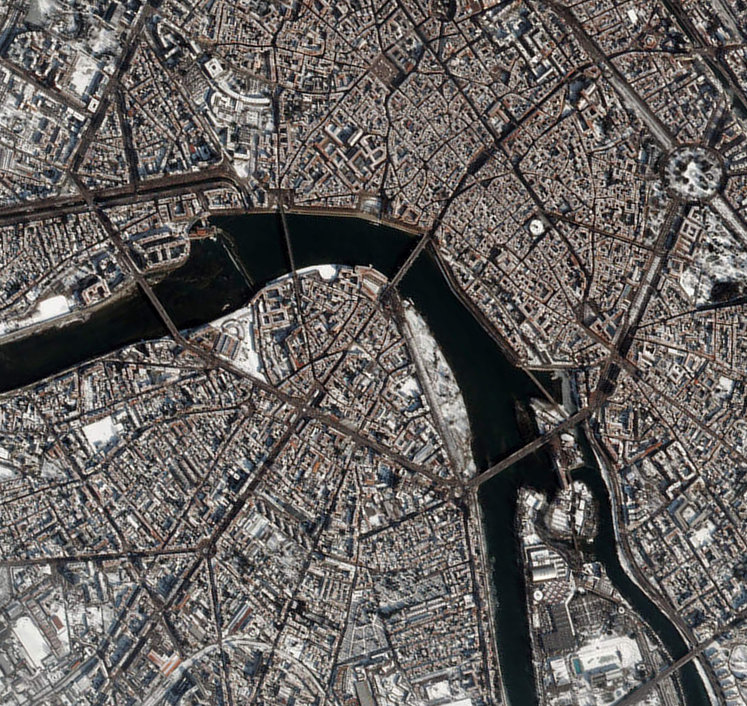 Raw images
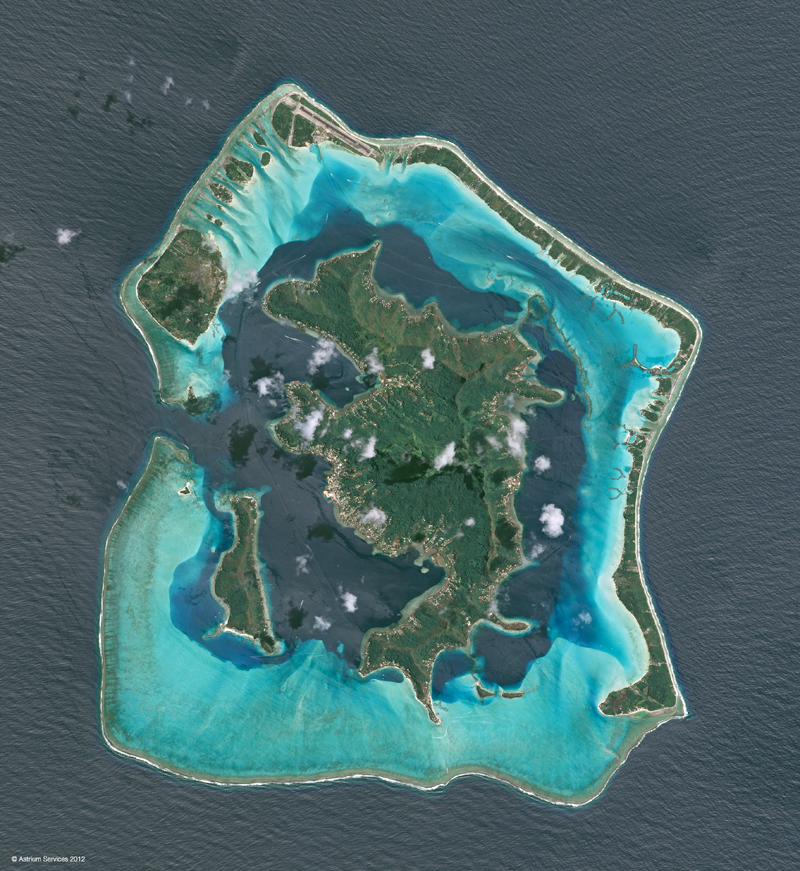 [Speaker Notes: (*) rational polynomial coefficient]
Orthorectification
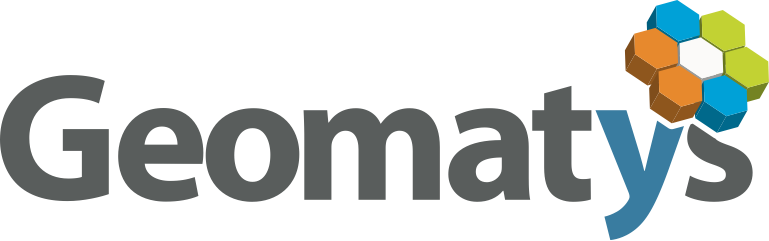 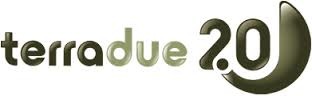 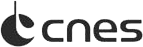 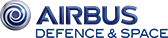 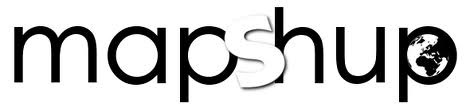 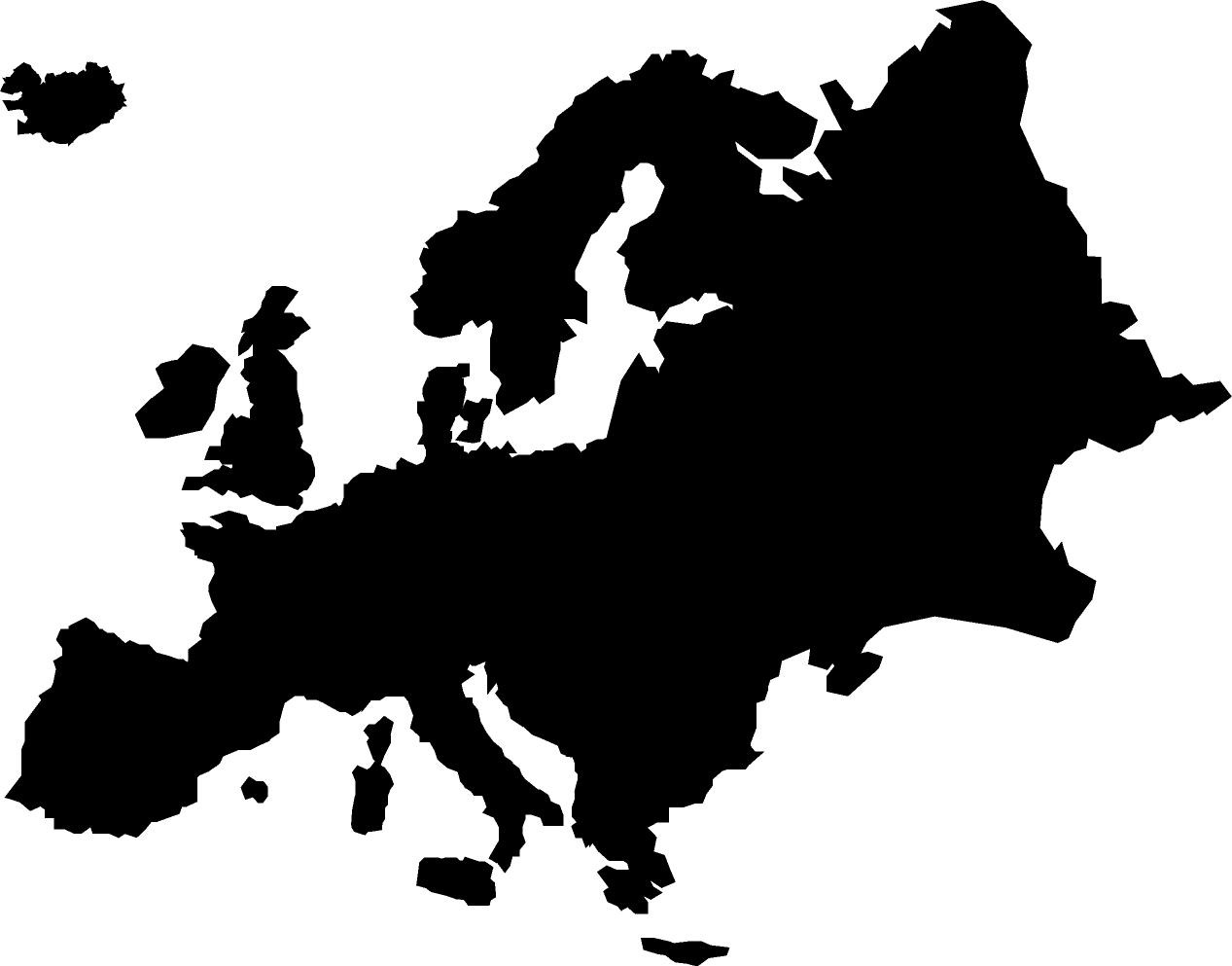 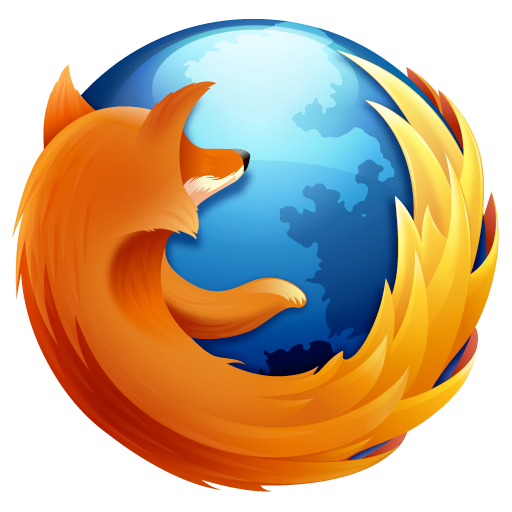 browser,
everywhere
WMS
Toulouse,
France
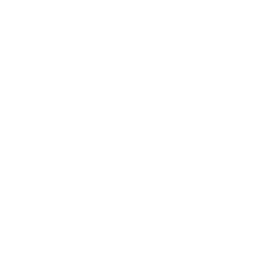 Orthorectification d’images brutes stockées dans l’infrastructure Terradue, en utilisant un référentiel géographique 3D et une chaine de traitements situés chez Airbus Defense & Space sans déplacer les données
2
Reference 3D data
WPS
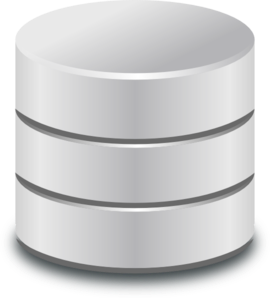 Demande 
d’orthorectification
3
1
Compute AOIs
Search catalog
Compute RPCs
CSW
WPS
WMS
Rome,
Italy
WMS
WPS
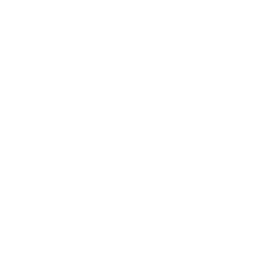 Montpellier,
France
4
Apply RPCs to generate orthoimage
OTB
Download
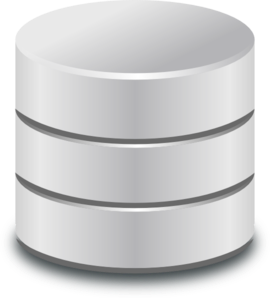 Metadata
+
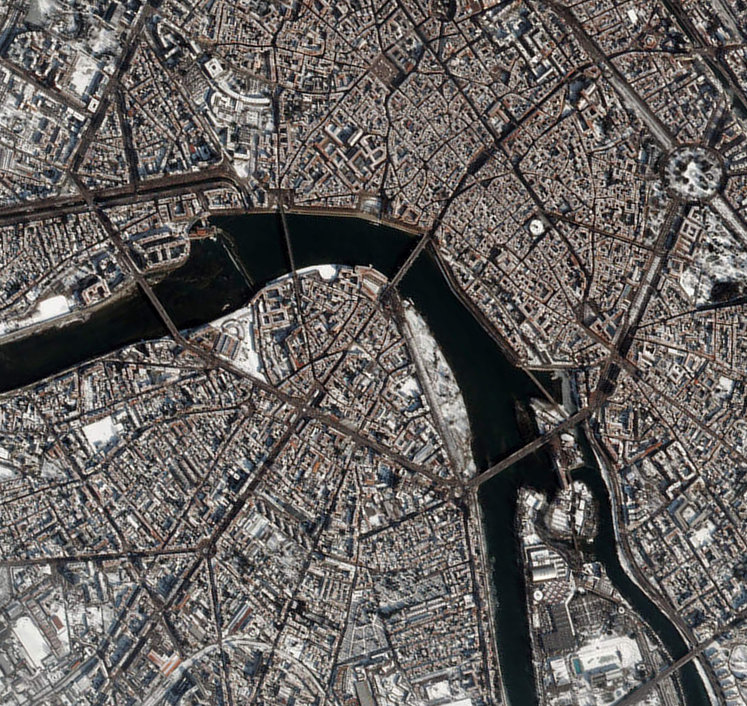 Raw images
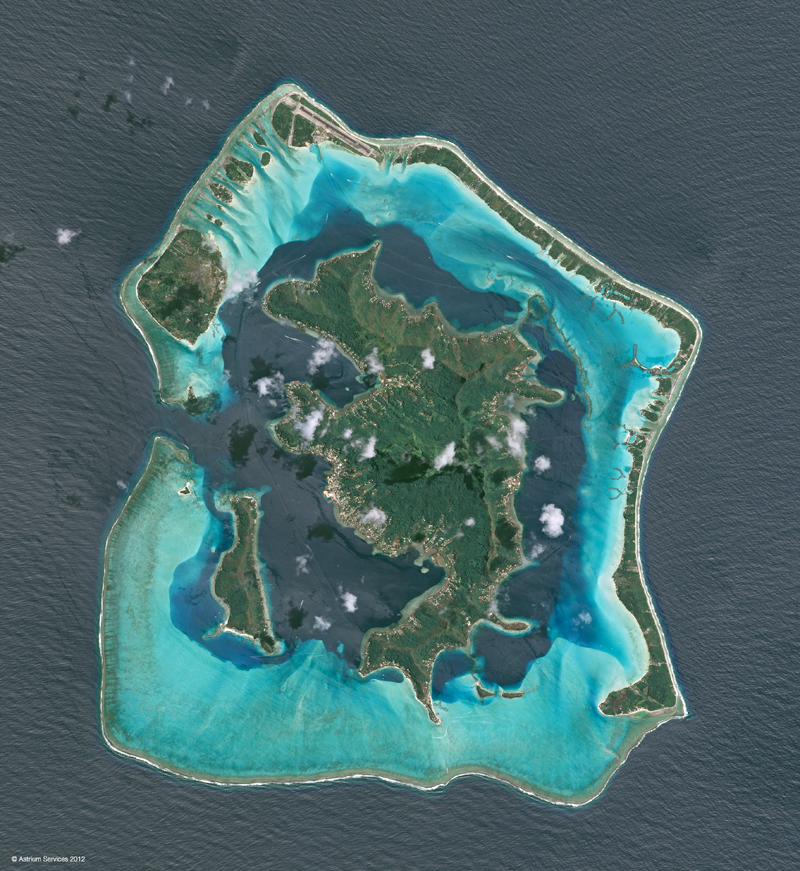 [Speaker Notes: rational polynomial coefficient]
Orthorectification
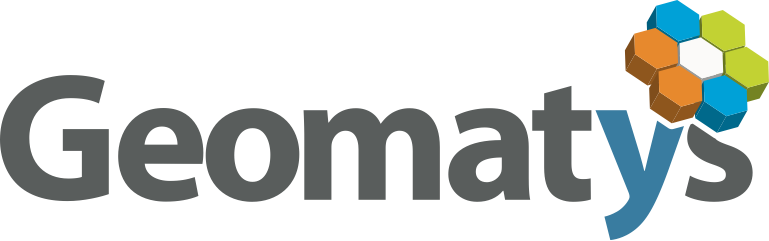 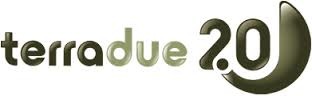 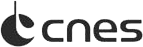 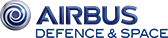 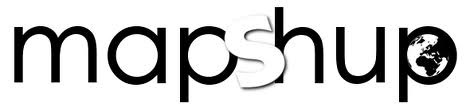 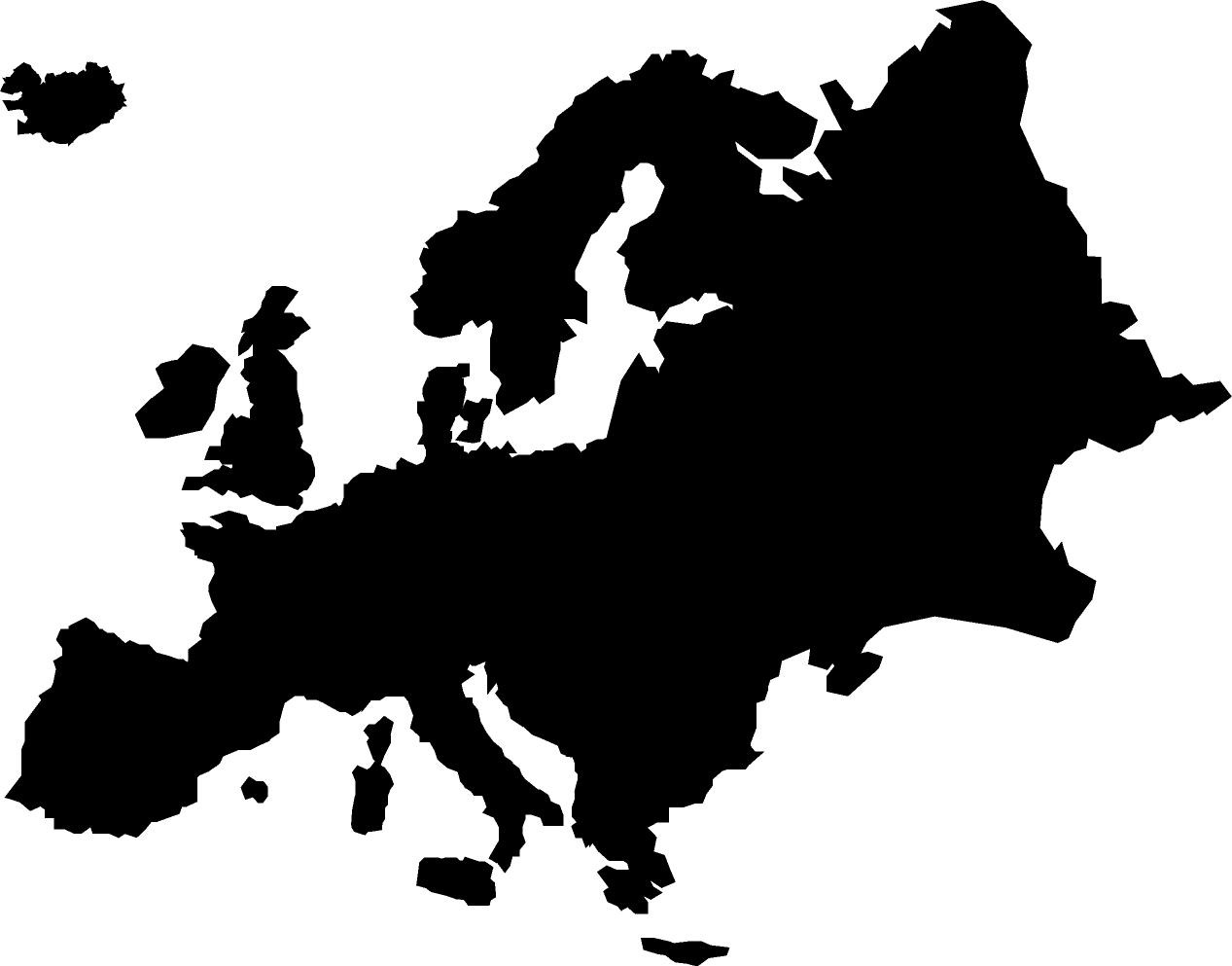 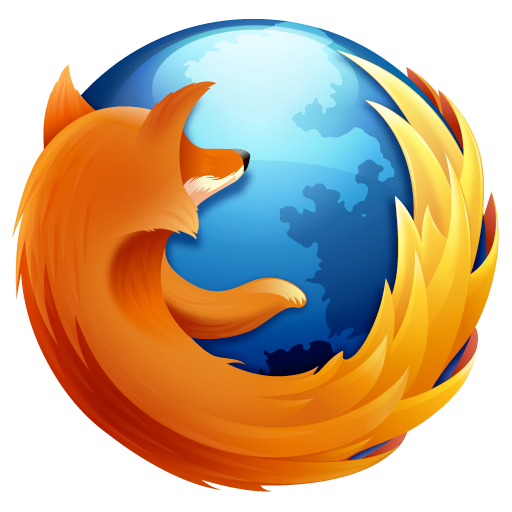 browser,
everywhere
WMS
Toulouse,
France
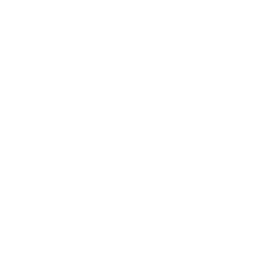 Orthorectification d’images brutes stockées dans l’infrastructure Terradue, en utilisant un référentiel géographique 3D et une chaine de traitements situés chez Airbus Defense & Space sans déplacer les données
2
Reference 3D data
WPS
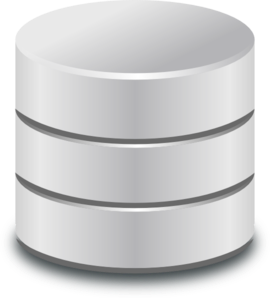 Demande 
d’orthorectification
5
3
1
Stream orthoimage WMS layer
Compute AOIs
Search catalog
Compute RPCs
CSW
WPS
WMS
Rome,
Italy
WMS
WPS
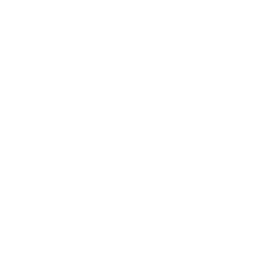 Montpellier,
France
4
Apply RPCs to generate orthoimage
OTB
Download
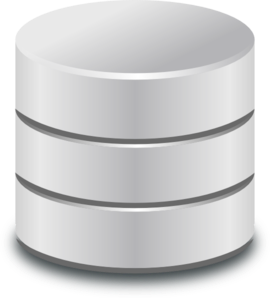 Metadata
+
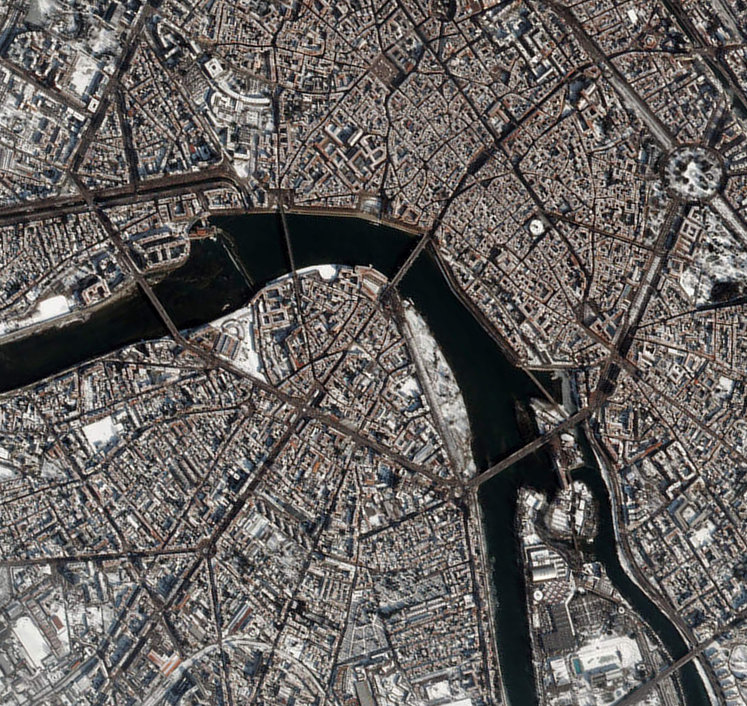 Raw images
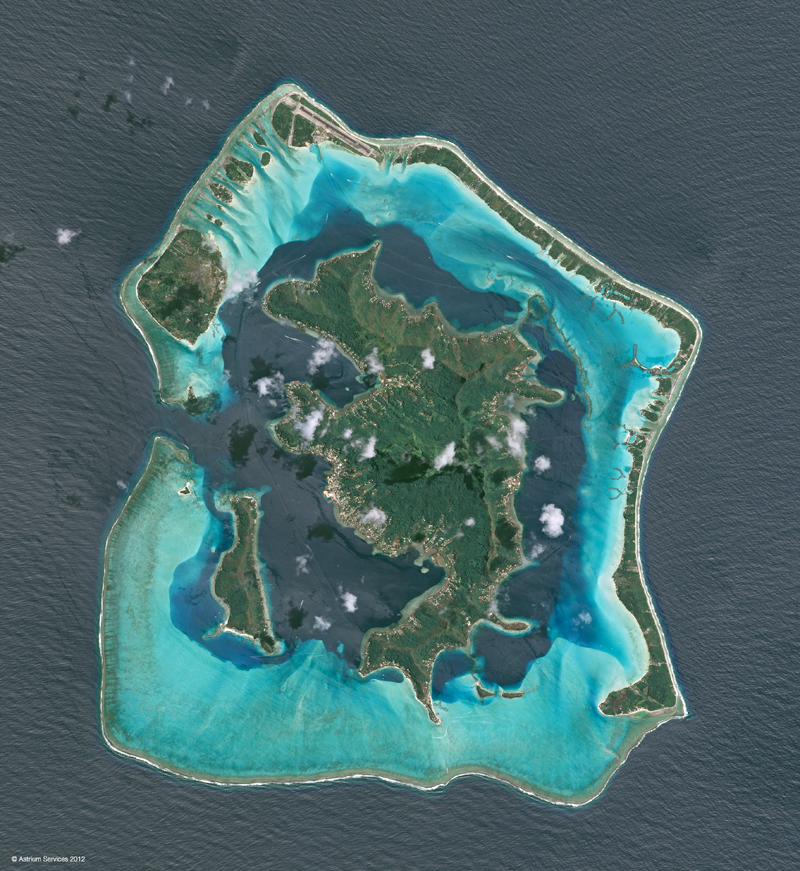 Evaluation de la qualité
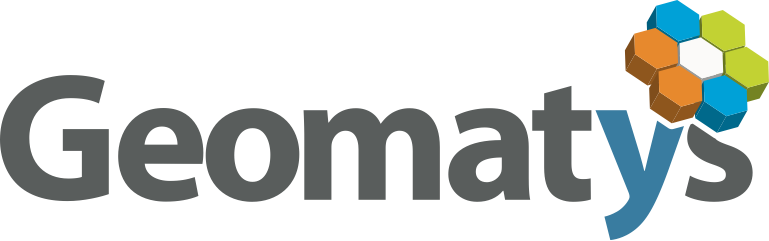 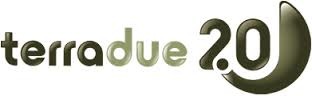 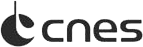 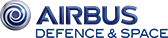 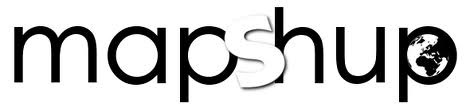 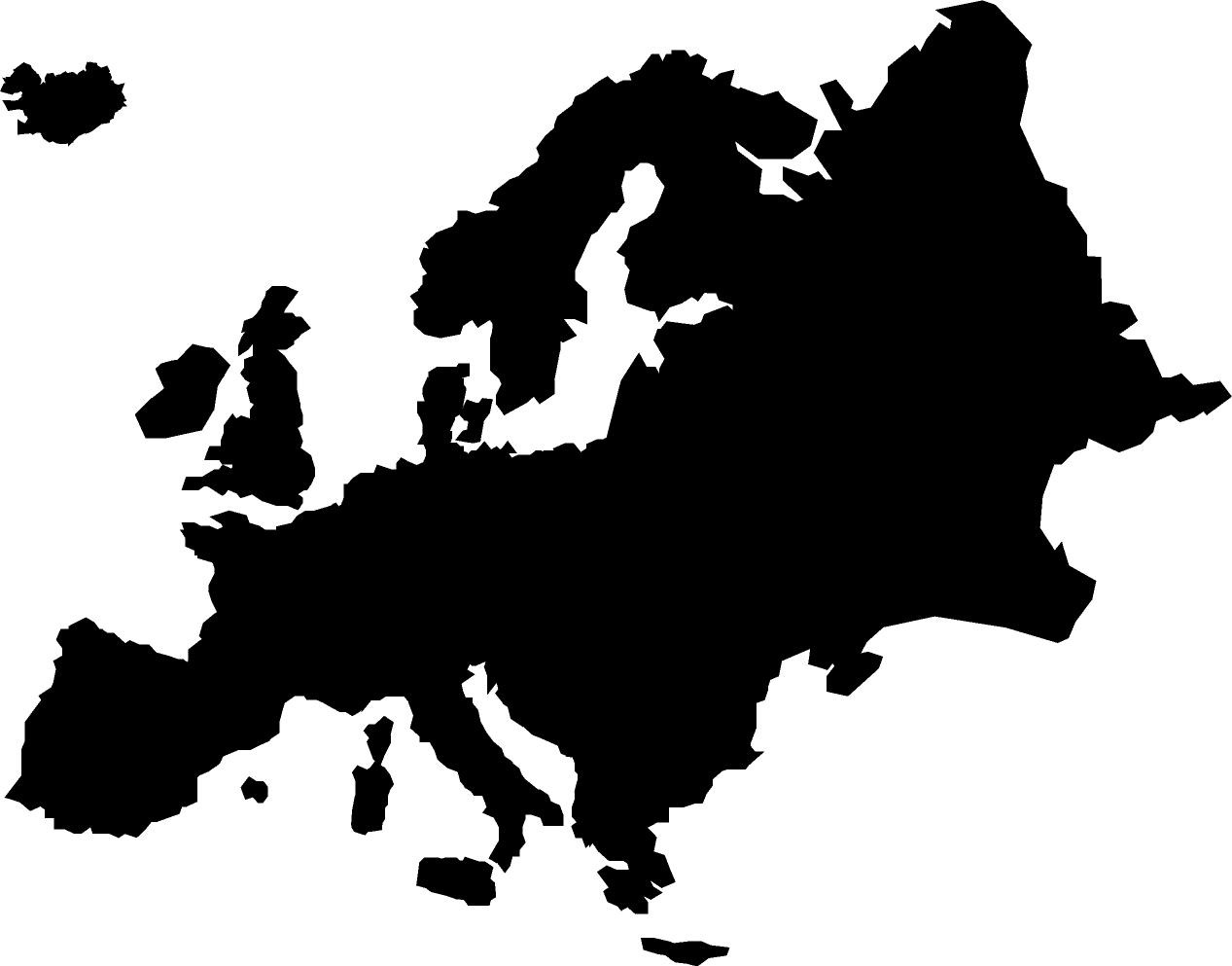 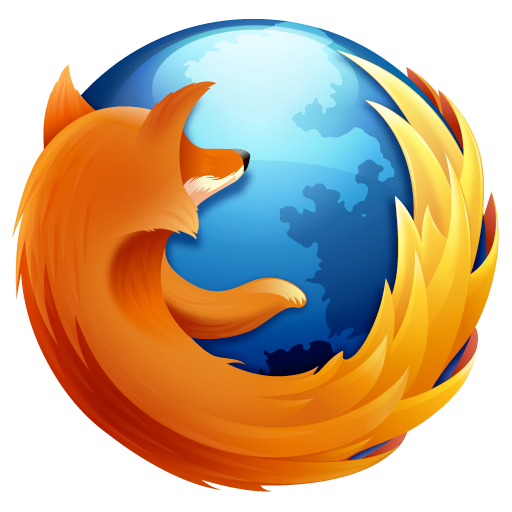 browser,
everywhere
WMS
Toulouse,
France
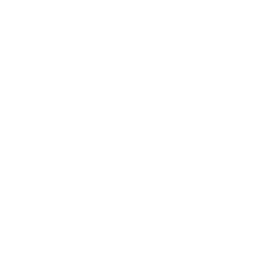 Evaluation de la qualité d’images orthorectifiées stockées dans l’infrastructure Terradue, en utilisant un référentiel géographique et une chaine de traitements situés chez Airbus Defense & Space sans déplacer les données
Reference 3D data
WPS
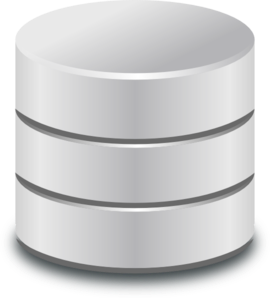 6
Evalue la qualité d’une image orthorectifiée
CSW
WPS
WMS
Rome,
Italy
WMS
WPS
Orthoimage
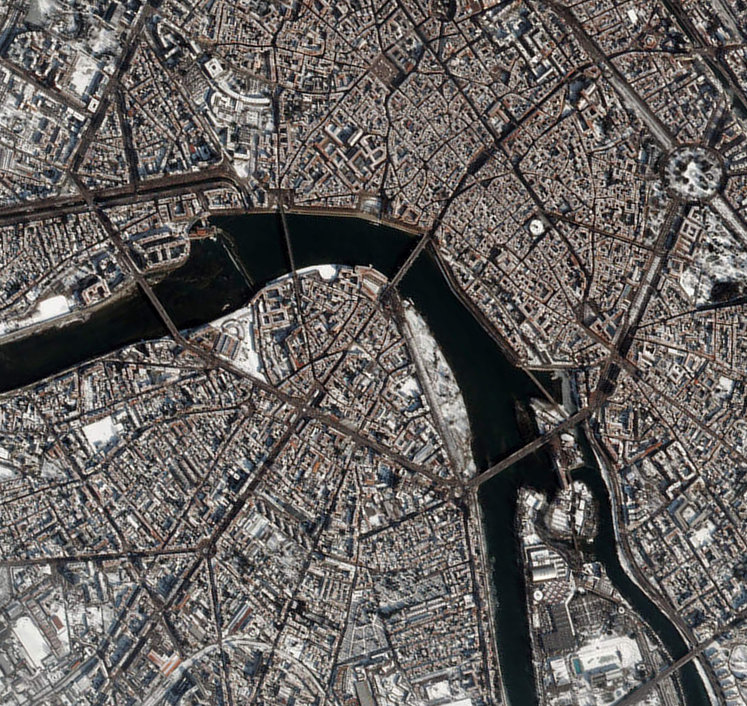 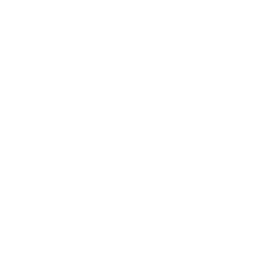 Montpellier,
France
OTB
Download
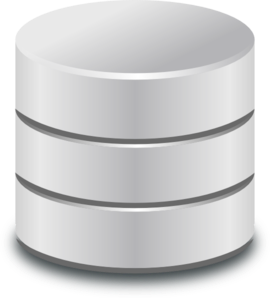 Metadata
+
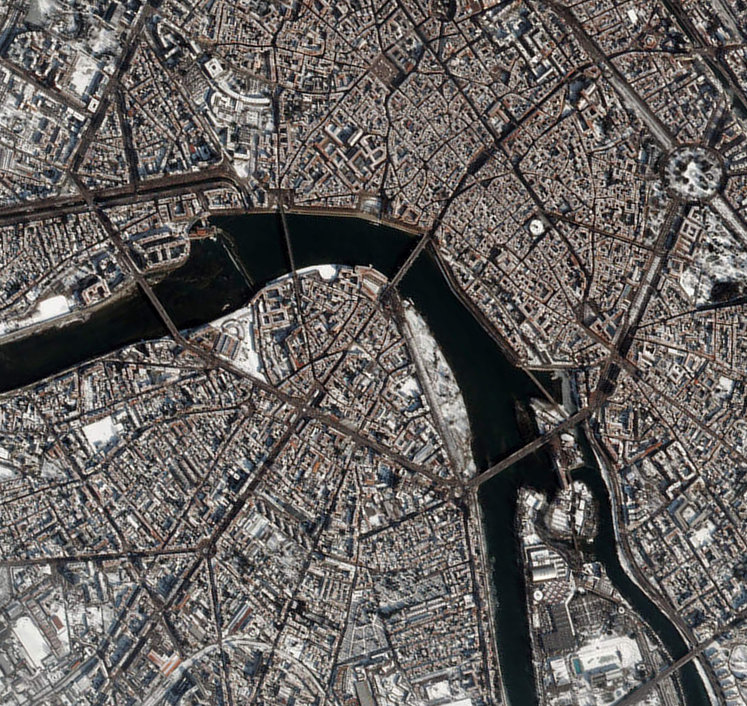 Raw images
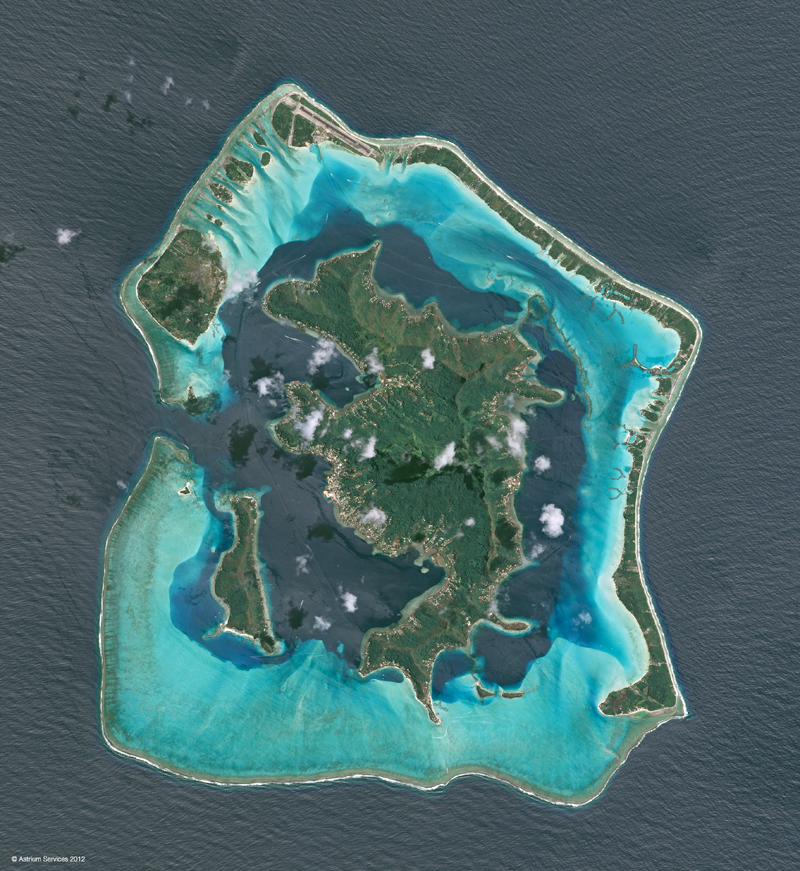 Evaluation de la qualité
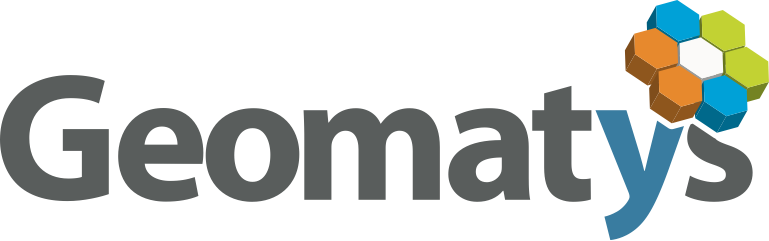 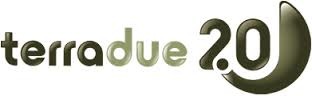 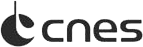 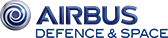 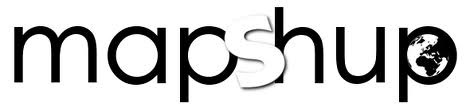 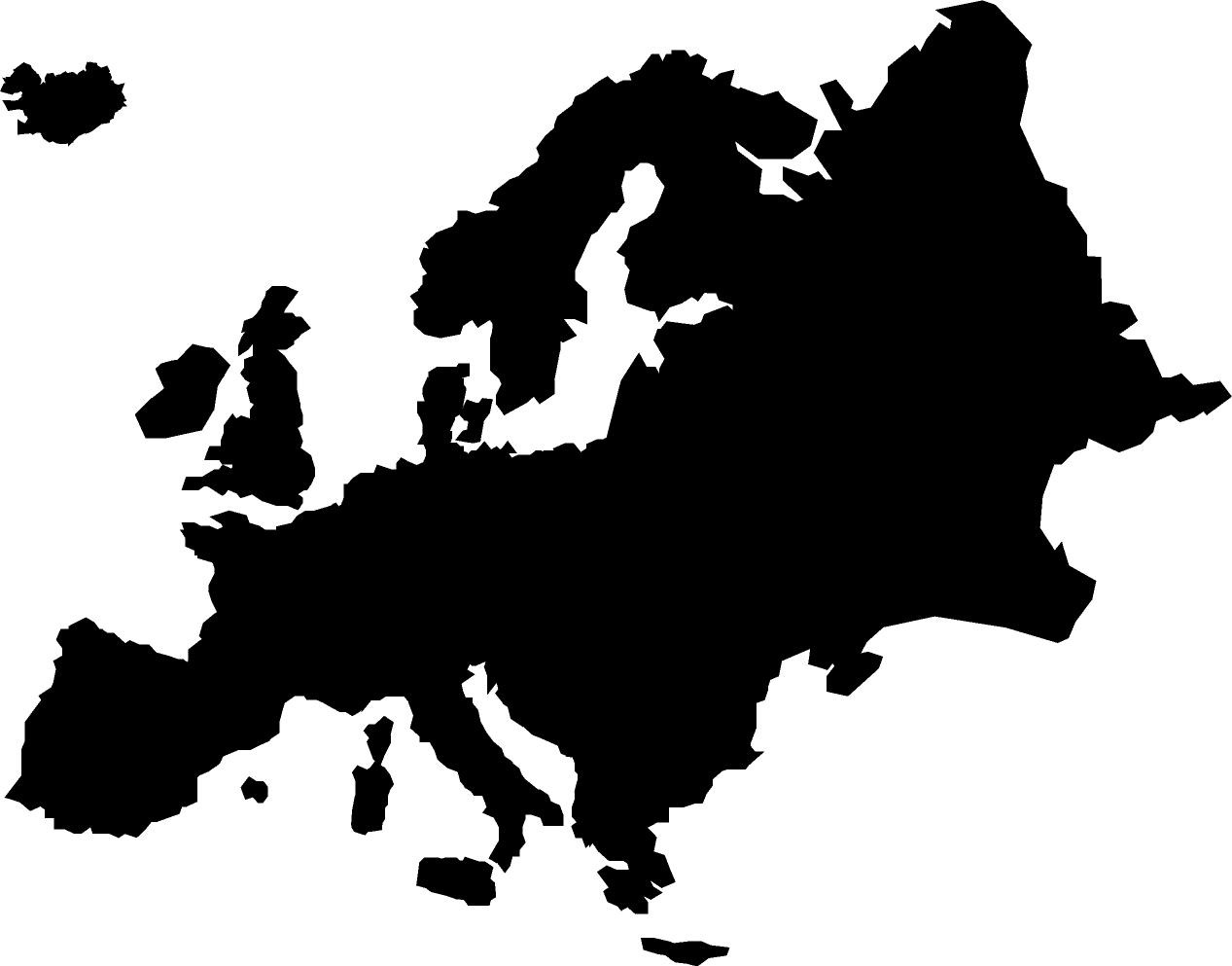 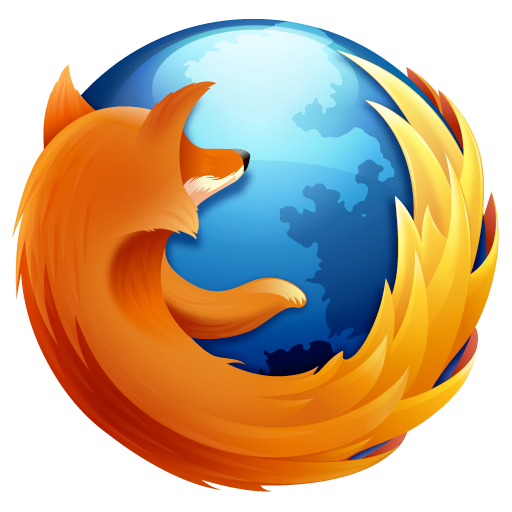 browser,
everywhere
WMS
Toulouse,
France
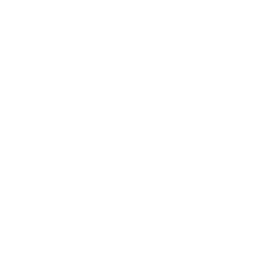 Evaluation de la qualité d’images orthorectifiées stockées dans l’infrastructure Terradue, en utilisant un référentiel géographique et une chaine de traitements situés chez Airbus Defense & Space sans déplacer les données
Reference 3D data
WPS
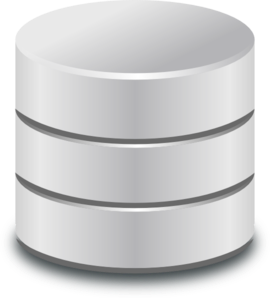 6
7
Evalue la qualité d’une image orthorectifiée
Compute AOIs
Compute Errors
CSW
WPS
WMS
Rome,
Italy
WMS
WPS
Orthoimage
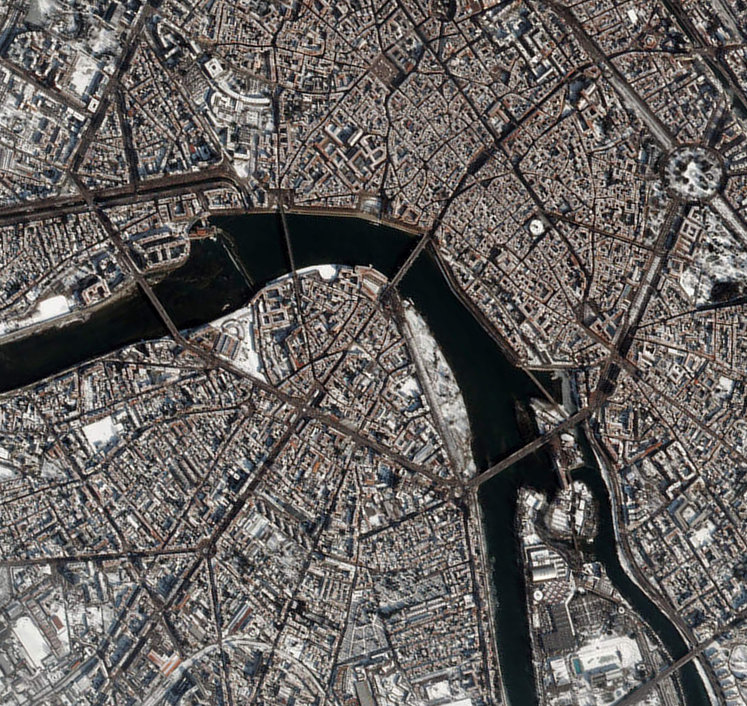 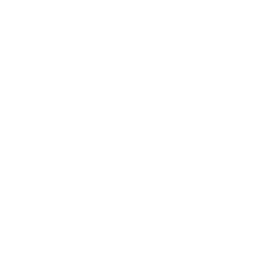 Montpellier,
France
OTB
Download
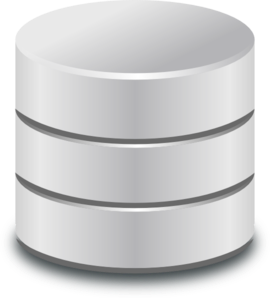 Metadata
+
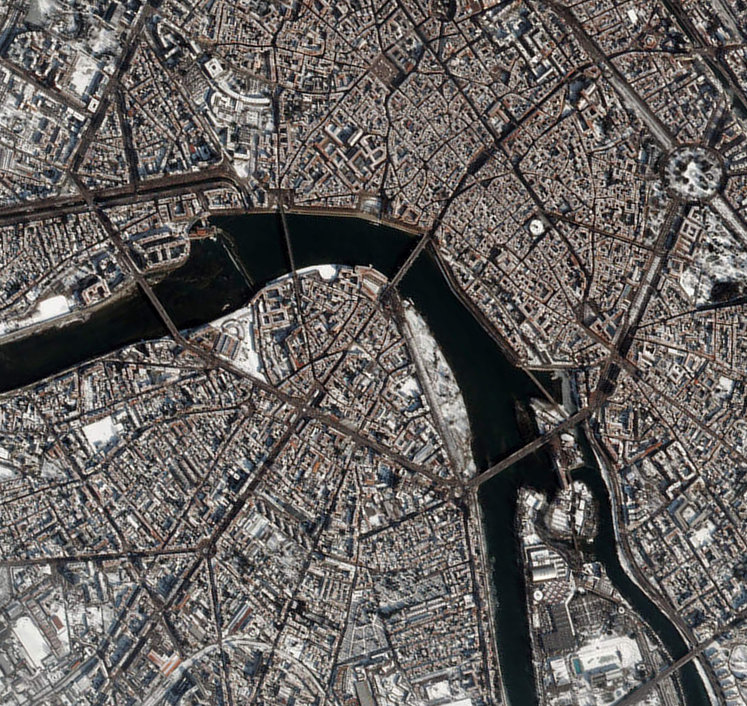 Raw images
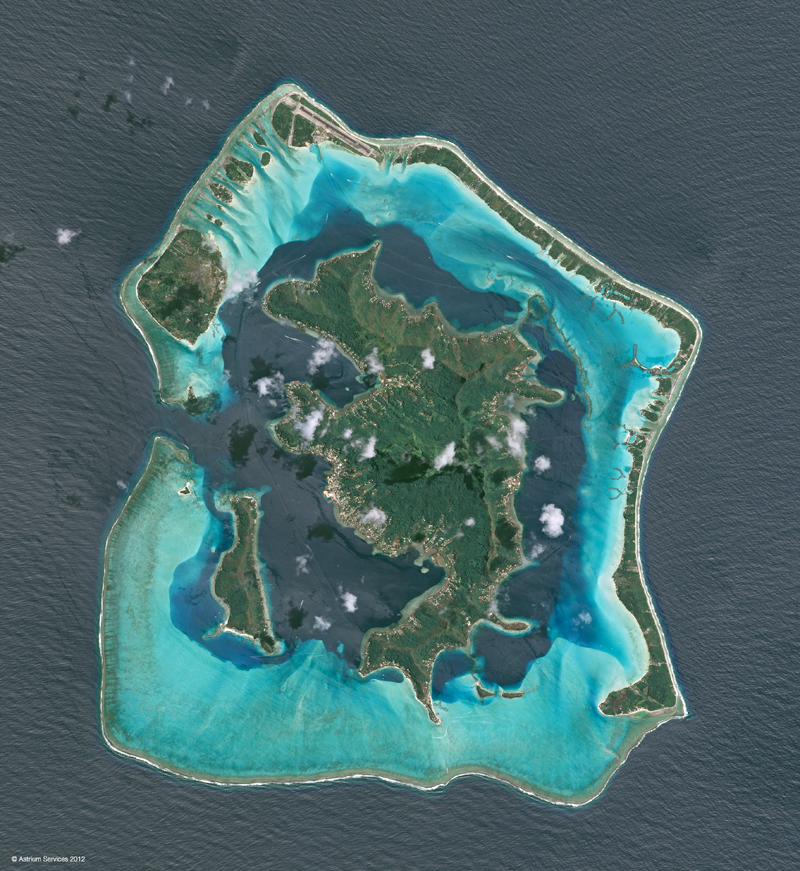 Evaluation de la qualité
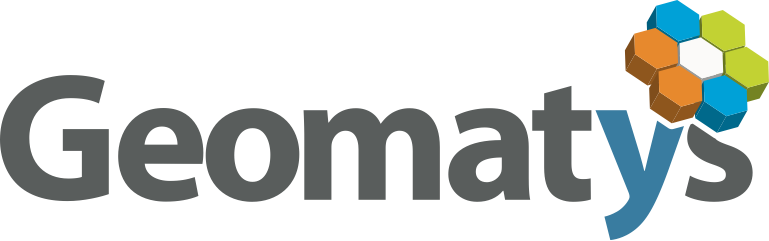 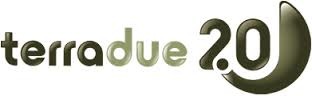 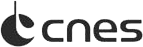 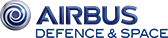 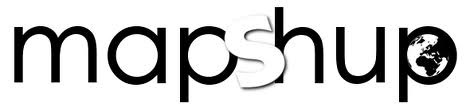 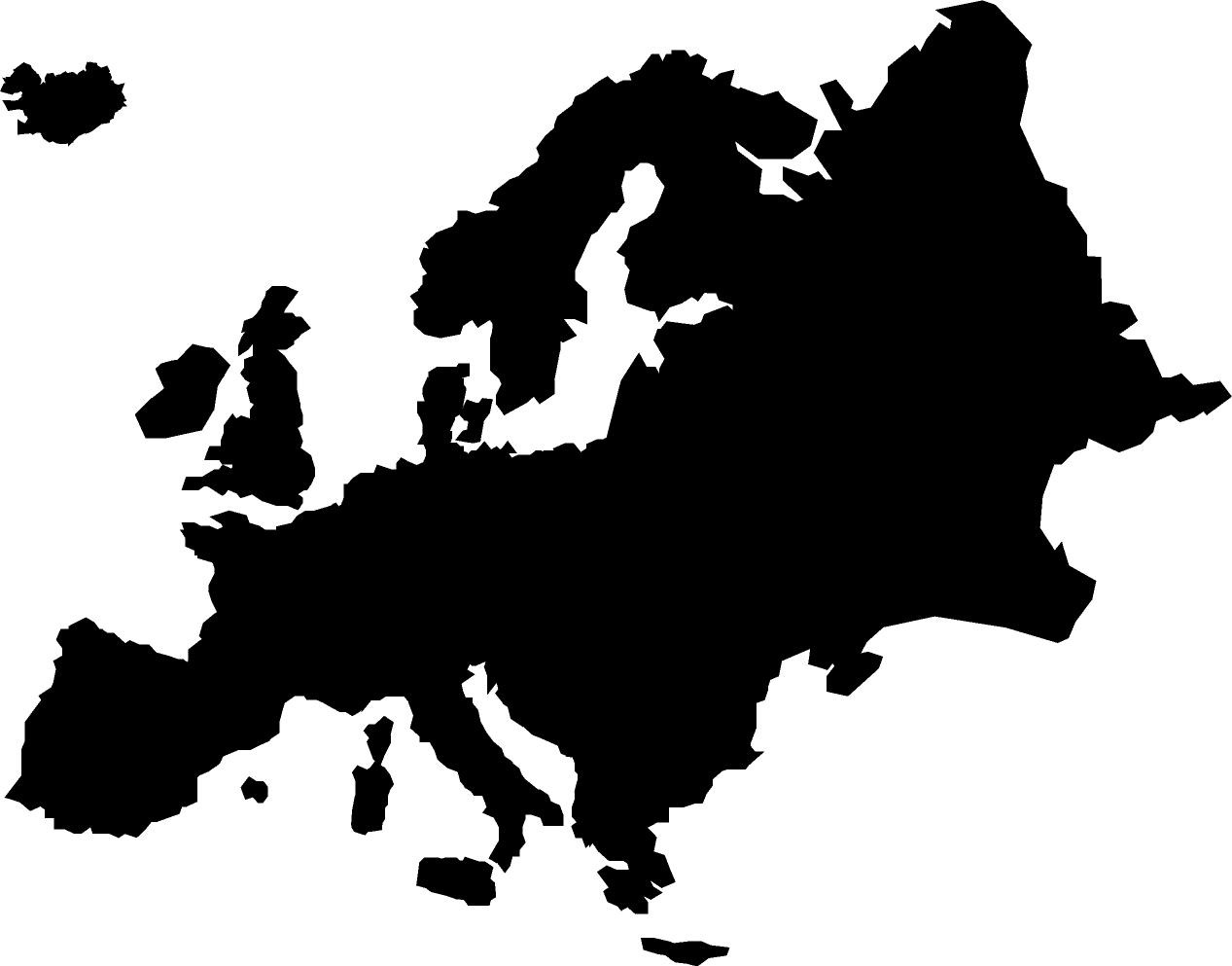 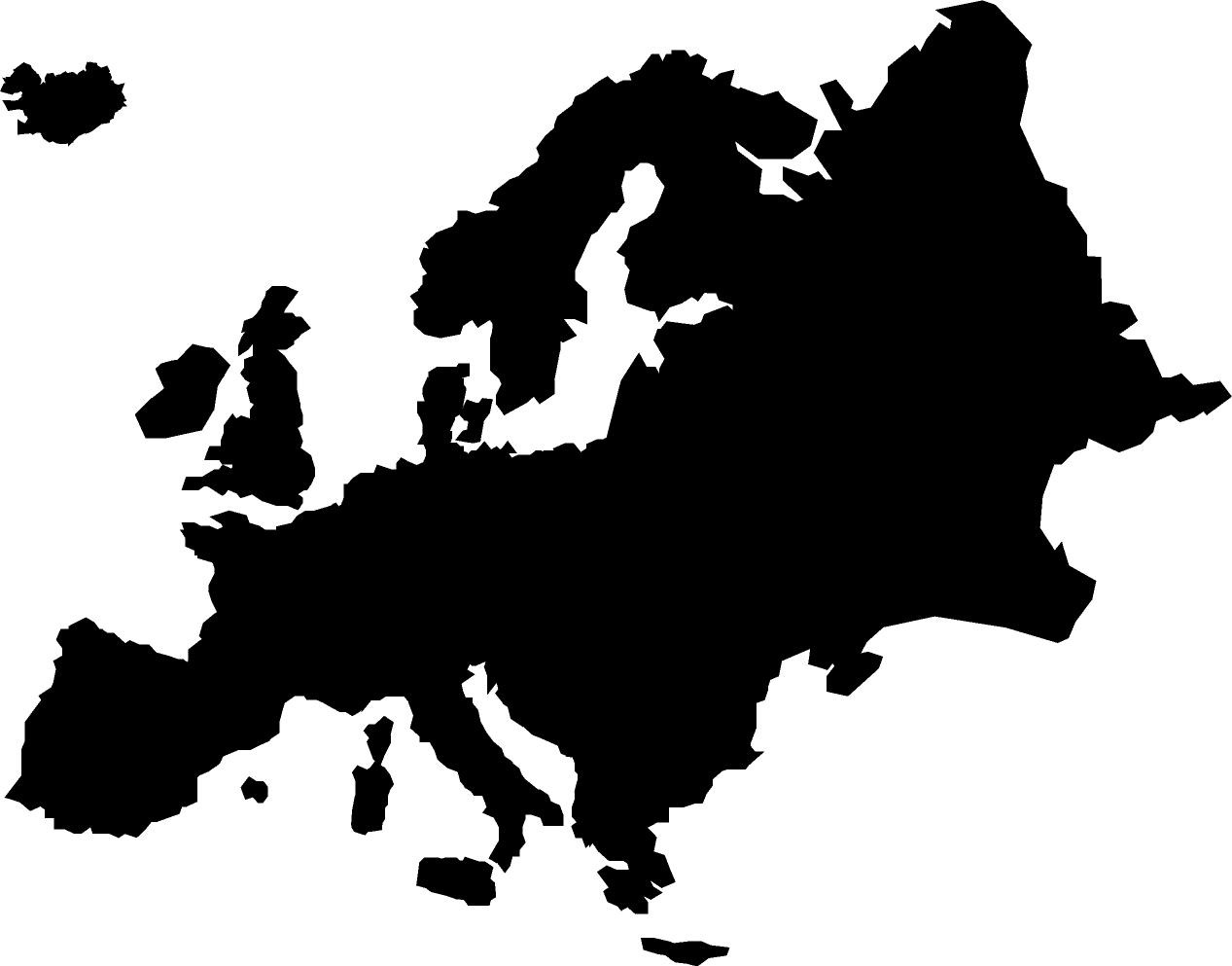 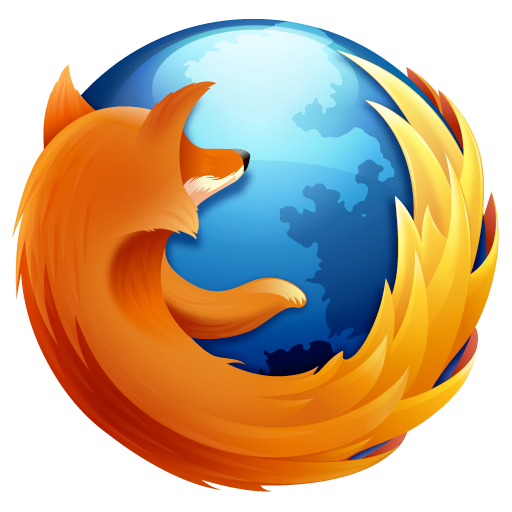 8
browser,
everywhere
WMS
Toulouse,
France
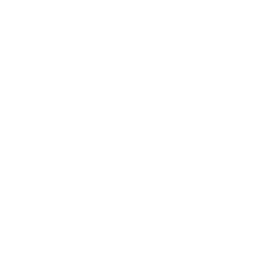 Error shift WMS layer
Evaluation de la qualité d’images orthorectifiées stockées dans l’infrastructure Terradue, en utilisant un référentiel géographique et une chaine de traitements situés chez Airbus Defense & Space sans déplacer les données
Reference 3D data
WPS
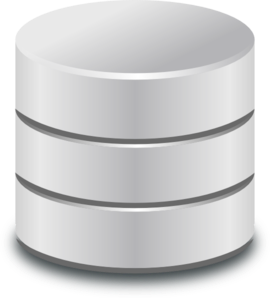 6
7
Evalue la qualité d’une image orthorectifiée
Compute AOIs
Compute Errors
CSW
WPS
WMS
Rome,
Italy
WMS
WPS
Orthoimage
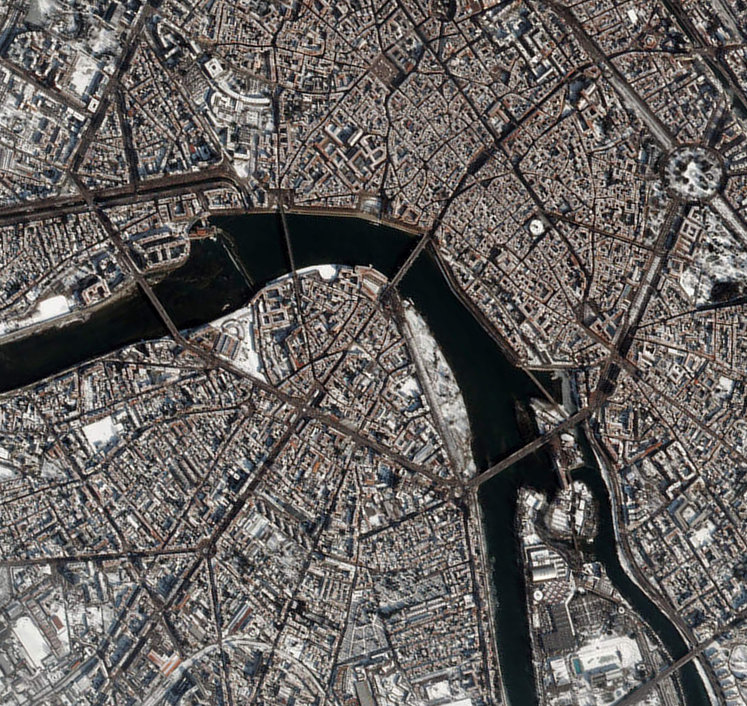 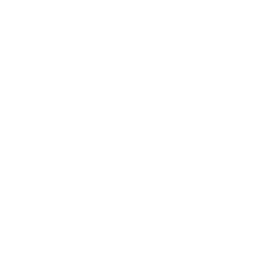 Montpellier,
France
OTB
Download
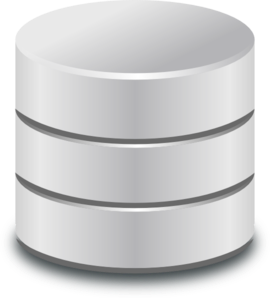 Metadata
+
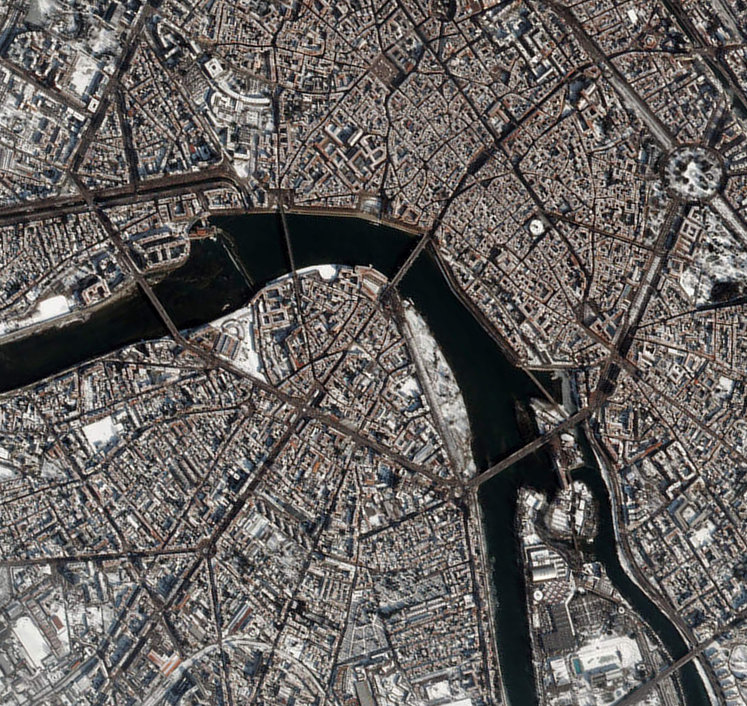 Raw images
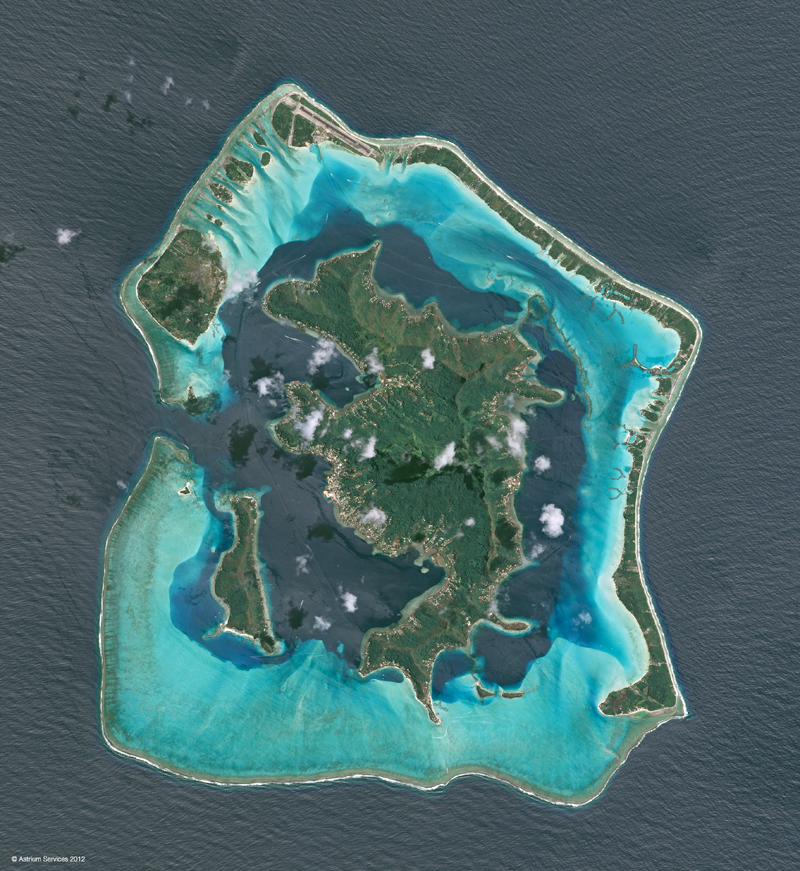 Occupation du sol
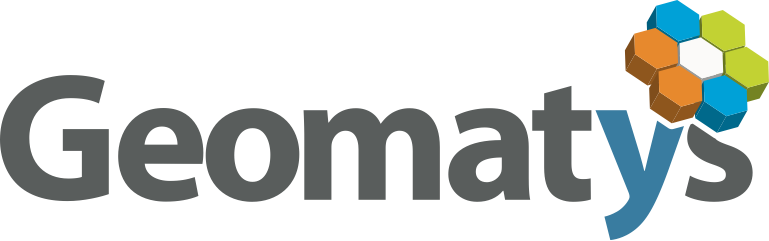 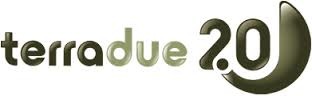 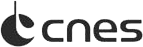 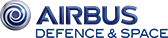 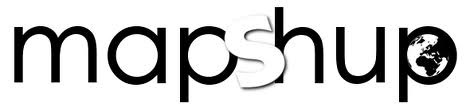 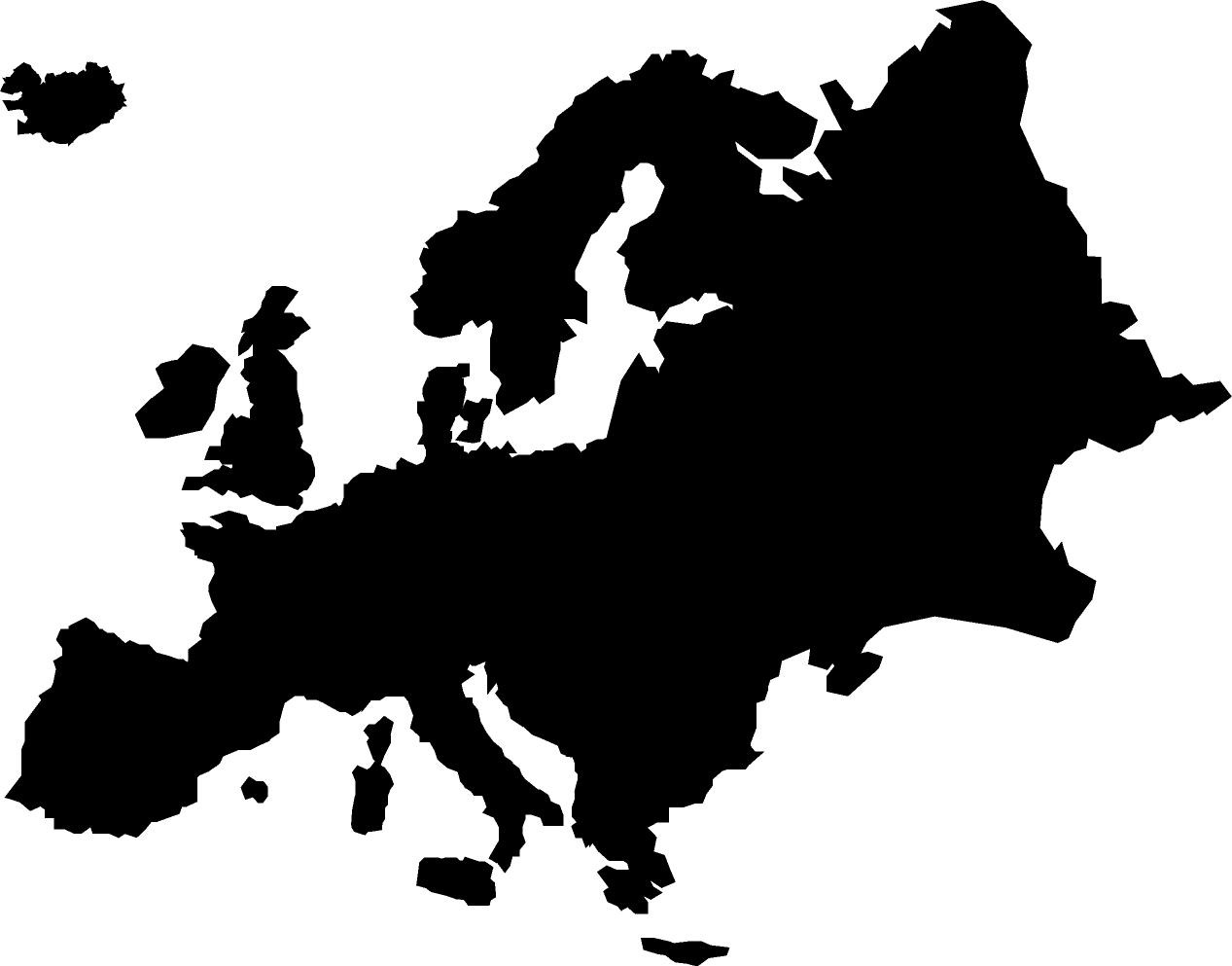 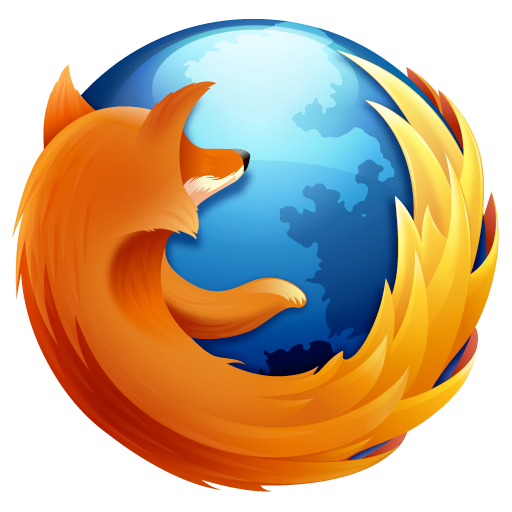 browser,
everywhere
WMS
Toulouse,
France
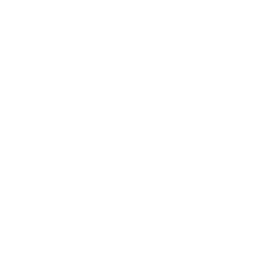 Calcul de l’occupation du sol à partir d’images orthorectifiées enregistrée dans le cloud, en utilisant les processus de la librairie OTB, exécutés dans l’infrastructure de Geomatys
Reference 3D data
WPS
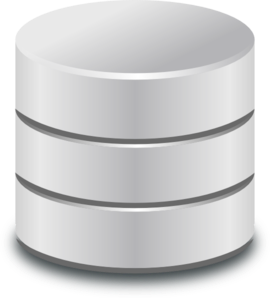 Learning features
9
Calcul d’occupation du sol à partir d’orthoimage (in the cloud)
CSW
WPS
WMS
Rome,
Italy
WMS
WPS
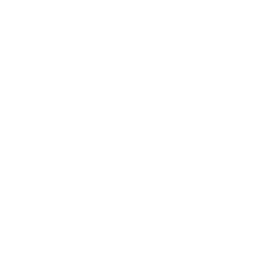 Montpellier,
France
OTB
Orthoimage
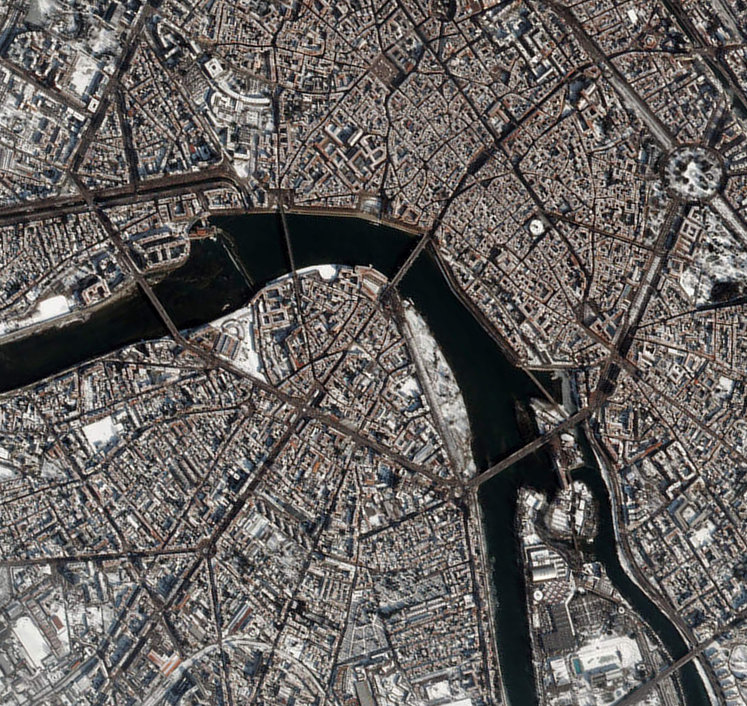 Download
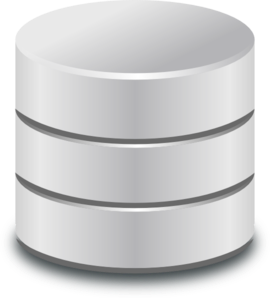 Metadata
+
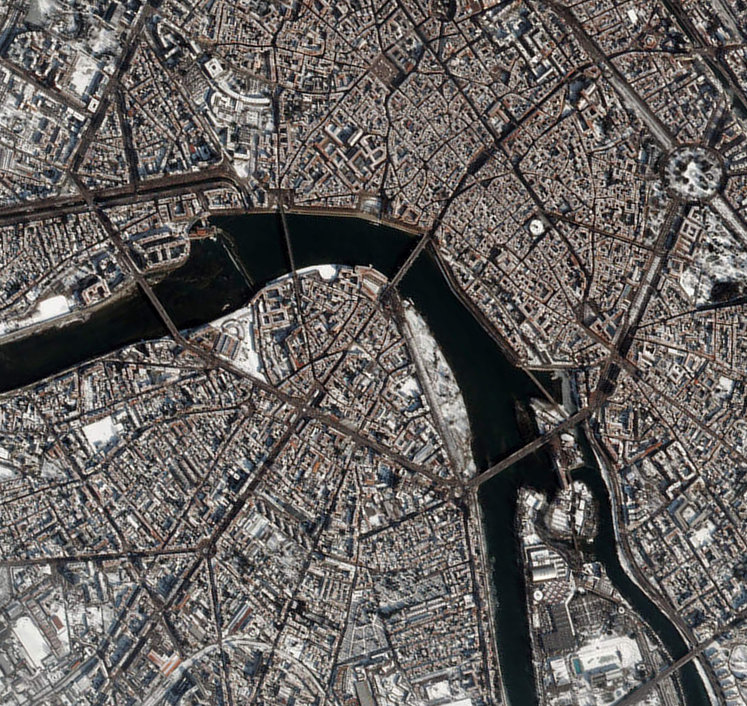 Raw images
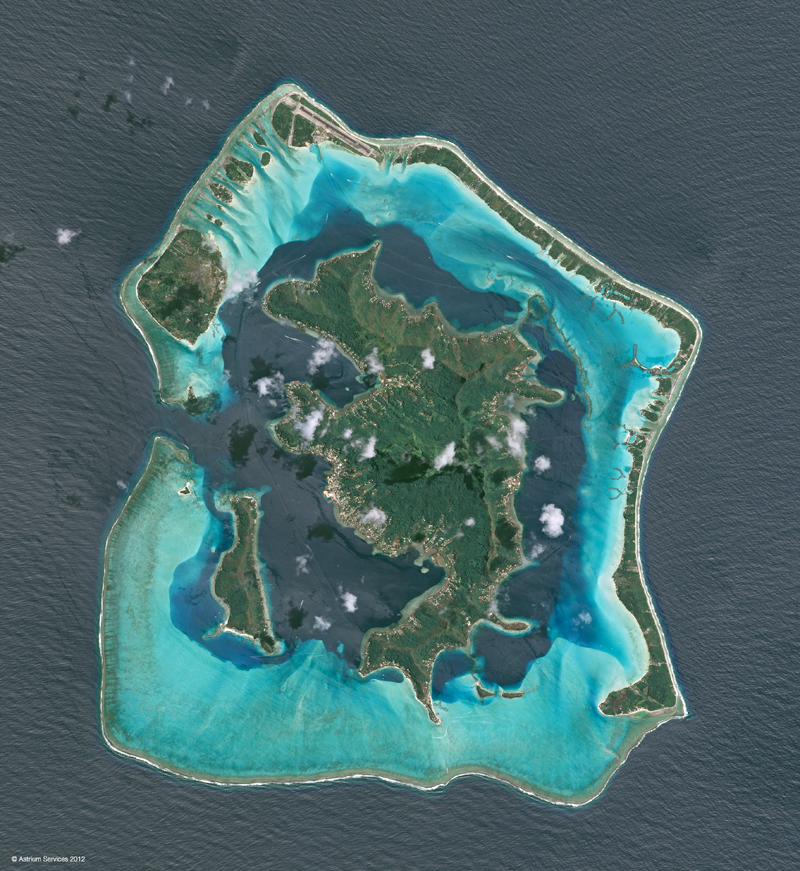 Occupation du sol
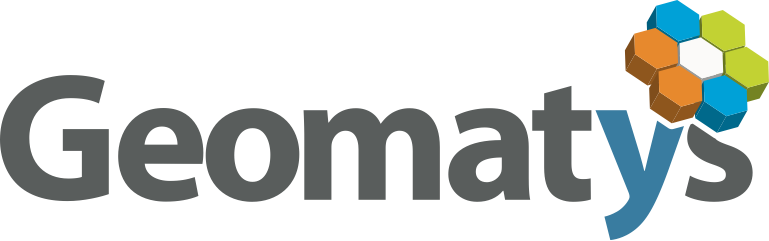 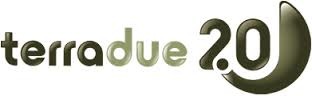 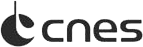 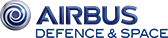 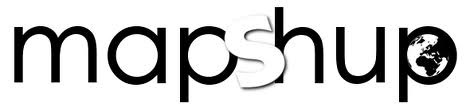 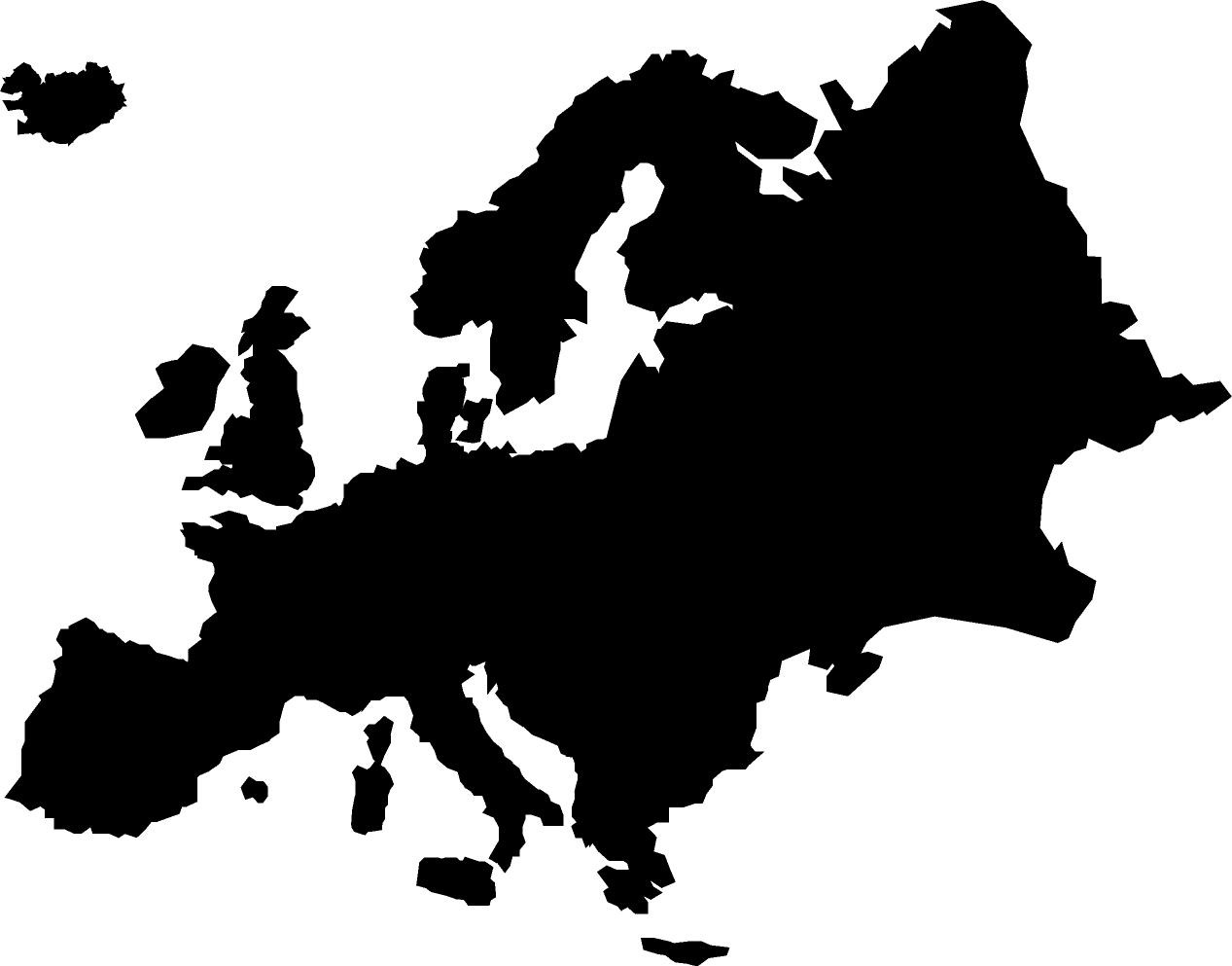 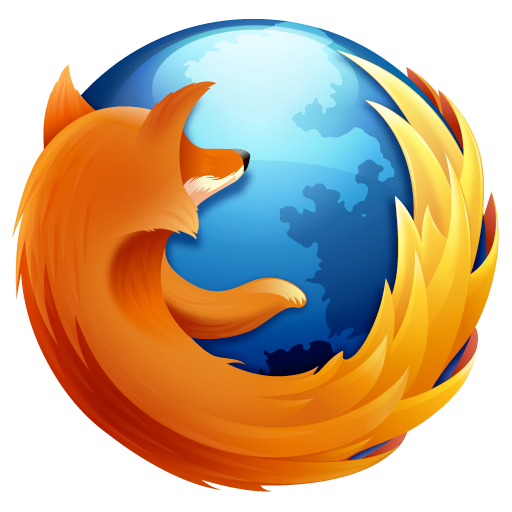 browser,
everywhere
WMS
Toulouse,
France
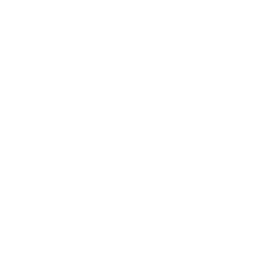 Calcul de l’occupation du sol à partir d’images orthorectifiées enregistrée dans le cloud, en utilisant les processus de la librairie OTB, exécutés dans l’infrastructure de Geomatys
Reference 3D data
WPS
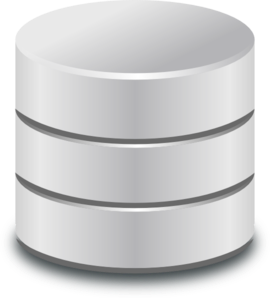 Learning features
10
9
Stream land cover map WMS layer
Calcul d’occupation du sol à partir d’orthoimage (in the cloud)
CSW
WPS
WMS
Rome,
Italy
WMS
WPS
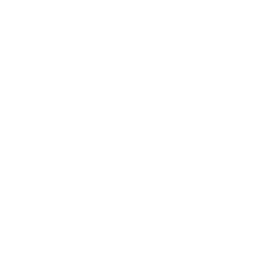 Montpellier,
France
OTB
Orthoimage
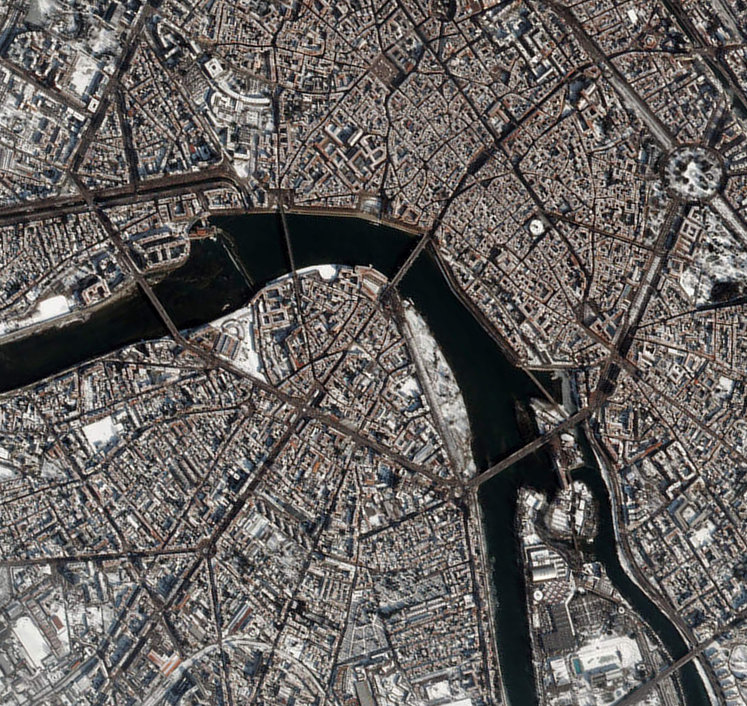 Download
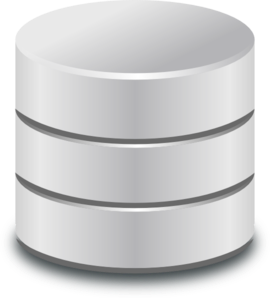 Metadata
+
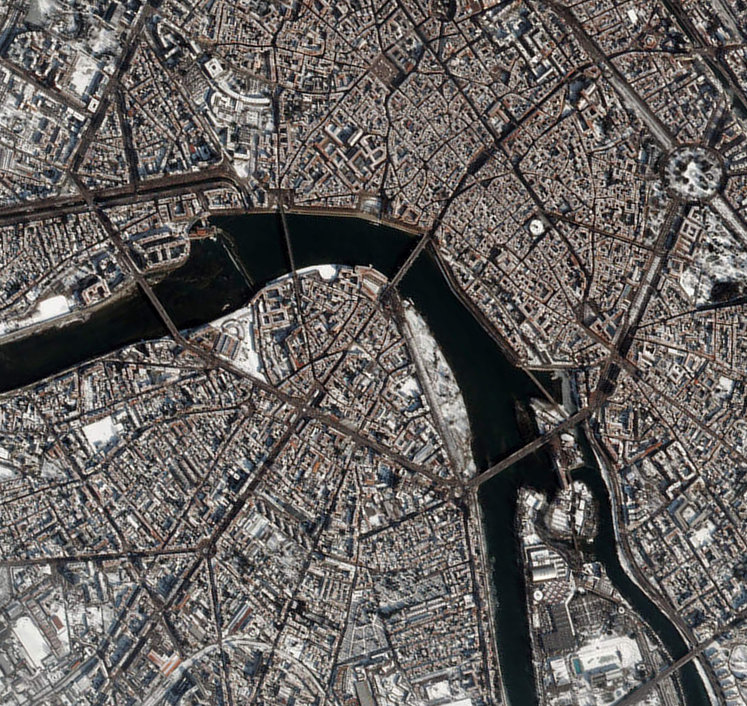 Raw images
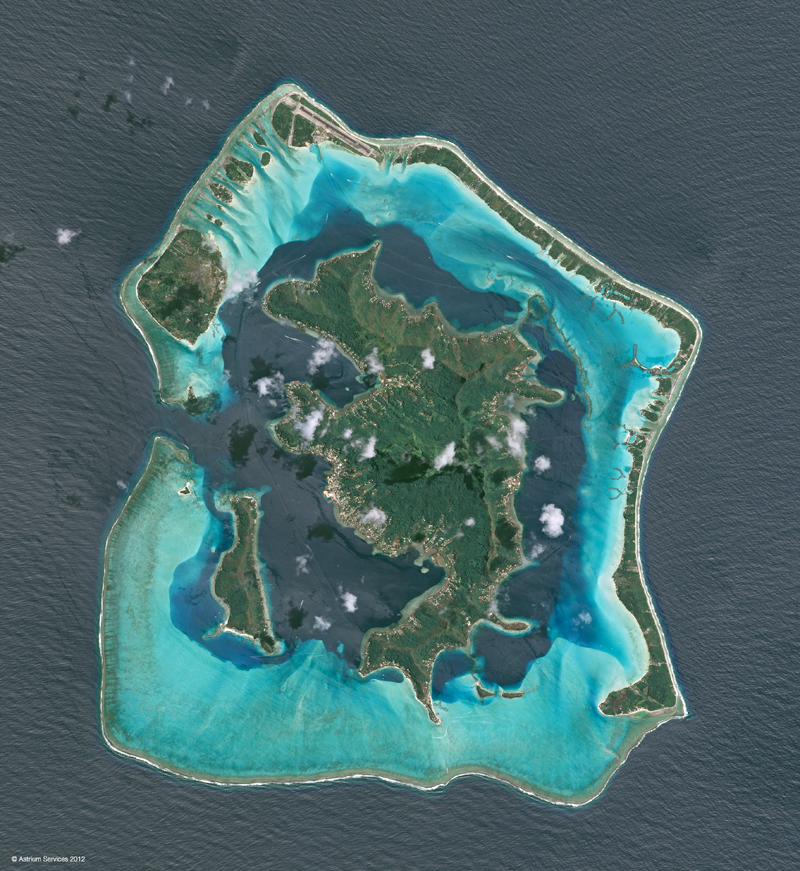 Composants logiciels
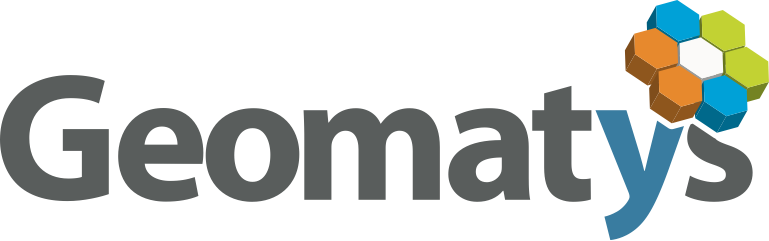 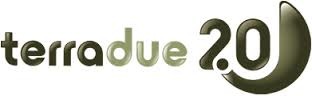 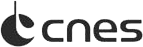 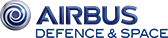 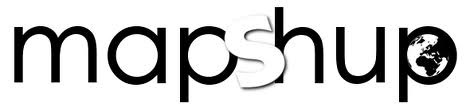 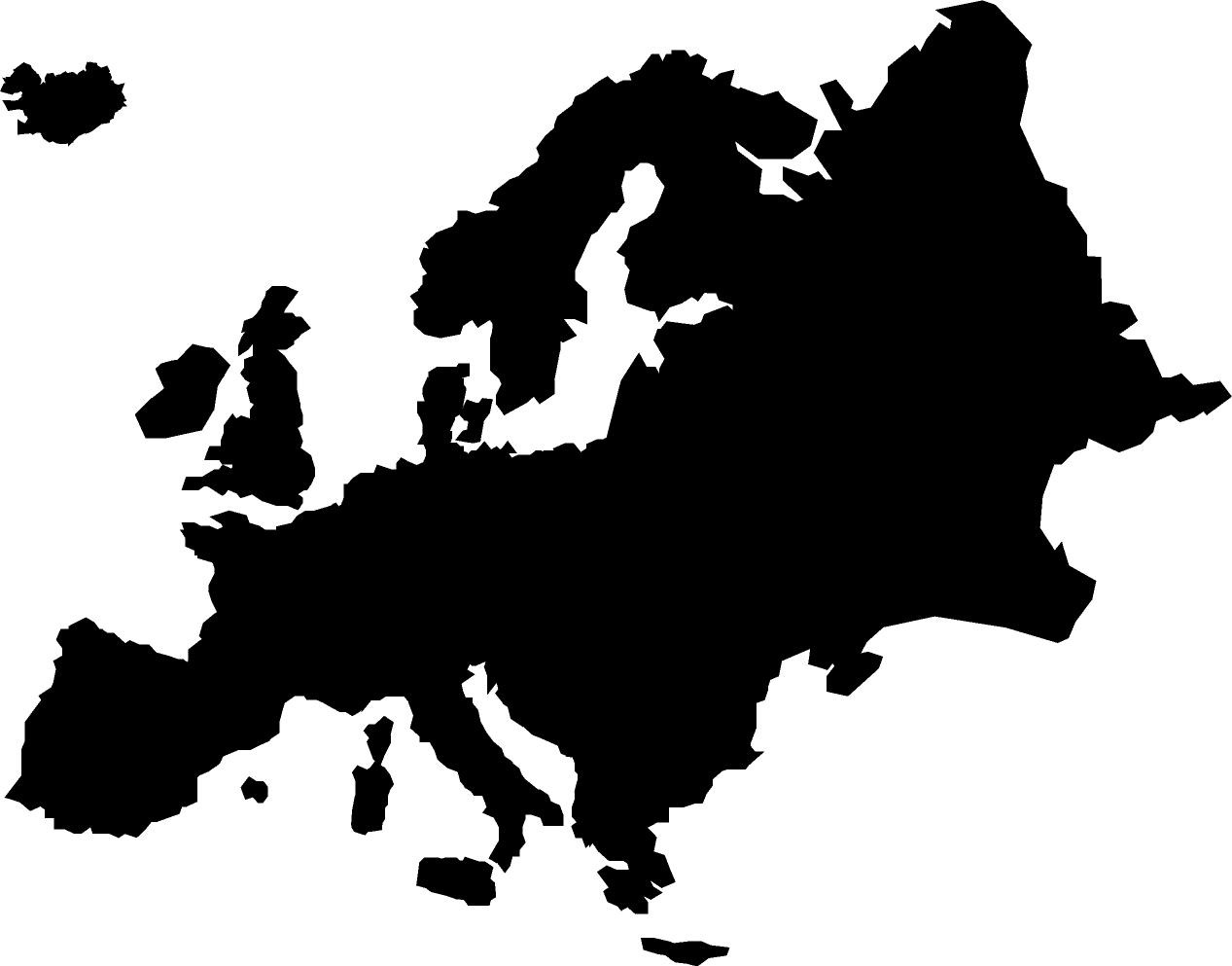 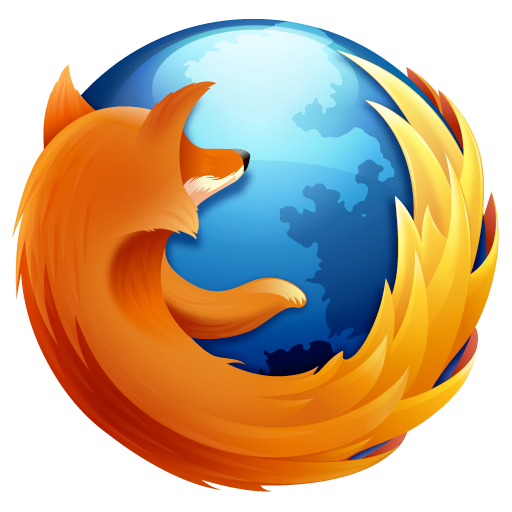 browser,
everywhere
WMS
Toulouse,
France
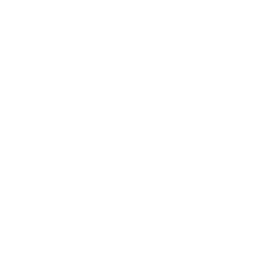 Calcul de l’occupation du sol à partir d’images orthorectifiées enregistrée dans le cloud, en utilisant les processus de la librairie OTB, exécutés dans l’infrastructure de Geomatys
Web
Reference 3D data
WPS
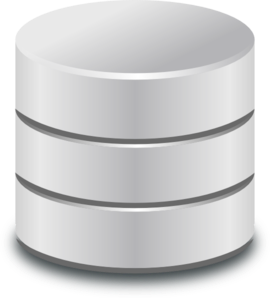 Learning features
10
9
Stream land cover map WMS layer
Calcul d’occupation du sol à partir d’orthoimage (in the cloud)
CSW
WPS
WMS
Rome,
Italy
WMS
WPS
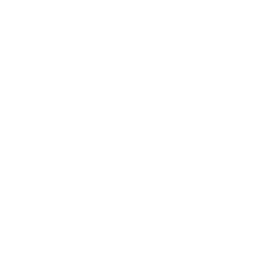 Montpellier,
France
OTB
Orthoimage
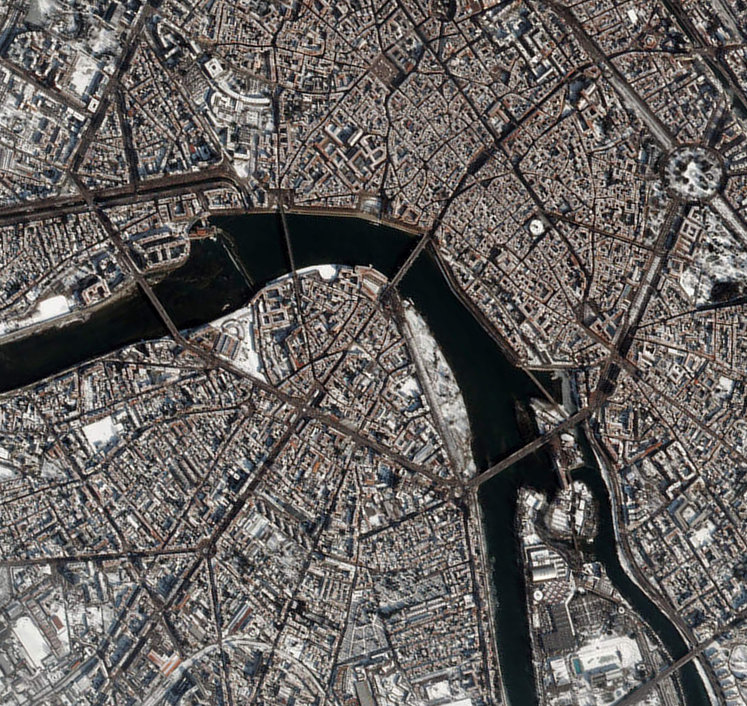 Download
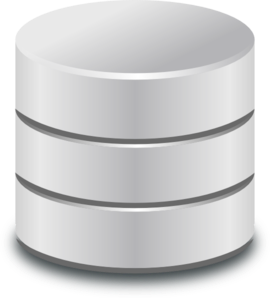 Metadata
+
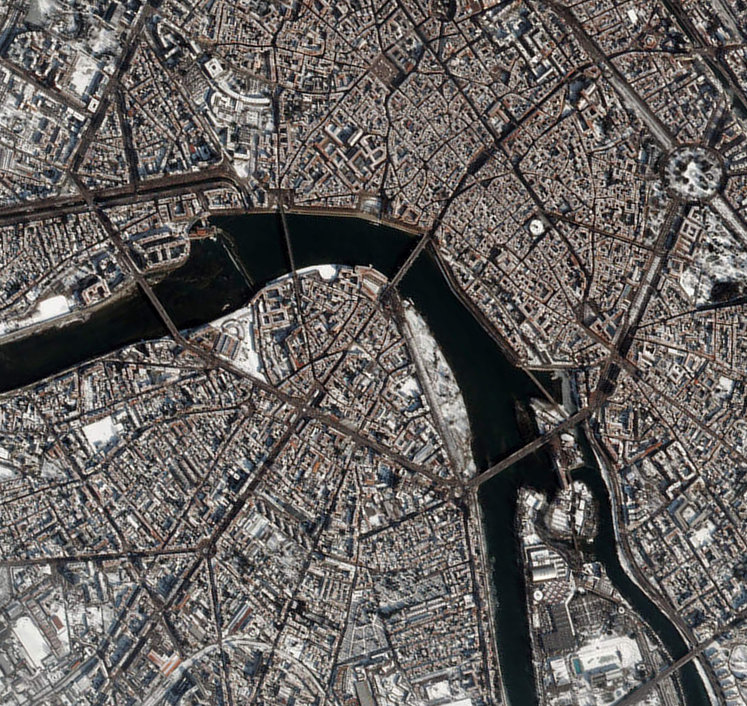 Raw images
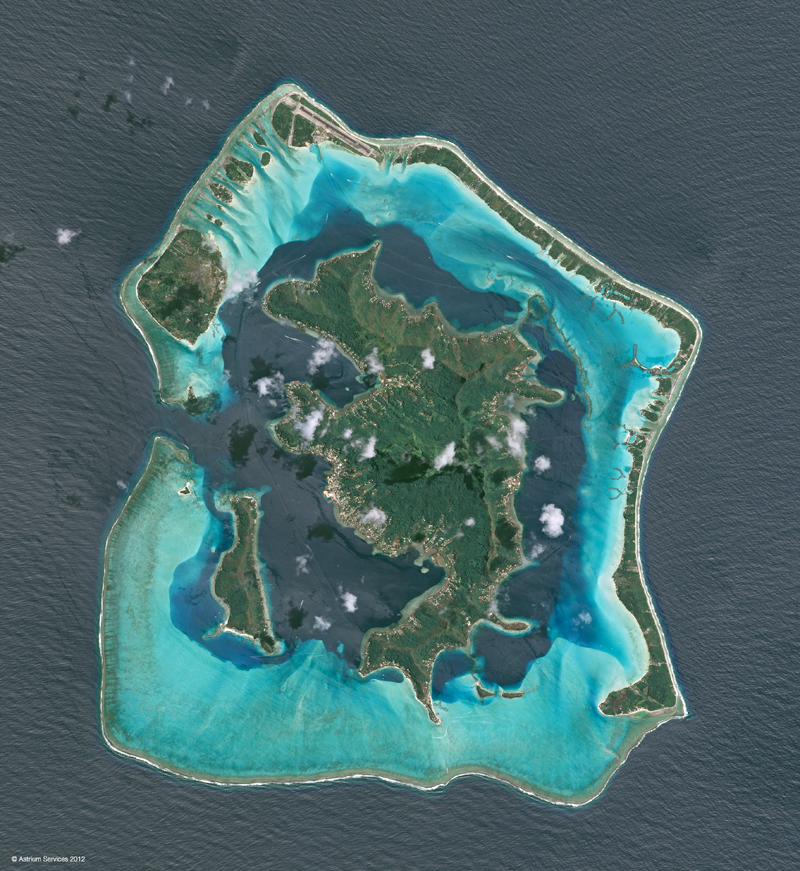 Composants logiciels
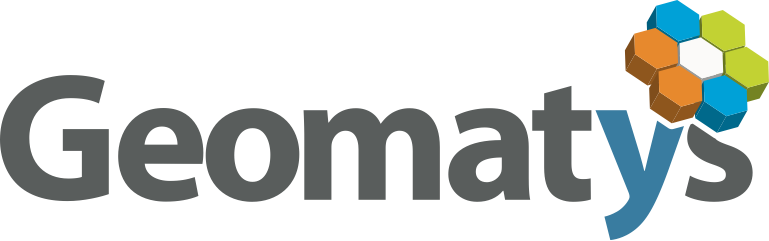 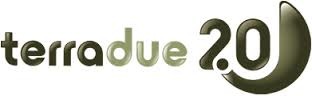 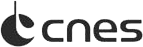 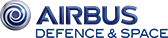 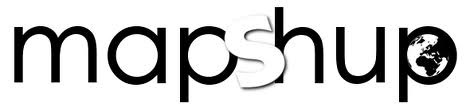 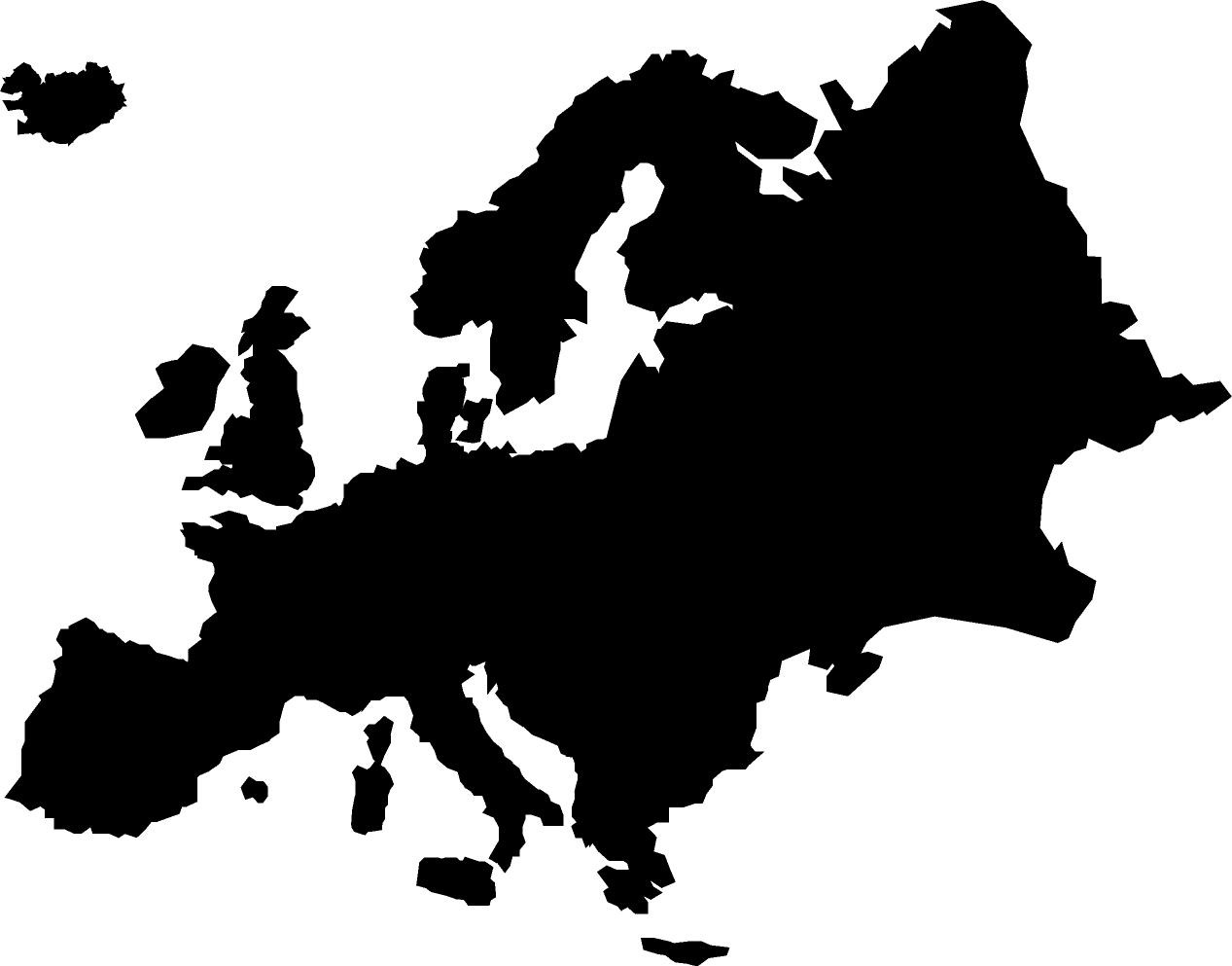 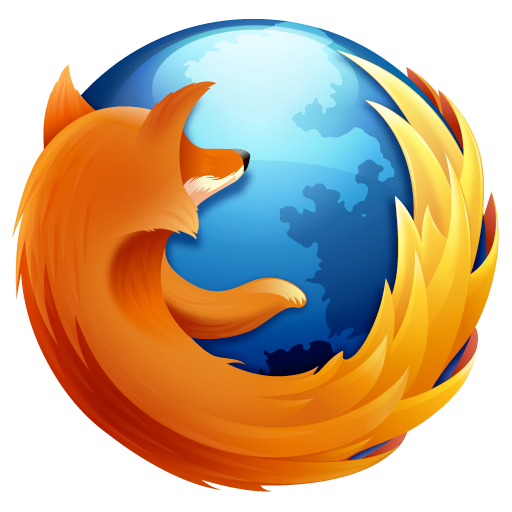 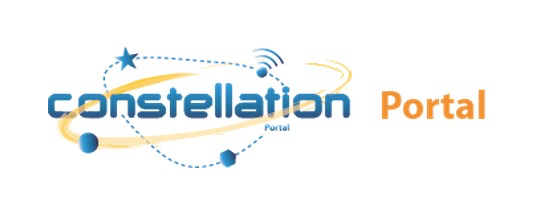 browser,
everywhere
WMS
Web
Toulouse,
France
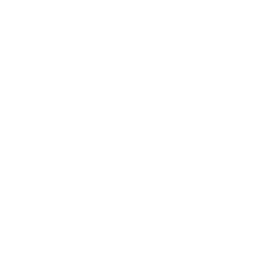 Calcul de l’occupation du sol à partir d’images orthorectifiées enregistrée dans le cloud, en utilisant les processus de la librairie OTB, exécutés dans l’infrastructure de Geomatys
Web
Reference 3D data
WPS
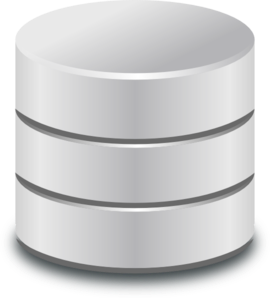 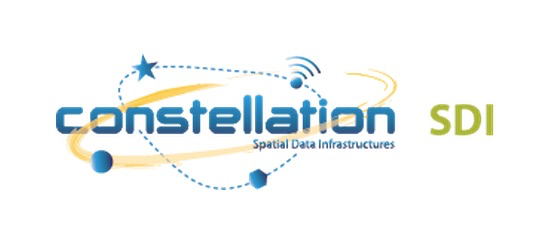 Learning features
10
9
Stream land cover map WMS layer
Calcul d’occupation du sol à partir d’orthoimage (in the cloud)
CSW
WPS
WMS
Rome,
Italy
WMS
WPS
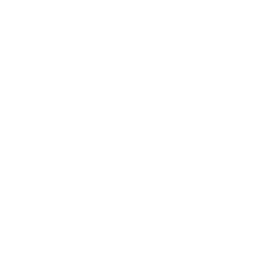 Montpellier,
France
OTB
Orthoimage
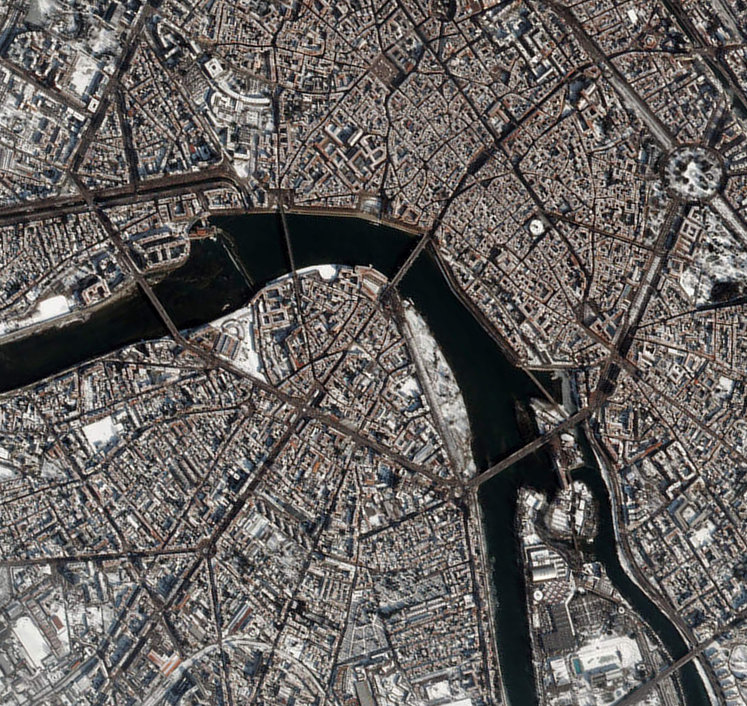 Download
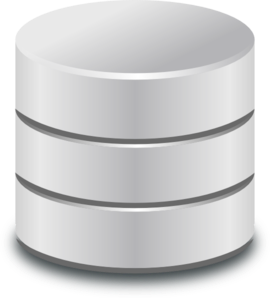 Metadata
+
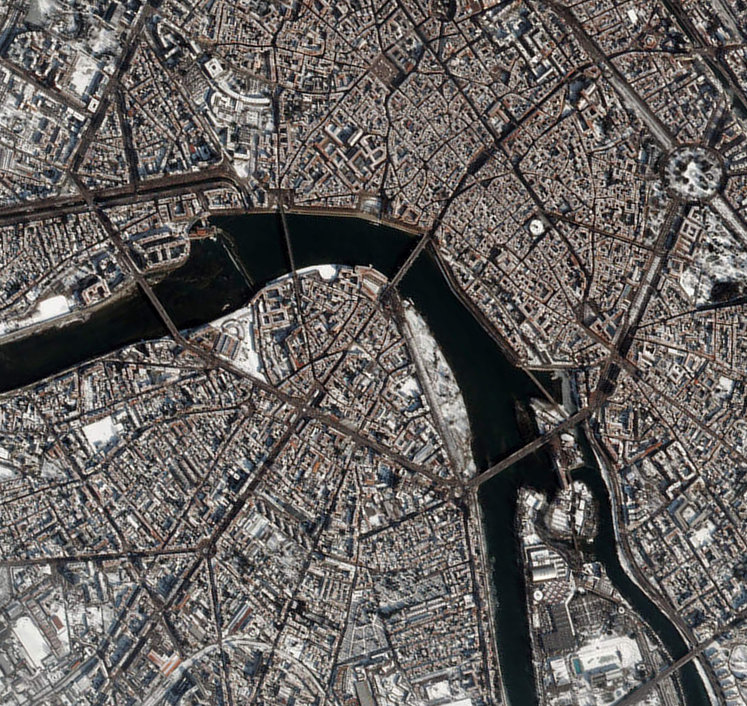 Raw images
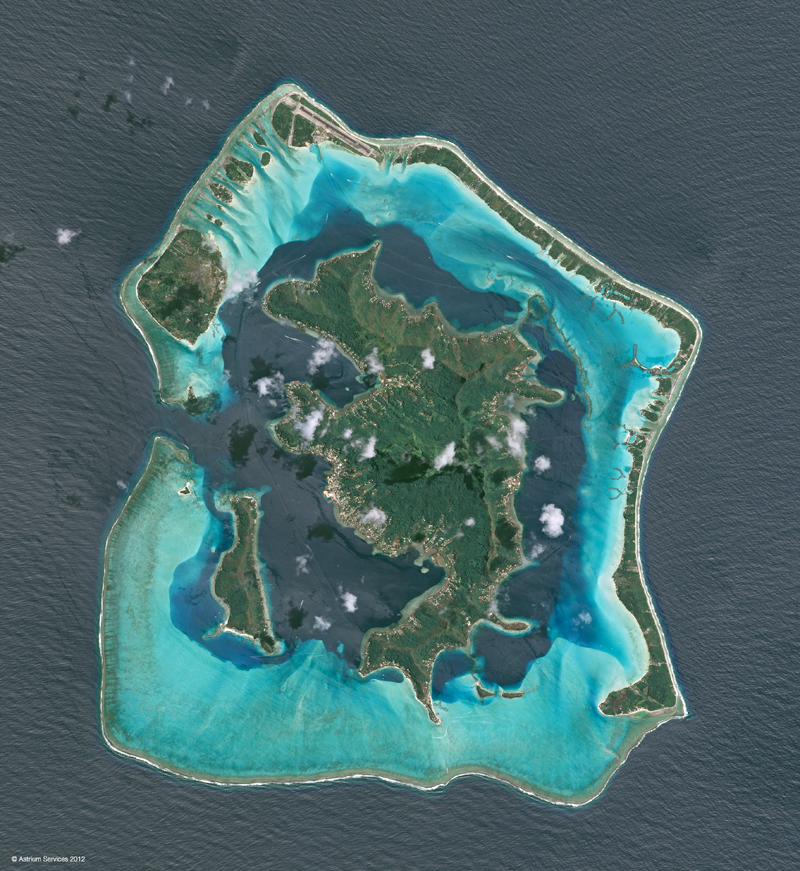 Composants logiciels
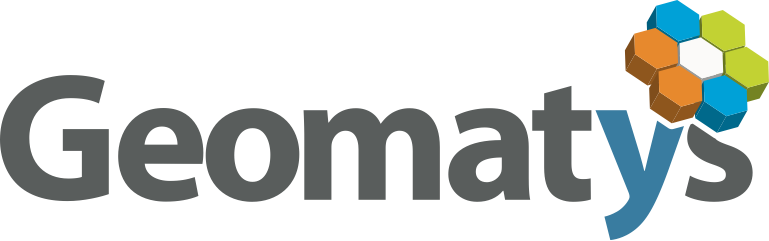 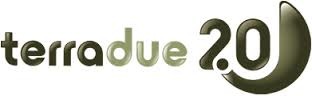 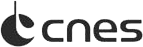 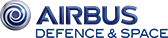 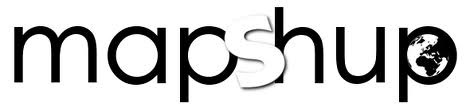 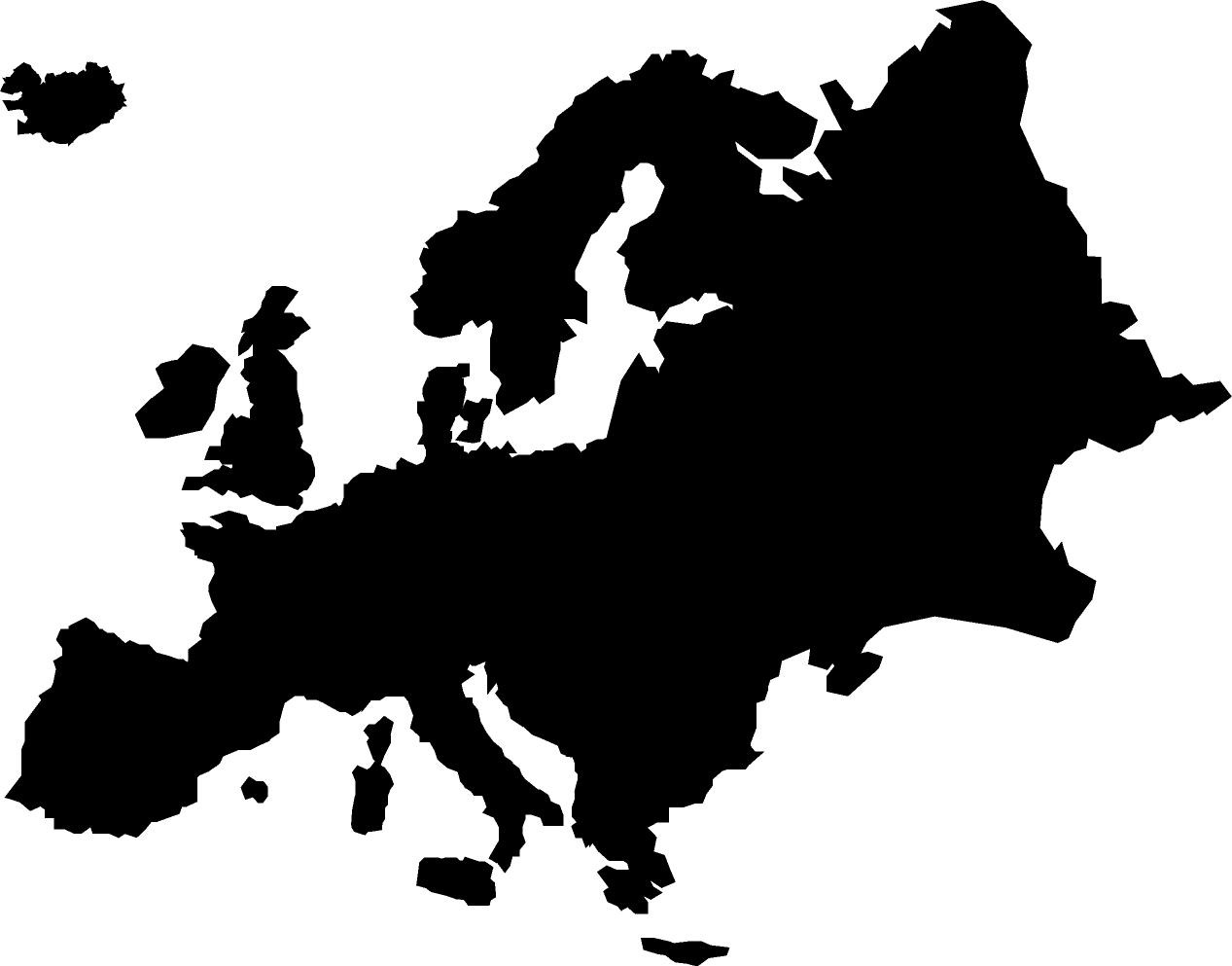 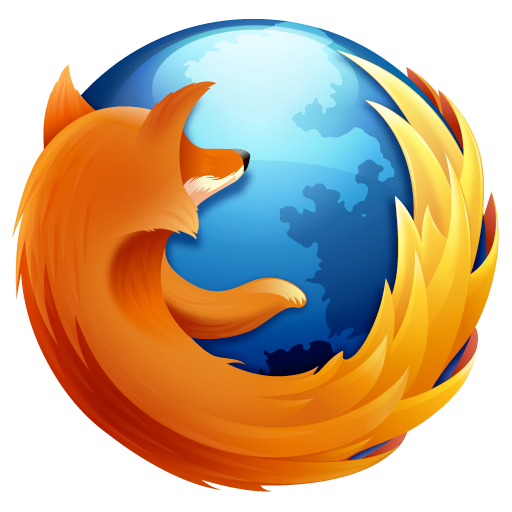 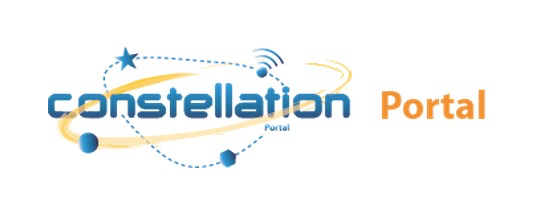 browser,
everywhere
WMS
Web
Toulouse,
France
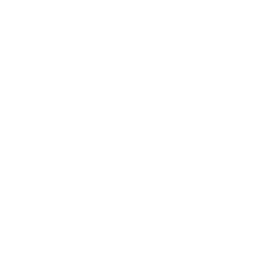 Calcul de l’occupation du sol à partir d’images orthorectifiées enregistrée dans le cloud, en utilisant les processus de la librairie OTB, exécutés dans l’infrastructure de Geomatys
Web
Reference 3D data
WPS
WMTS
WPS
CSW
WFS
WCS
SOS
WMS
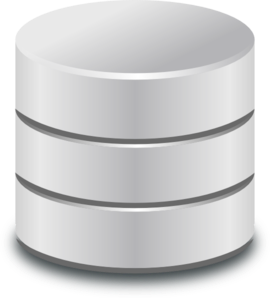 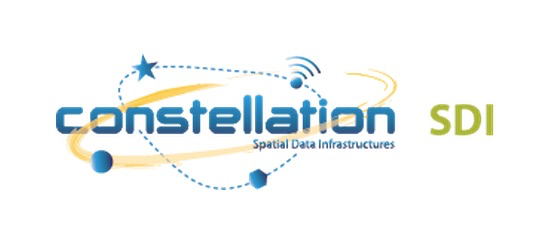 Learning features
10
9
Stream land cover map WMS layer
Calcul d’occupation du sol à partir d’orthoimage (in the cloud)
Obser.
Process
Capteur
Raster
Vector
MD
CSW
WPS
WMS
Rome,
Italy
WMS
WPS
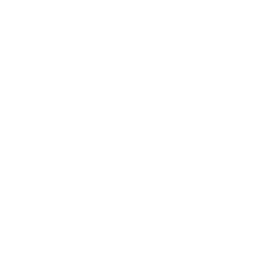 Montpellier,
France
OTB
Orthoimage
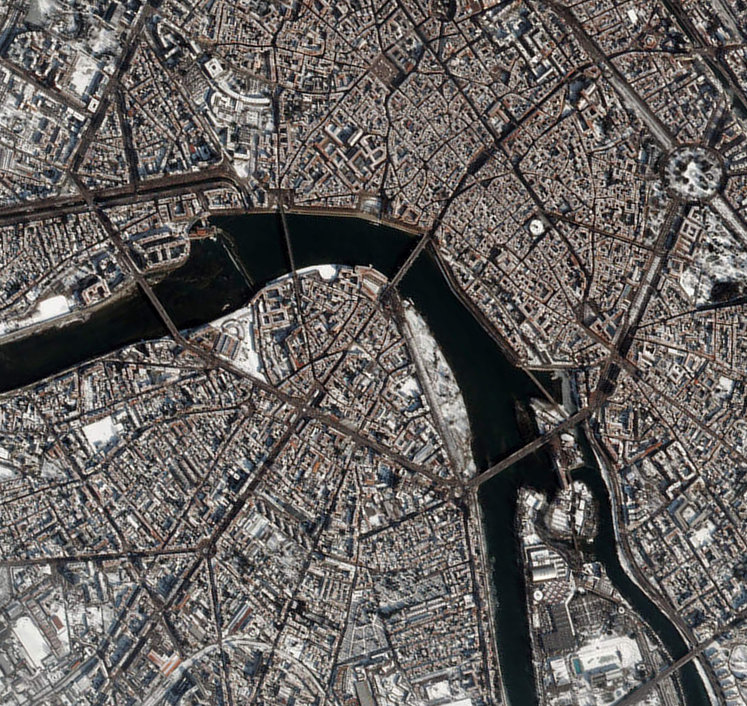 Download
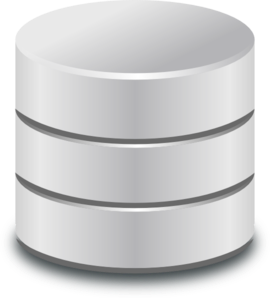 Metadata
+
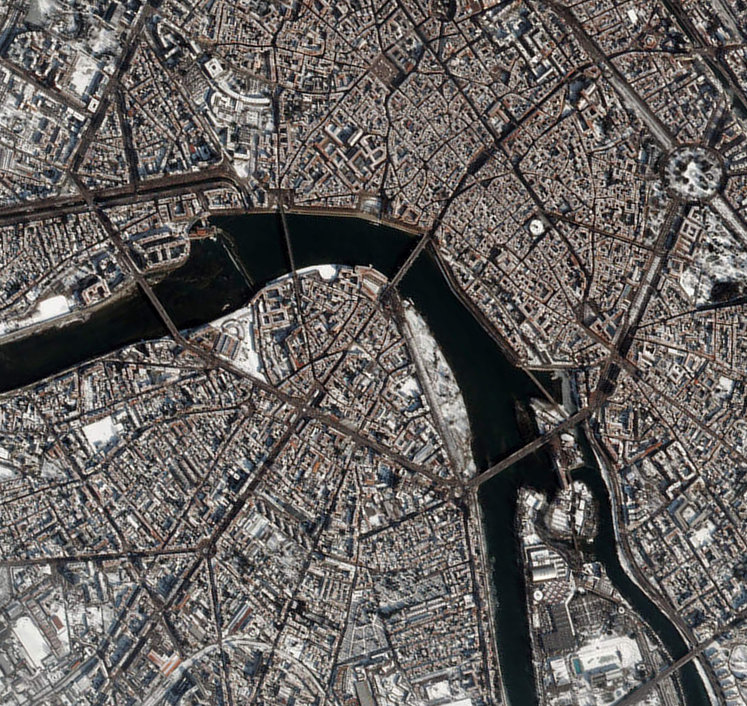 Raw images
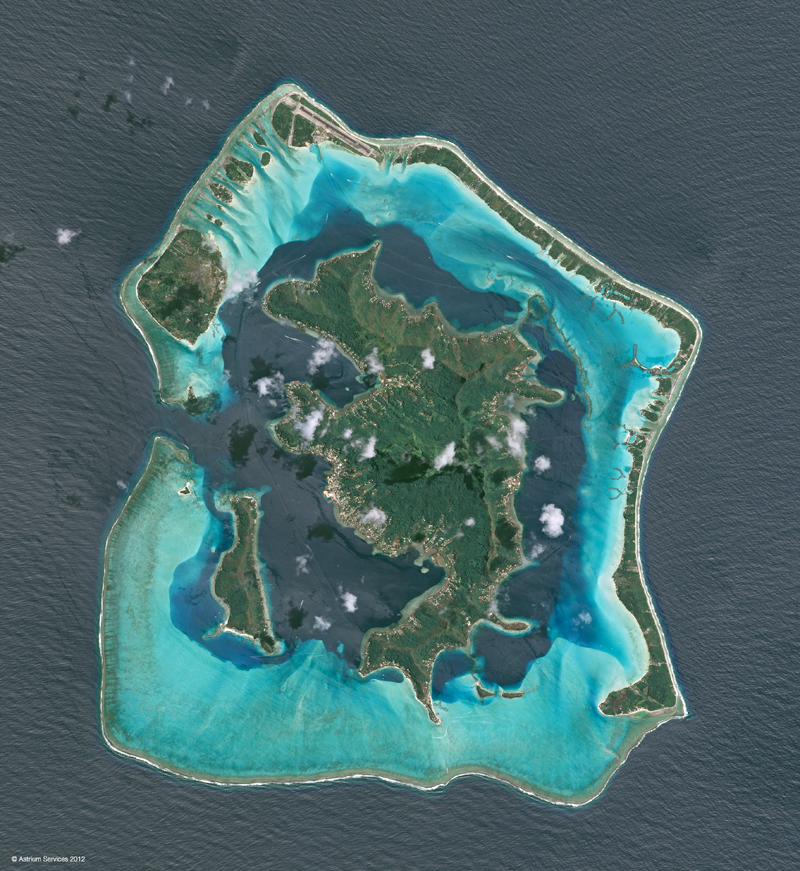 Composants logiciels
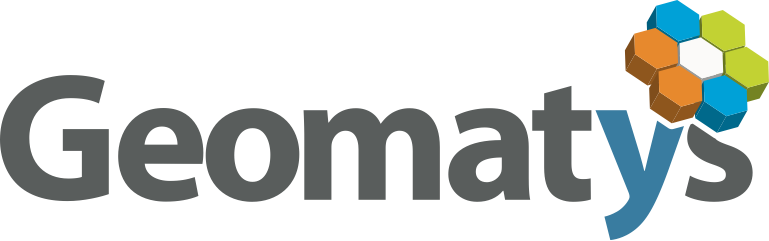 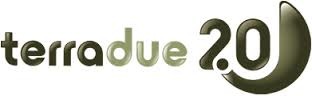 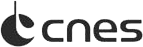 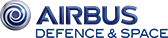 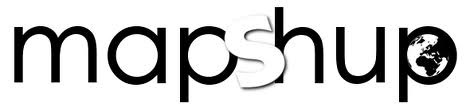 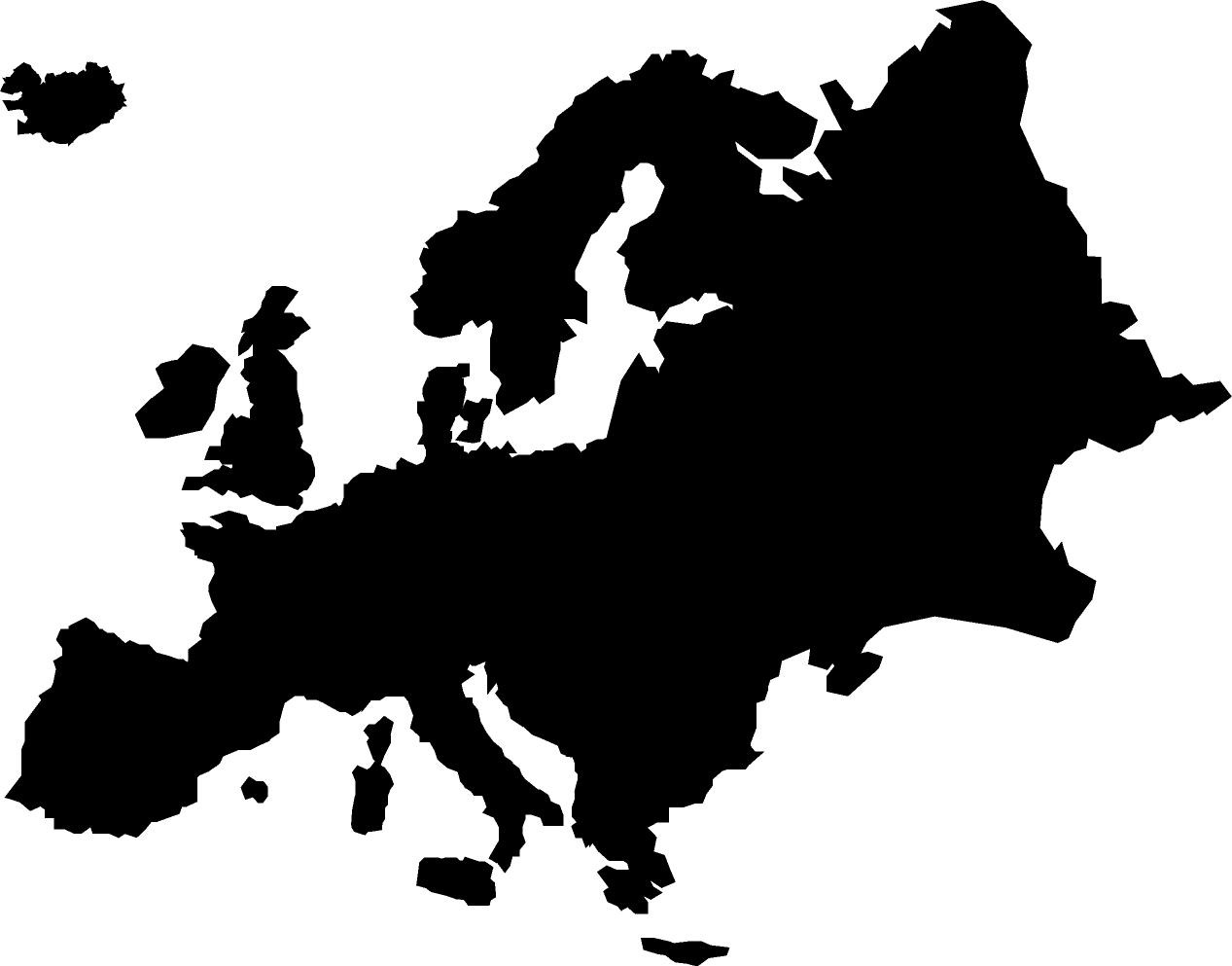 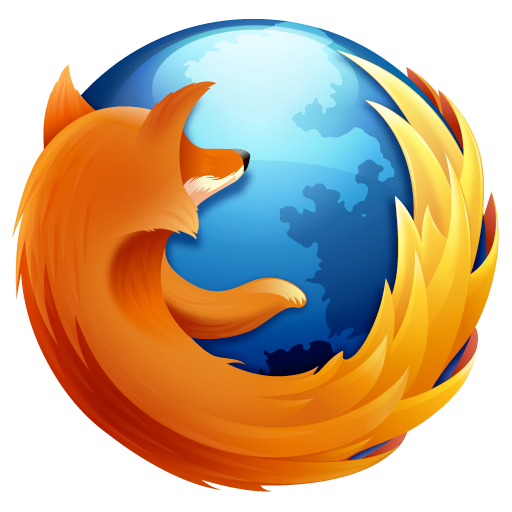 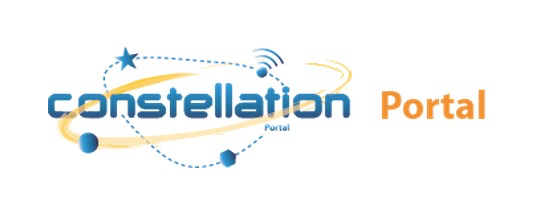 browser,
everywhere
WMS
Web
Toulouse,
France
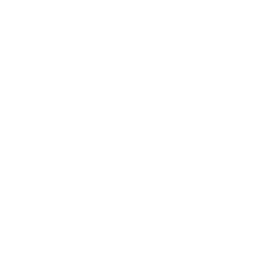 Calcul de l’occupation du sol à partir d’images orthorectifiées enregistrée dans le cloud, en utilisant les processus de la librairie OTB, exécutés dans l’infrastructure de Geomatys
Web
Reference 3D data
WPS
WMTS
WPS
CSW
WFS
WCS
SOS
WMS
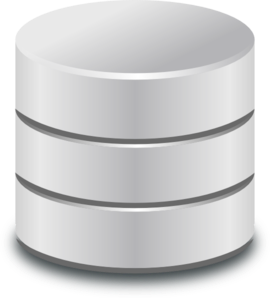 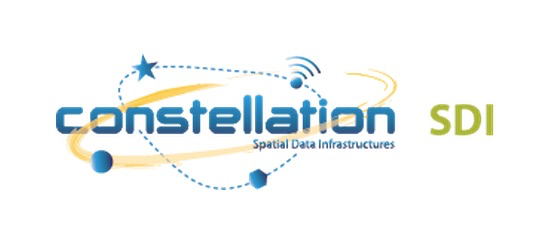 Learning features
10
9
Stream land cover map WMS layer
Calcul d’occupation du sol à partir d’orthoimage (in the cloud)
Obser.
Process
Capteur
Raster
Vector
MD
CSW
WPS
WMS
Rome,
Italy
WMS
WPS
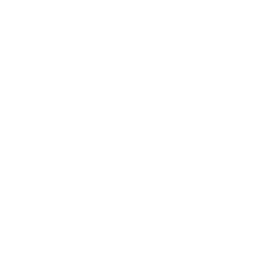 Montpellier,
France
OTB
Orthoimage
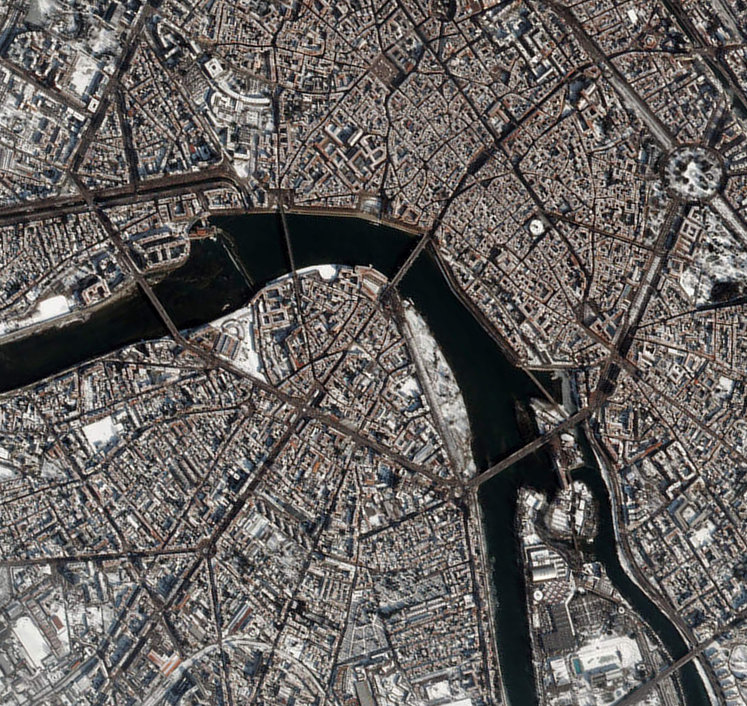 Download
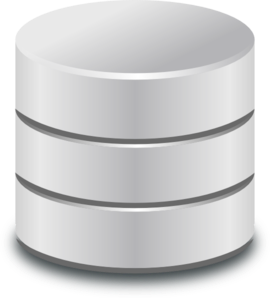 Metadata
+
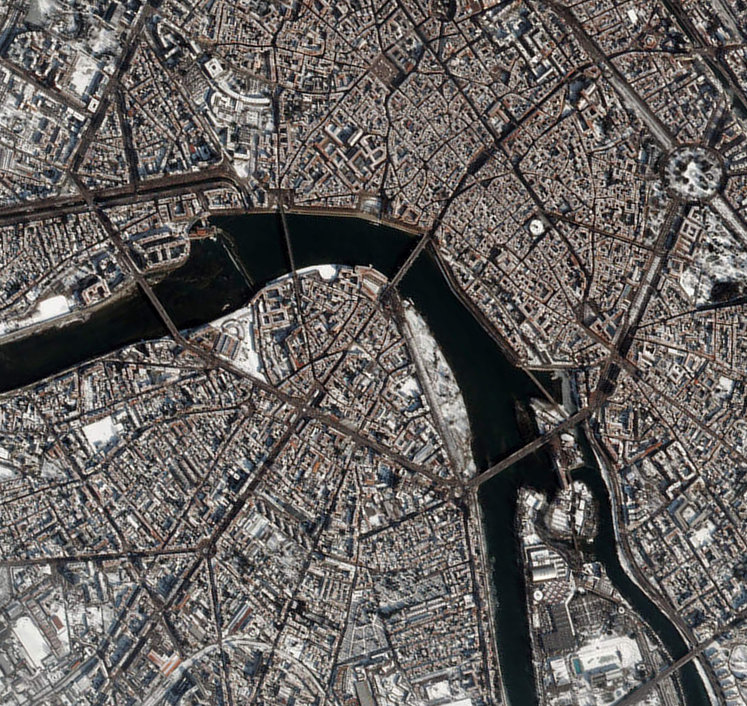 Raw images
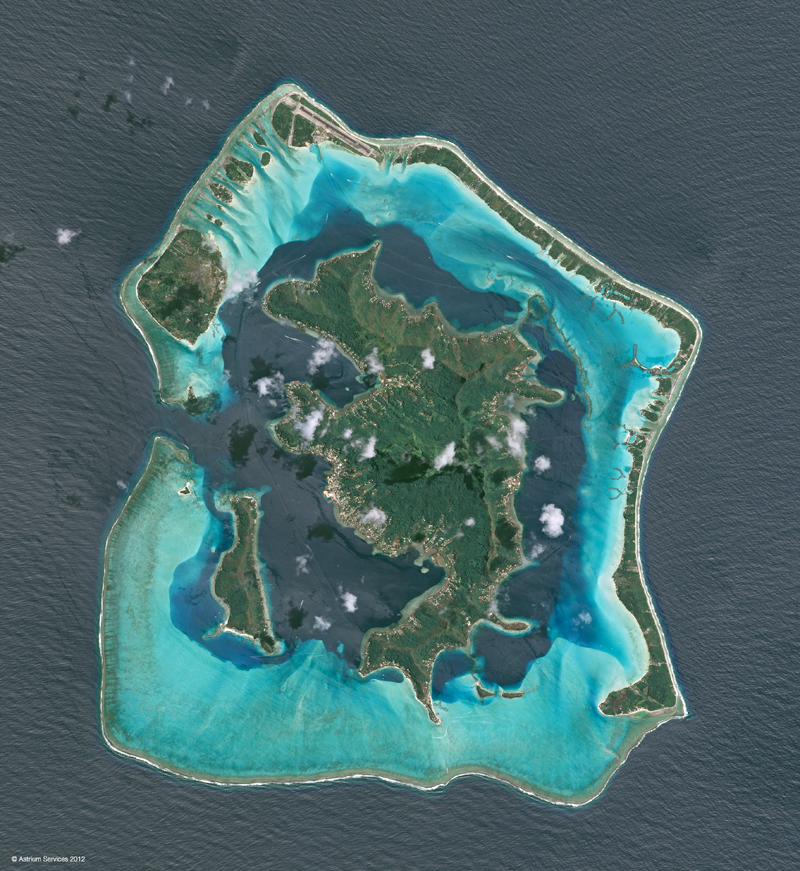 Constellation-SDI
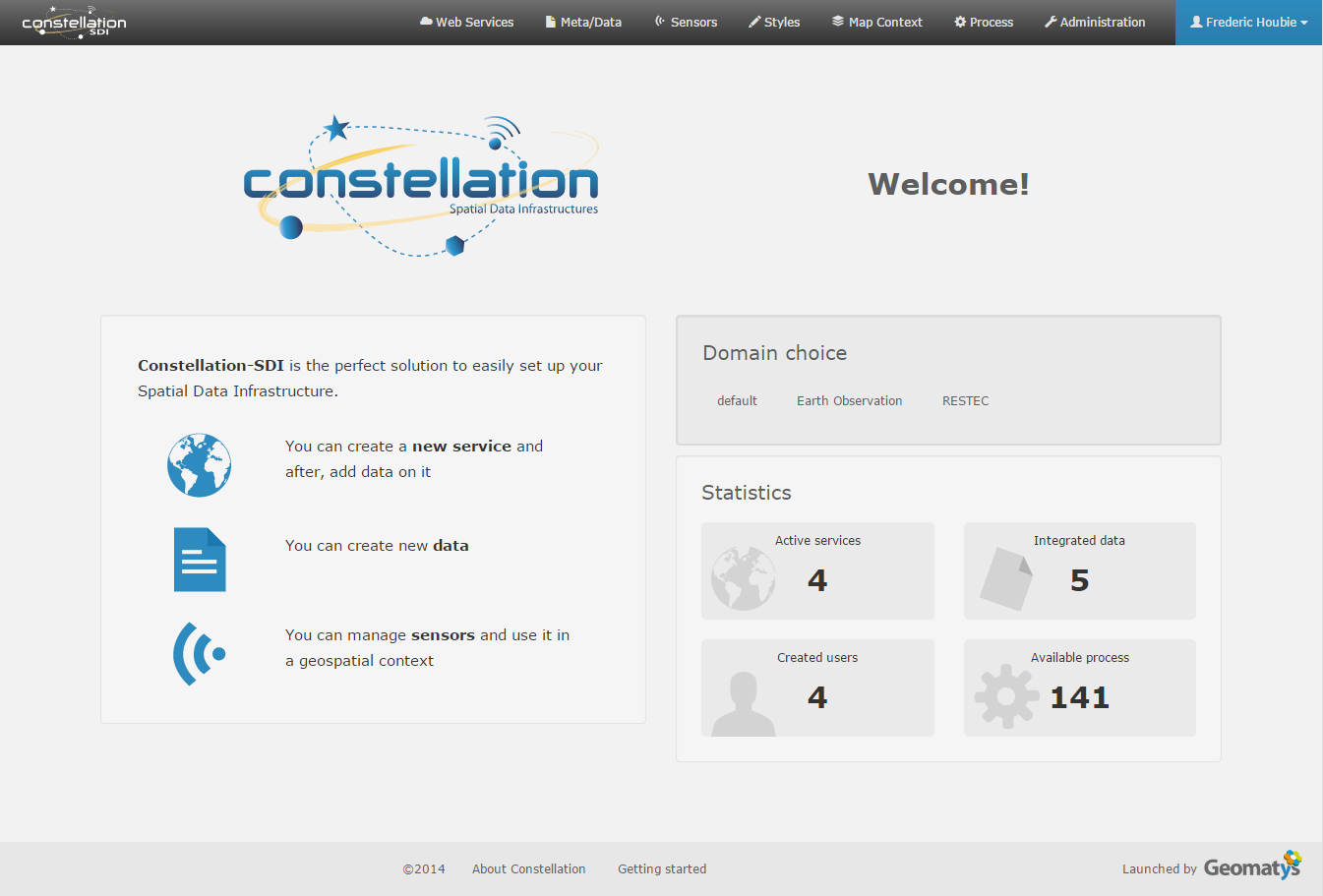 Gestion des données
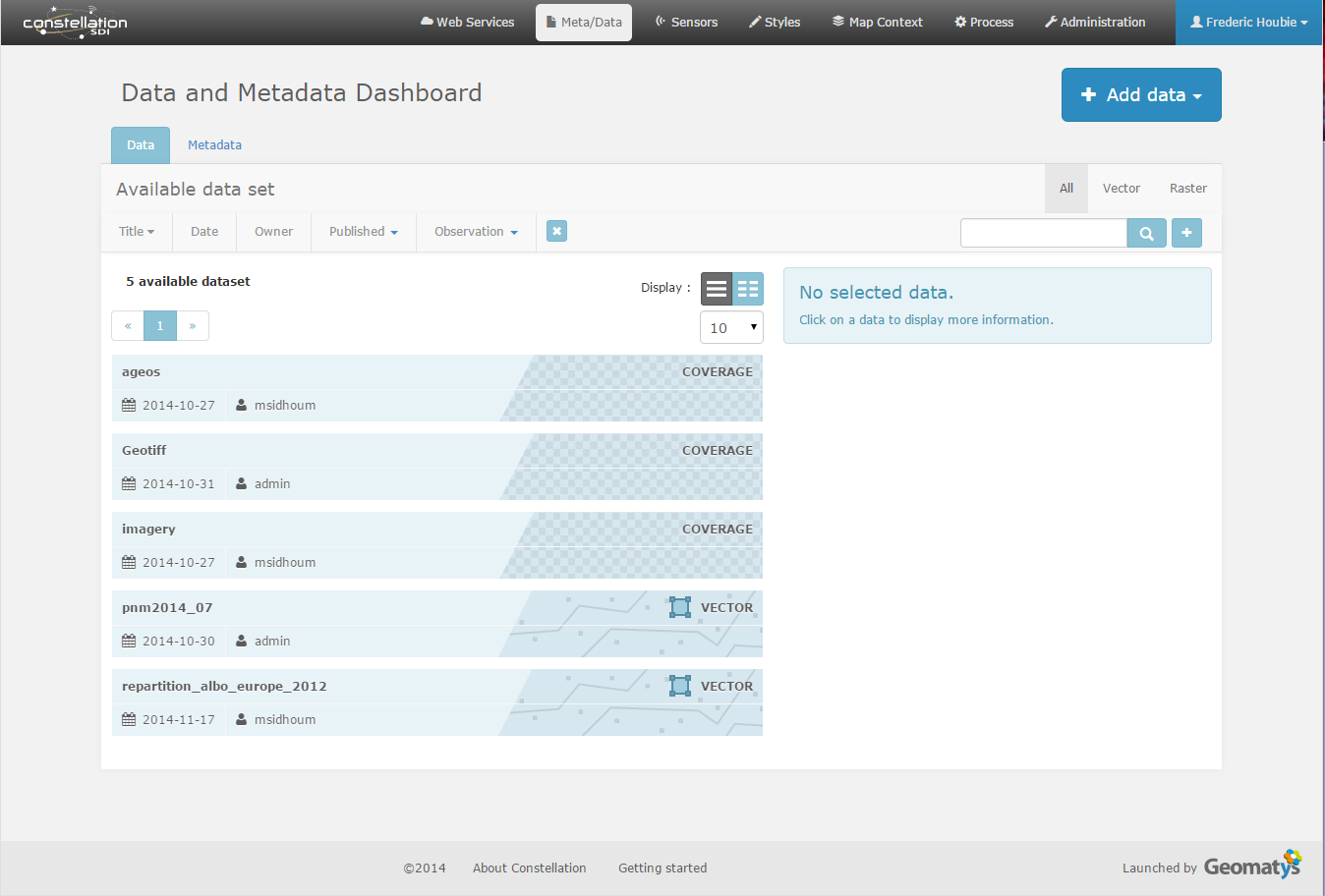 Gestion des métadonnées
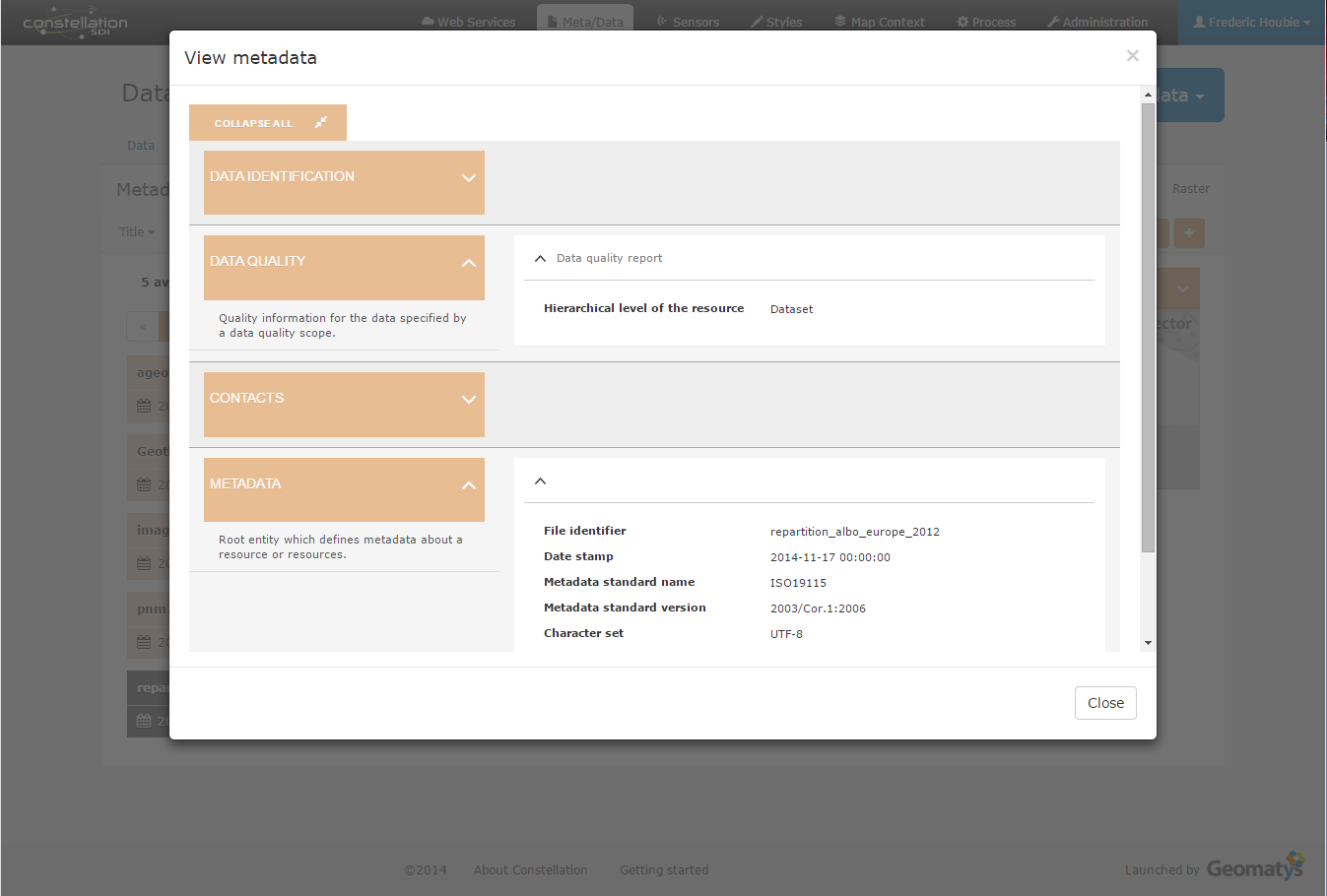 Gestion des règles de rendu
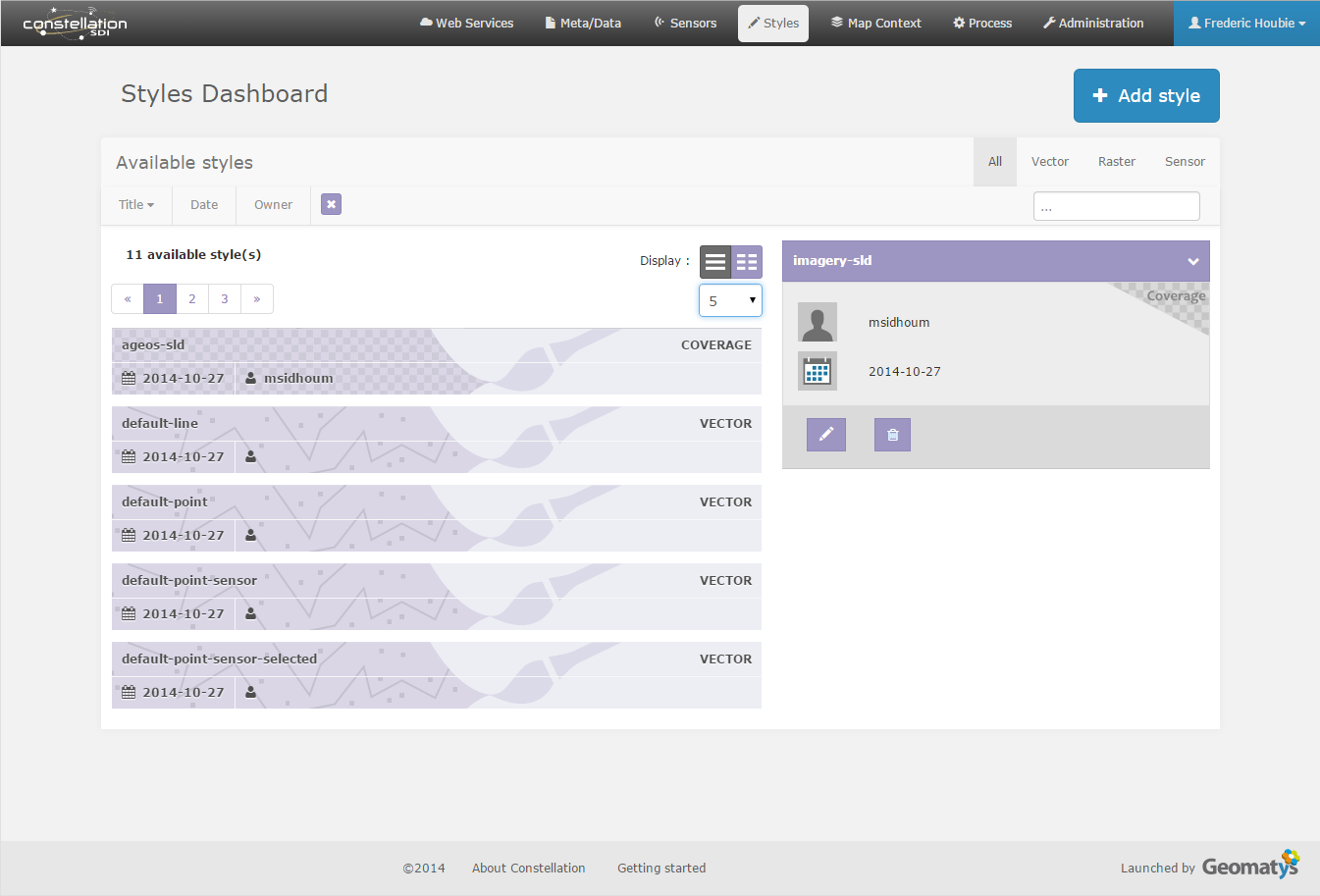 Gestion des règles de rendu
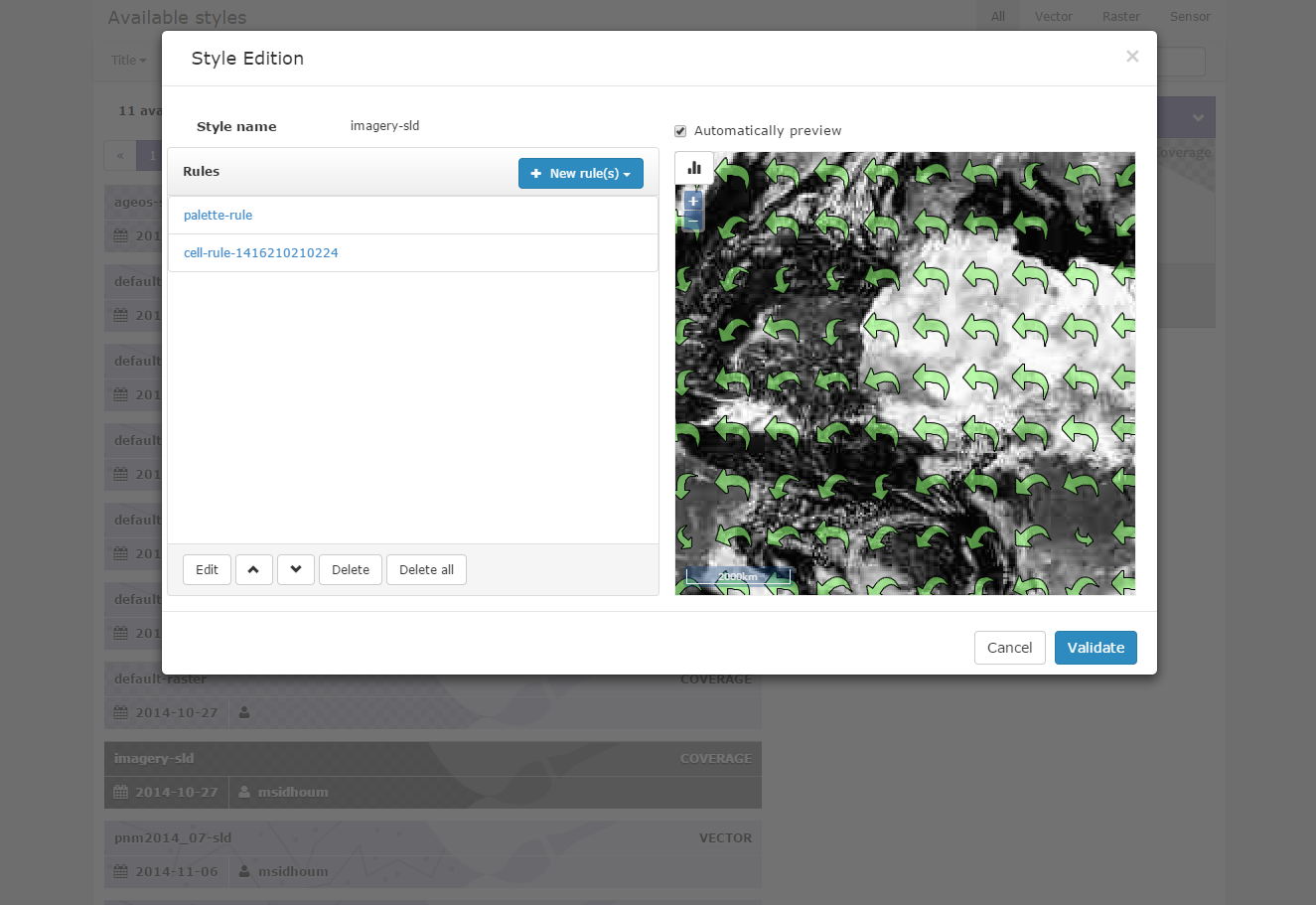 Gestion des capteurs
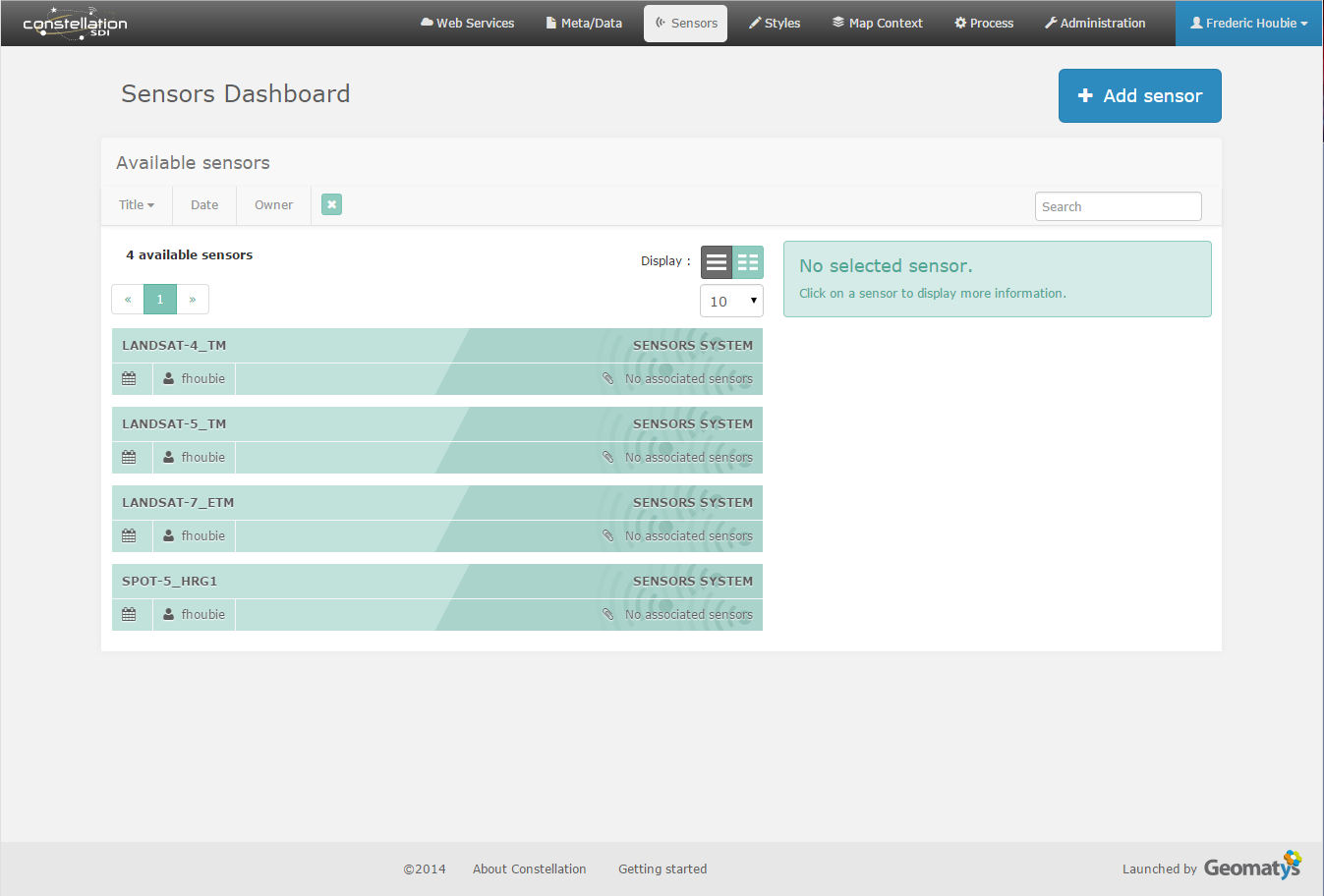 Gestion des services
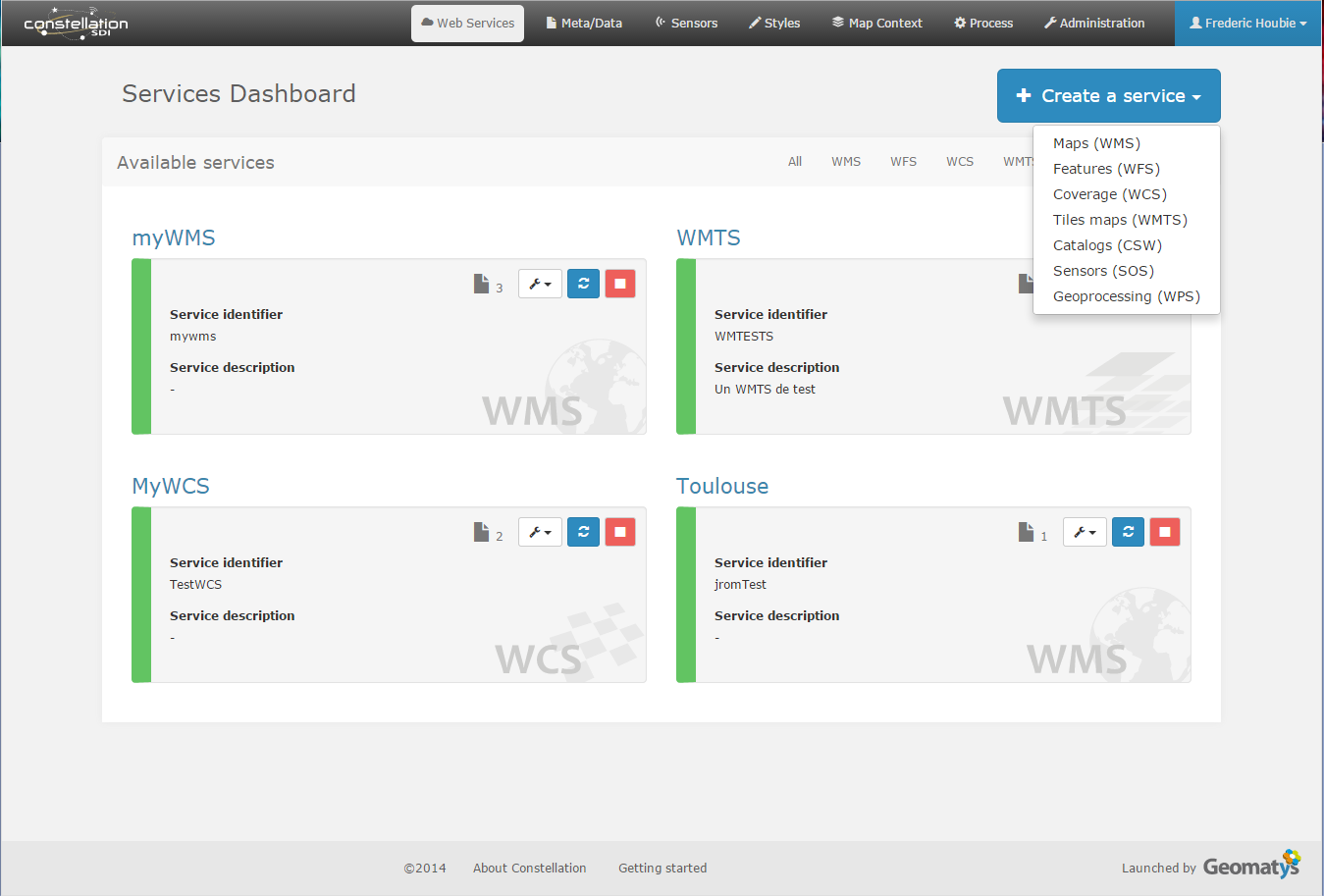 Gestion des contextes
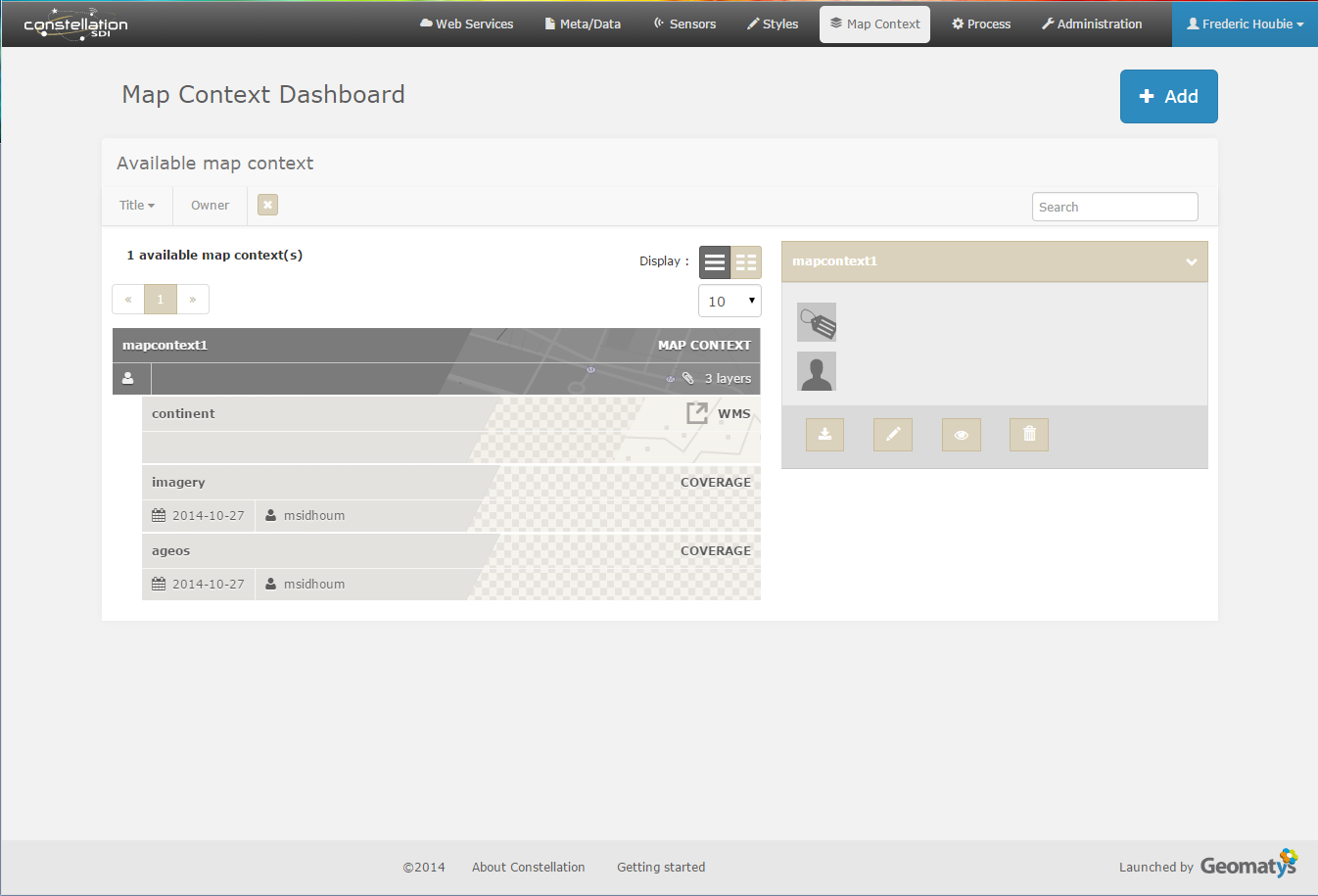 Gestion des processus
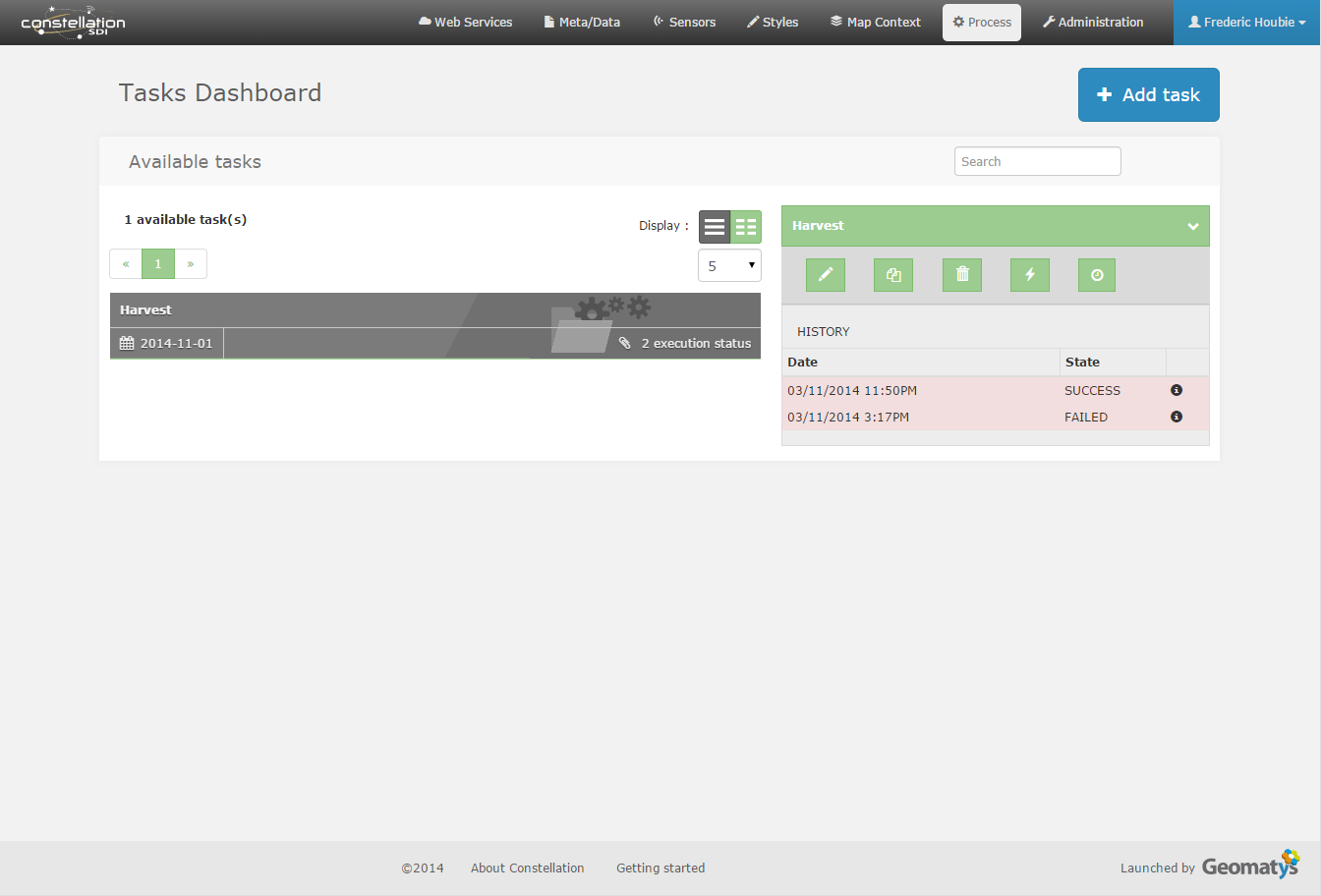 Gestion des services
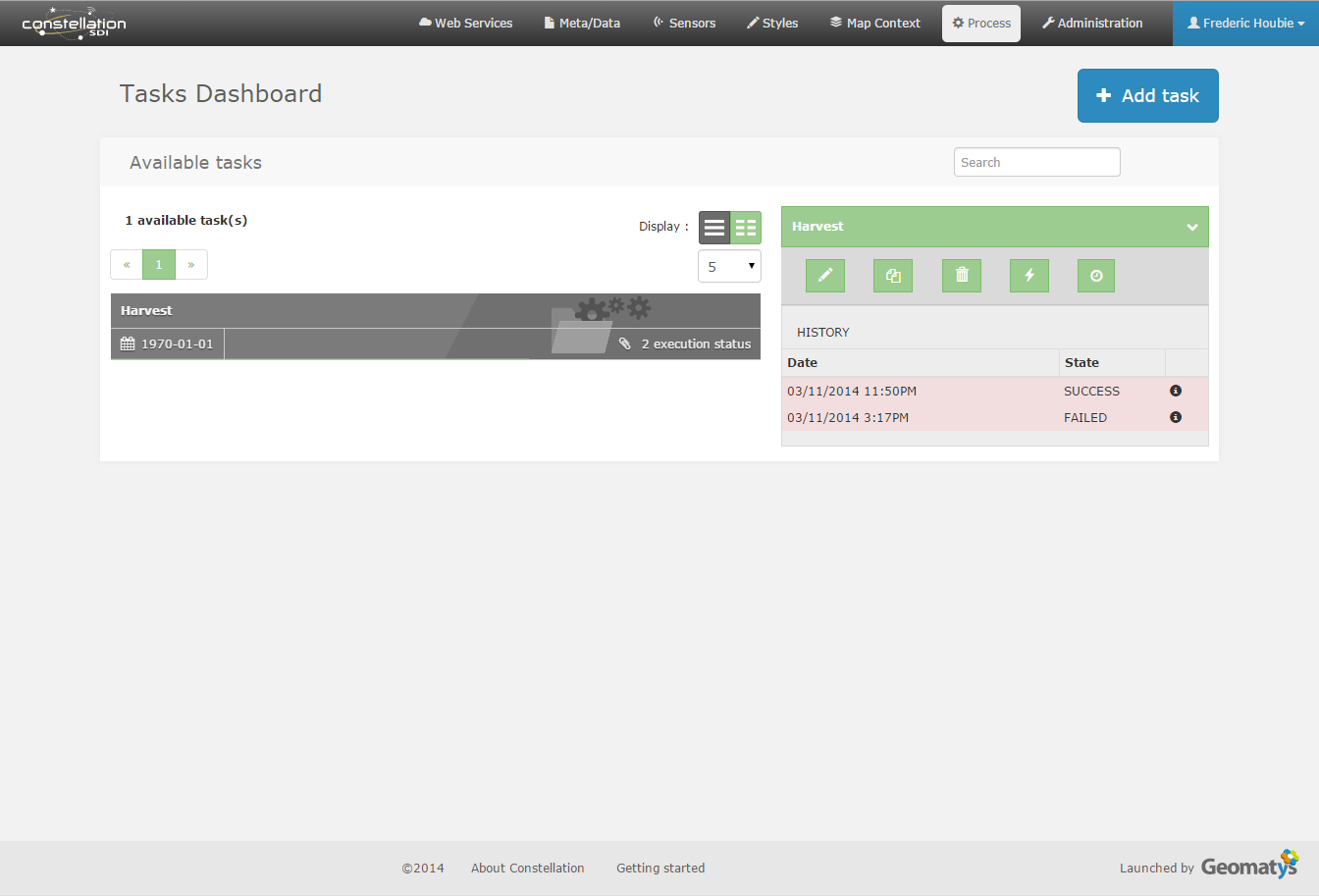 Administration de la plateforme
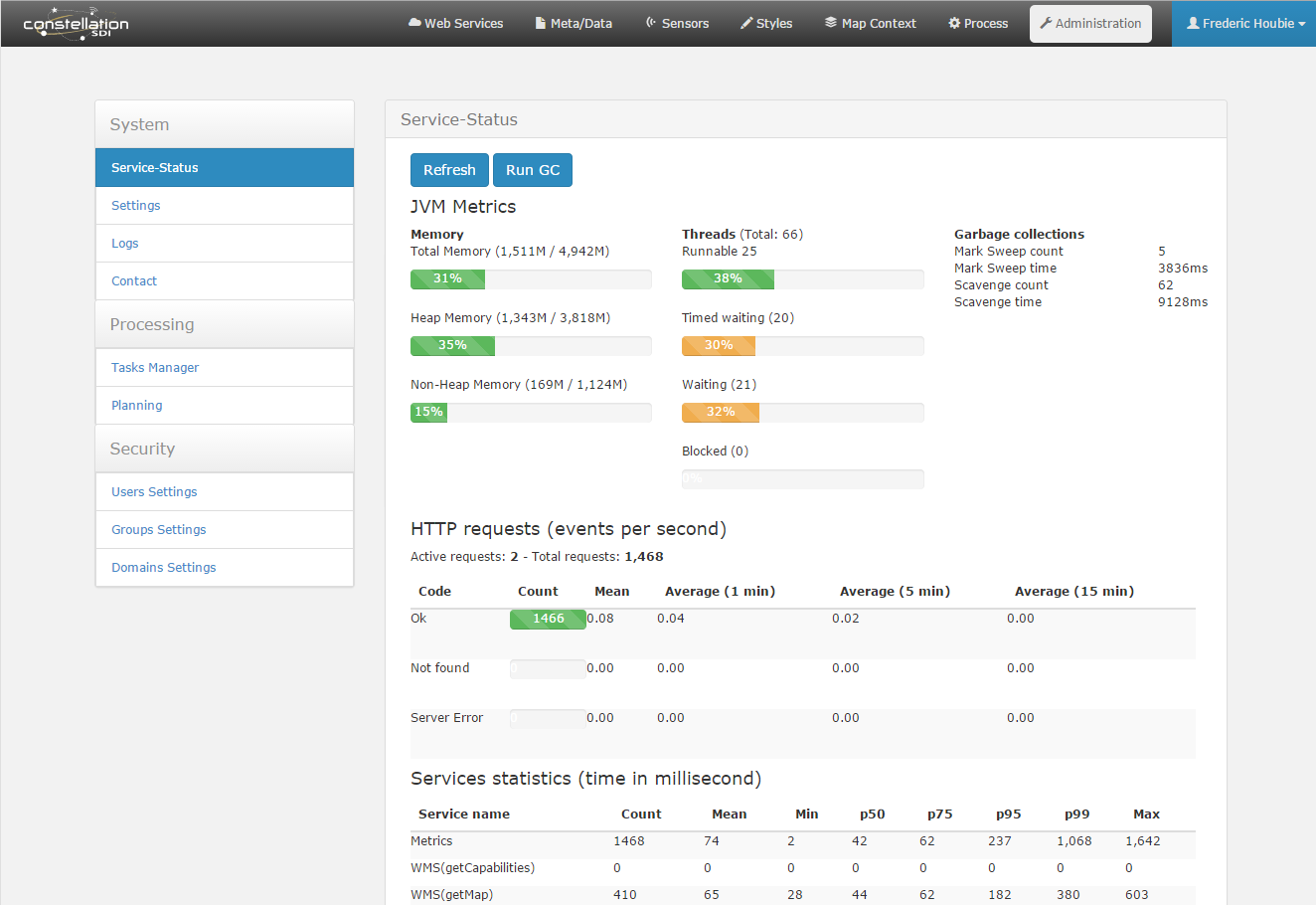 Merci
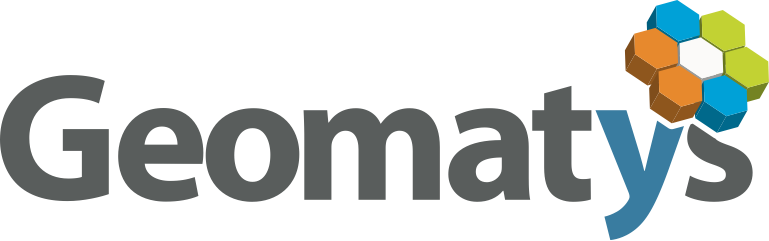 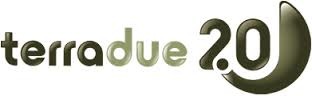 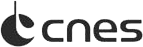 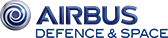 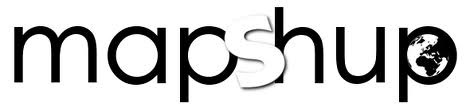 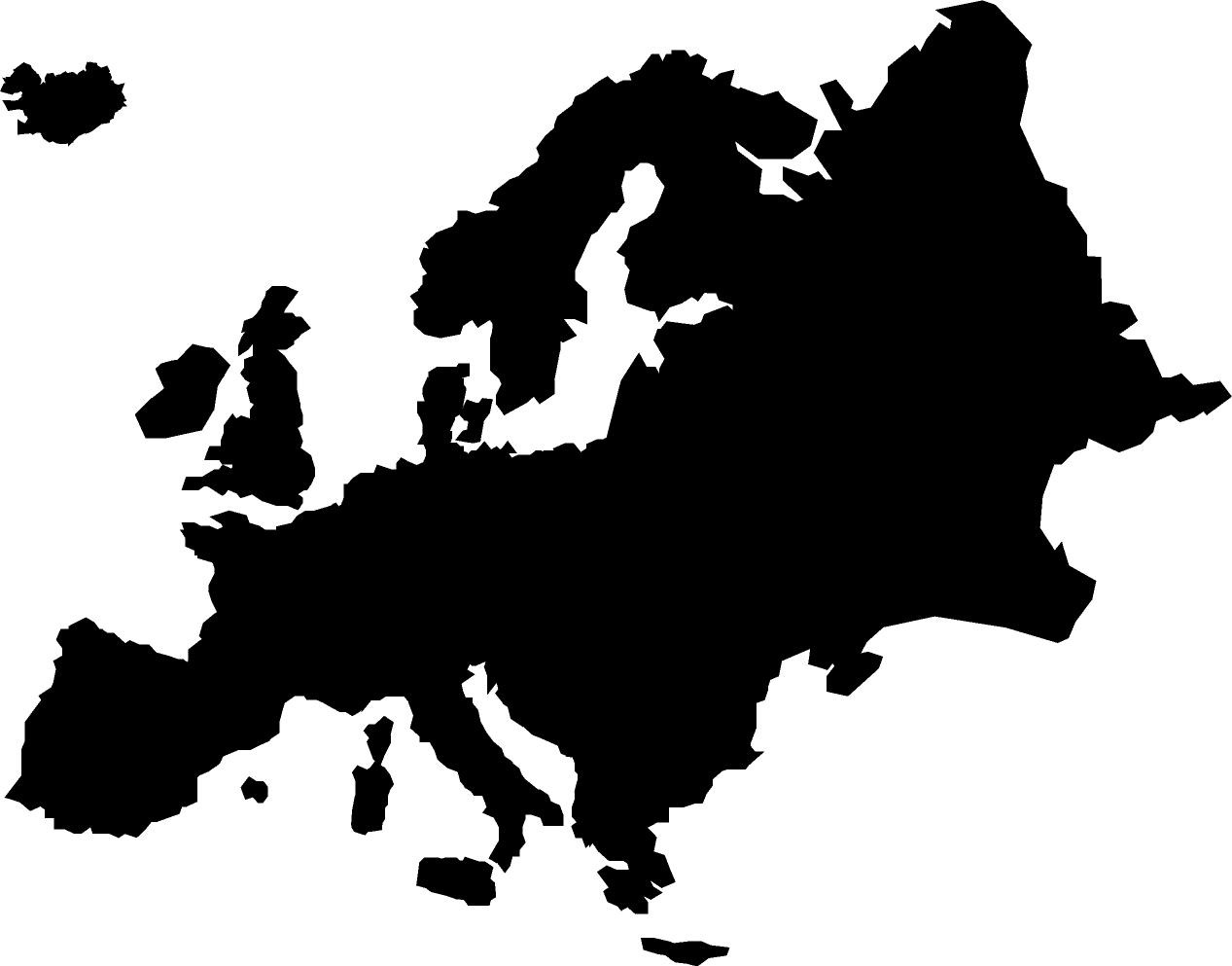 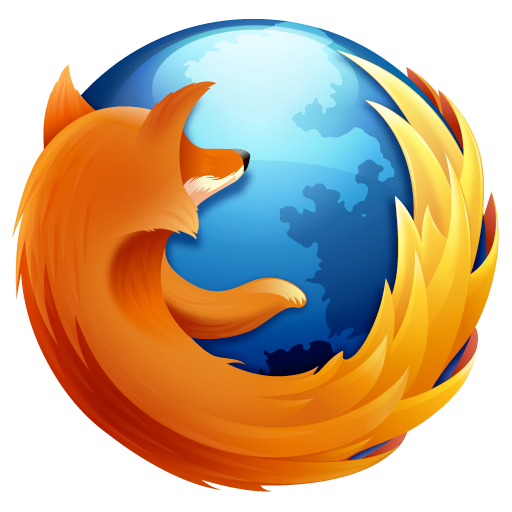 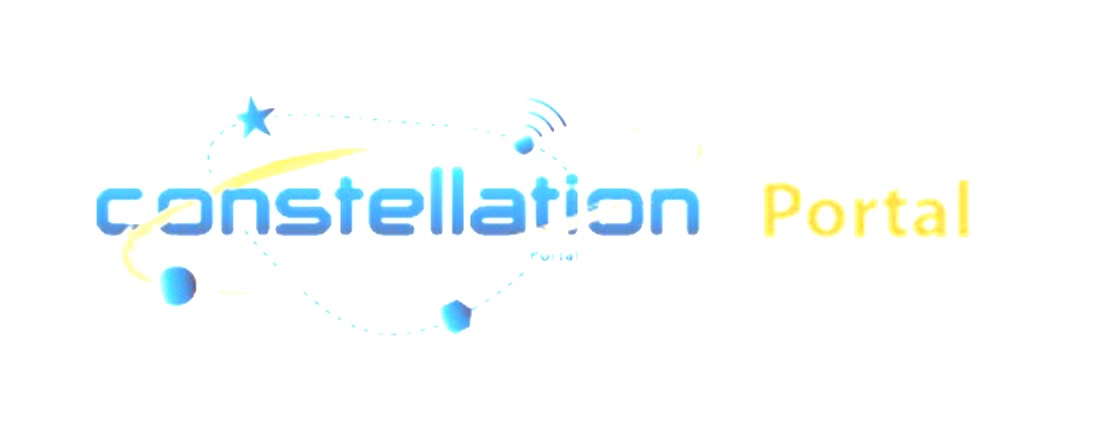 browser,
everywhere
WMS
Web
Toulouse,
France
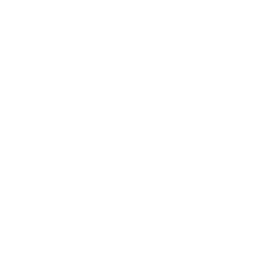 Calcul de l’occupation du sol à partir d’images orthorectifiées enregistrée dans le cloud, en utilisant les processus de la librairie OTB, exécutés dans l’infrastructure de Geomatys
Geomatys
http://www.geomatys.com
http://www.constellation-sdi.org
Web
Reference 3D data
WPS
WMTS
WPS
CSW
WFS
WCS
SOS
WMS
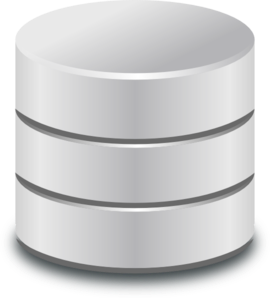 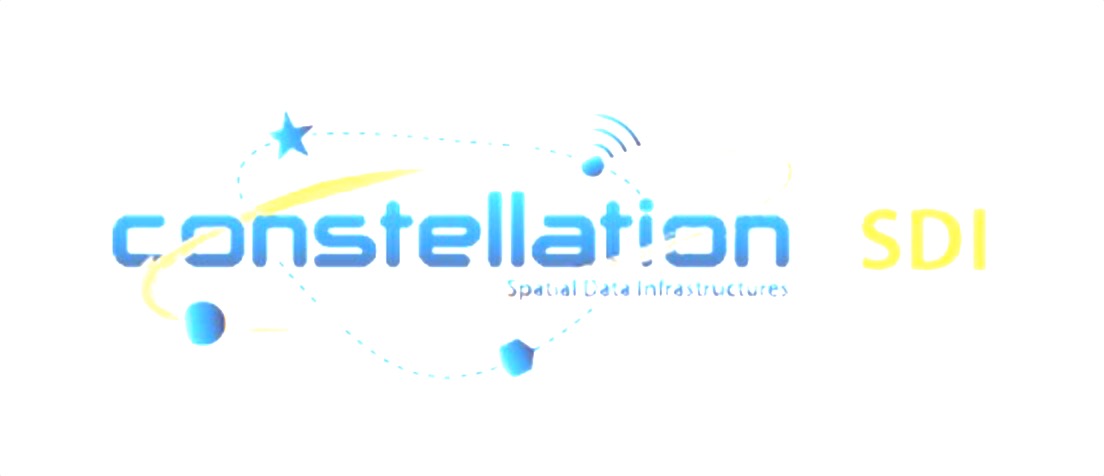 Learning features
10
9
Stream land cover map WMS layer
Calcul d’occupation du sol à partir d’orthoimage (in the cloud)
Obser.
Process
Raster
Vector
MD
CSW
WPS
WMS
Rome,
Italy
WMS
WPS
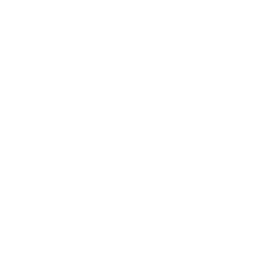 Montpellier,
France
OTB
Orthoimage
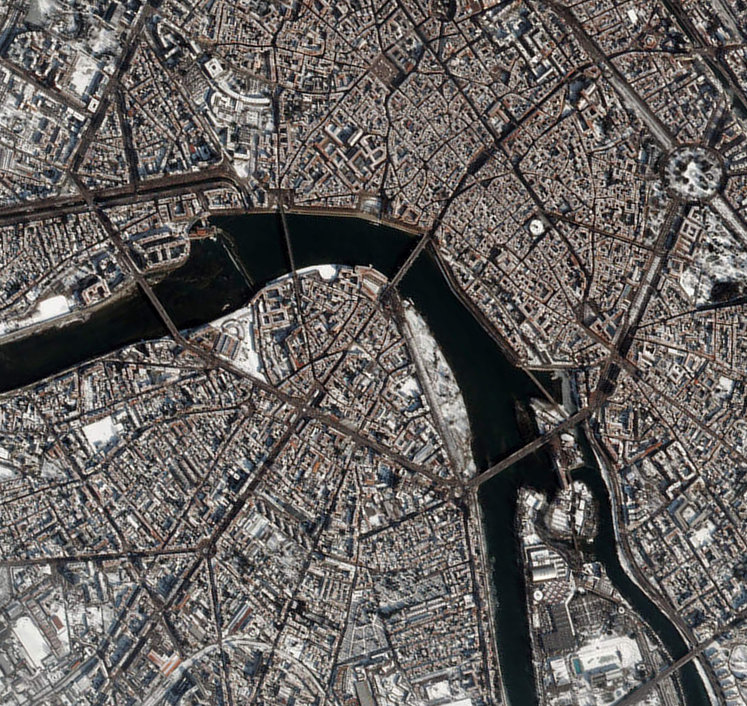 Download
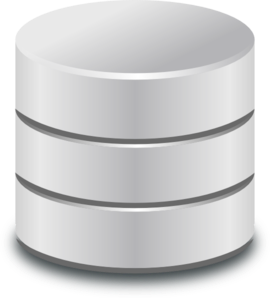 Metadata
+
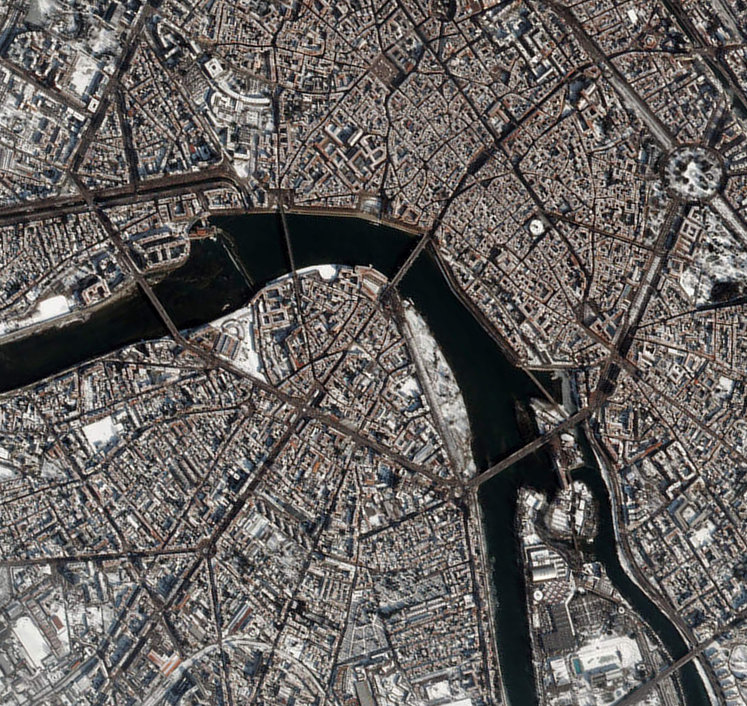 Raw images
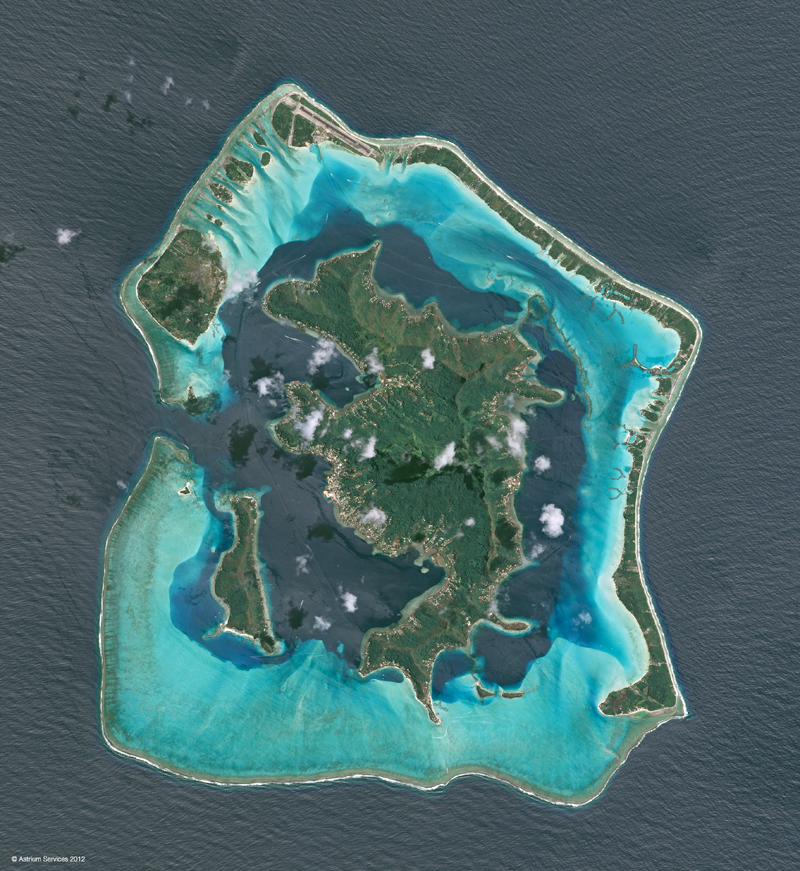